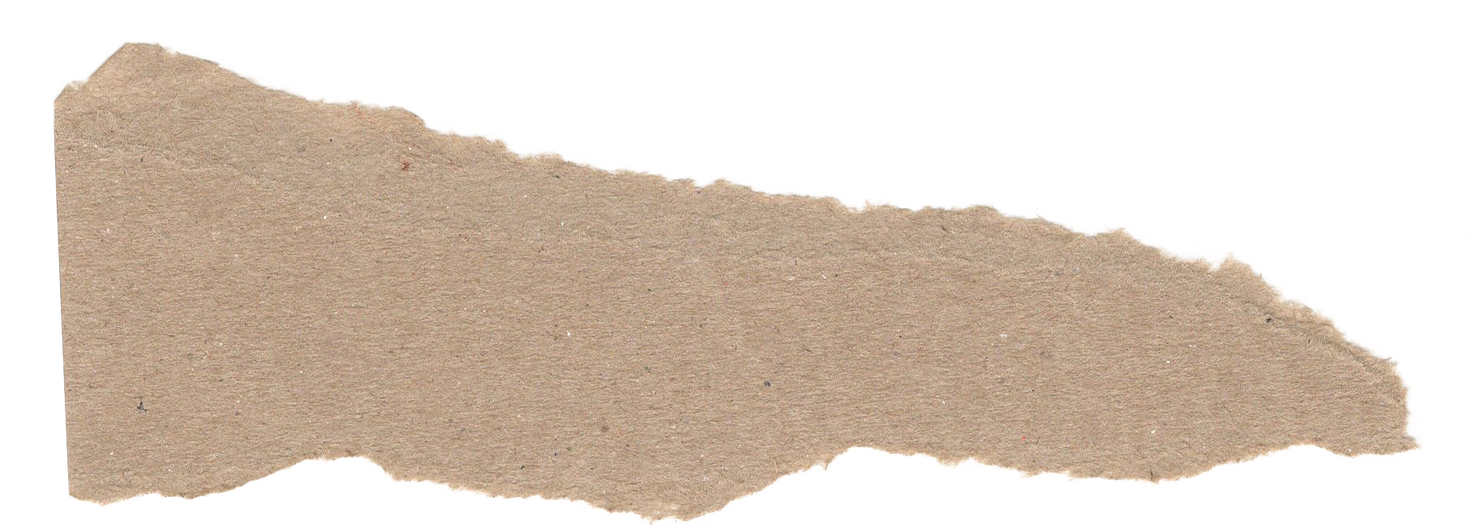 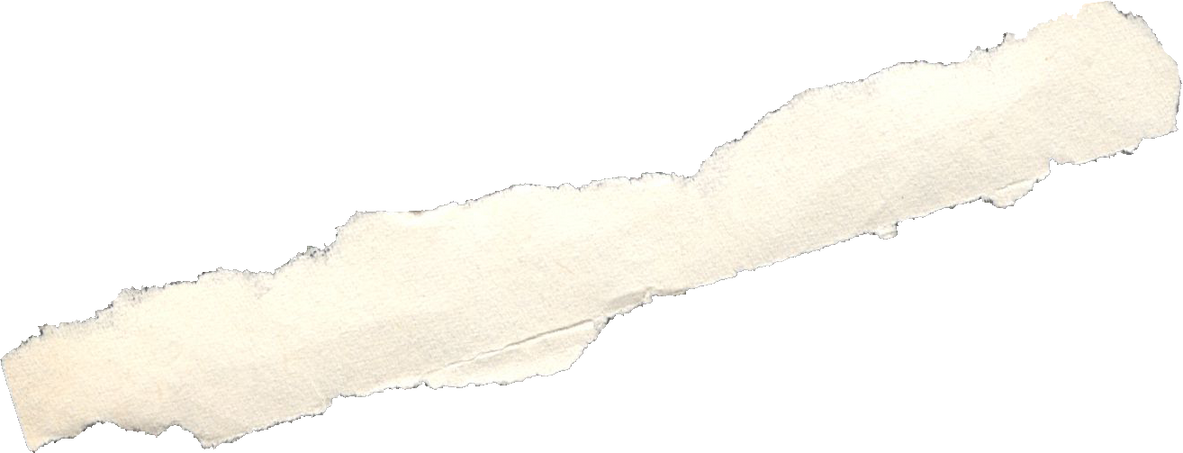 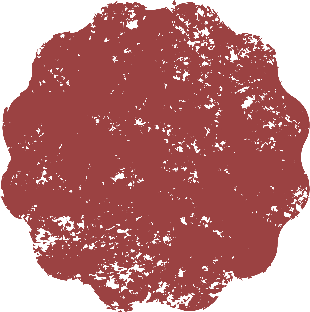 Nghe câu nói – đoán nhân tài
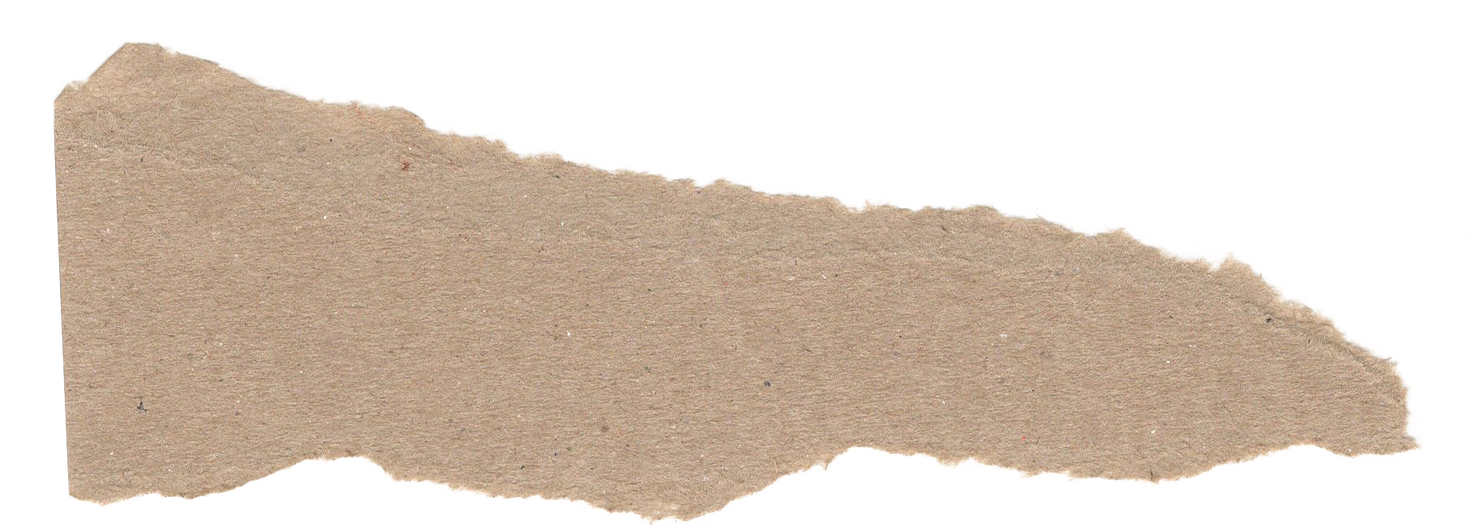 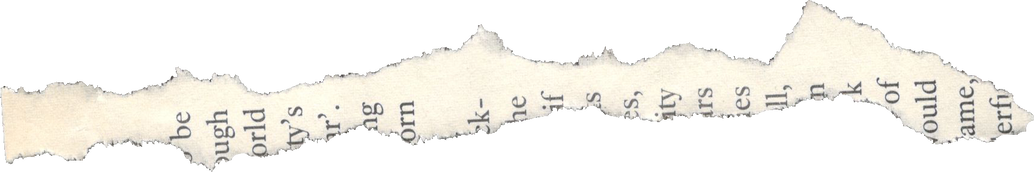 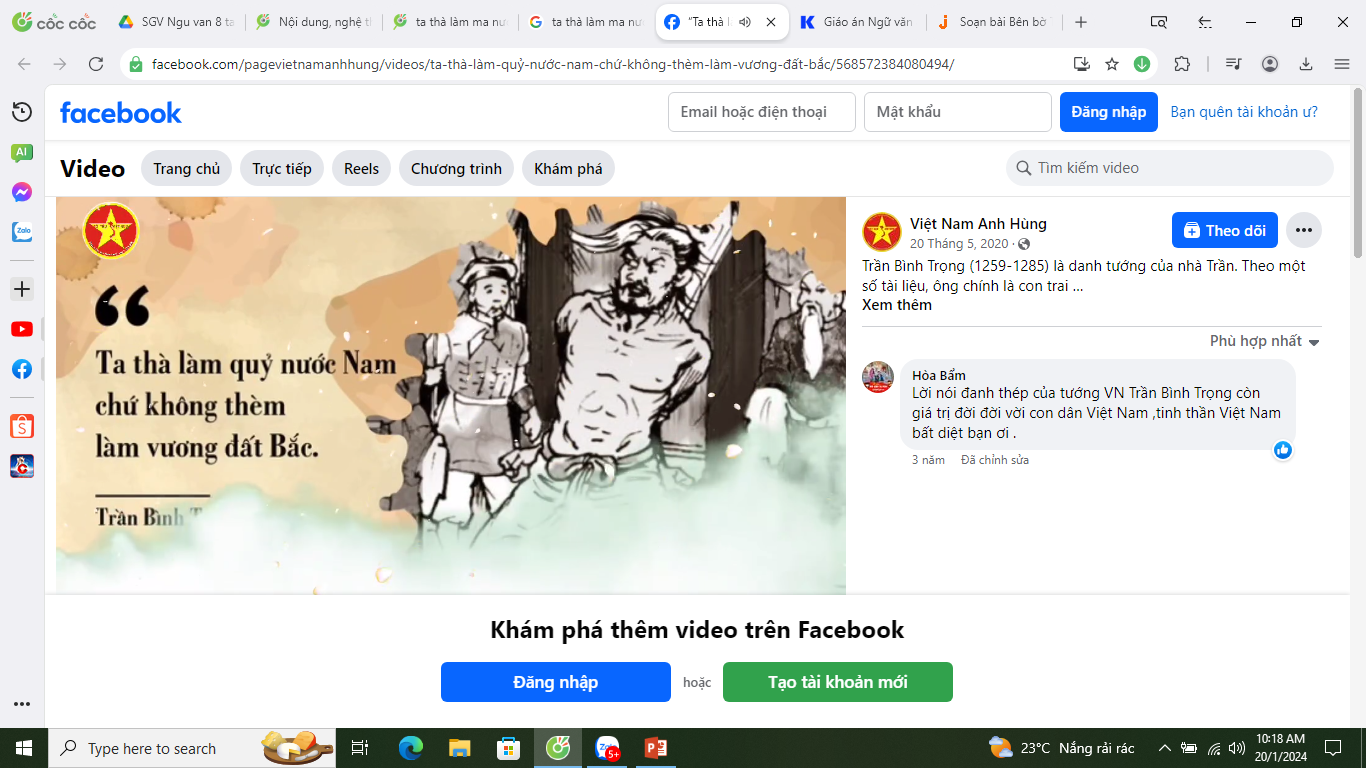 TRẦN BÌNH TRỌNG
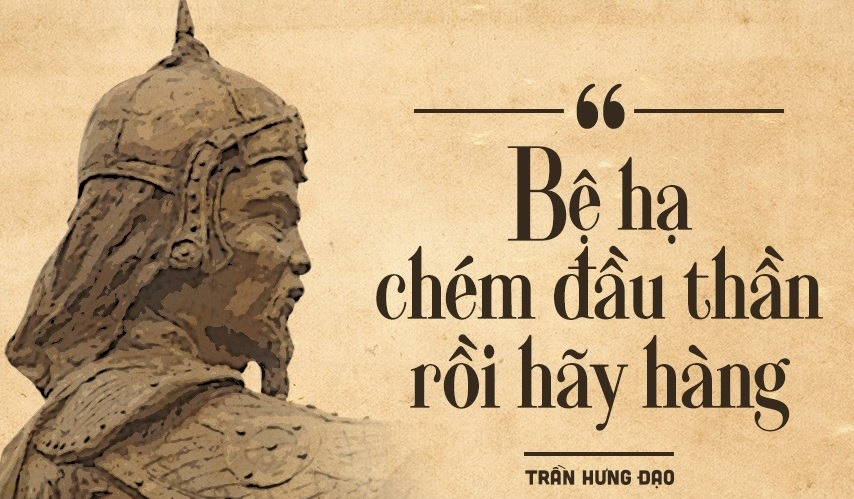 TRẦN QUỐC TUẤN
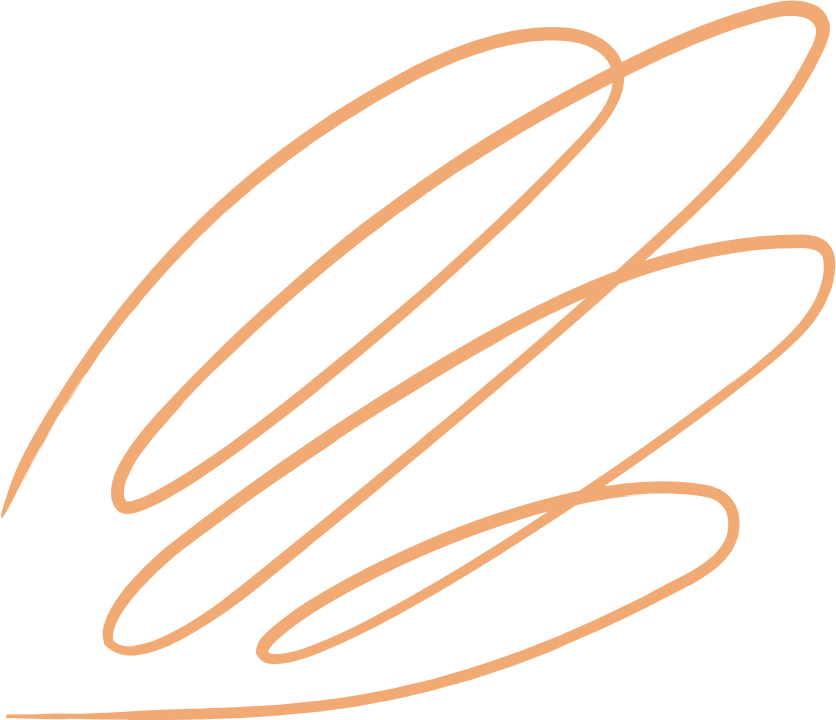 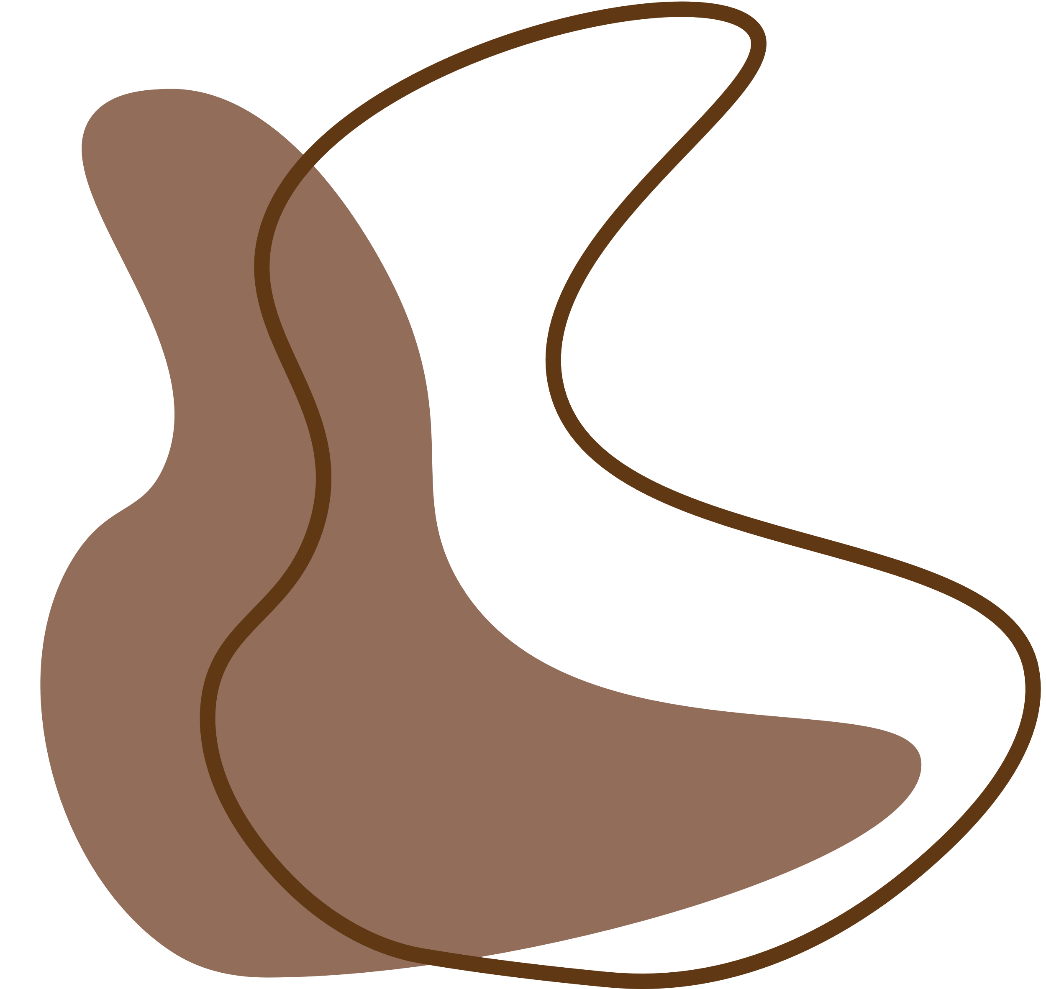 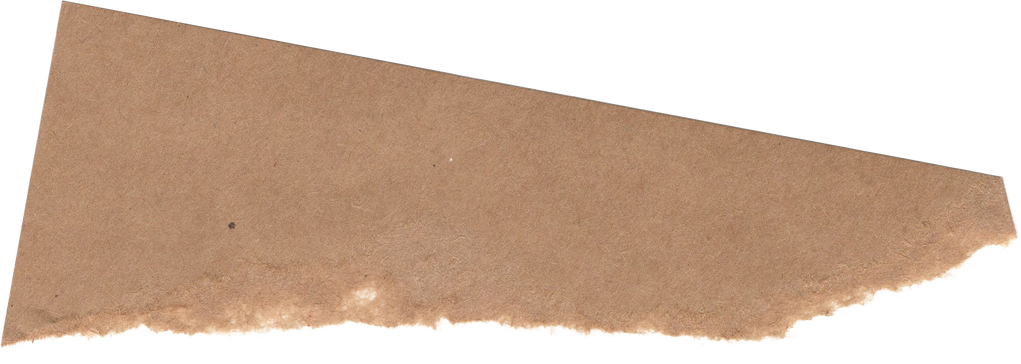 Bài 8: Truyện lịch sử và tiểu thuyết
Văn bản
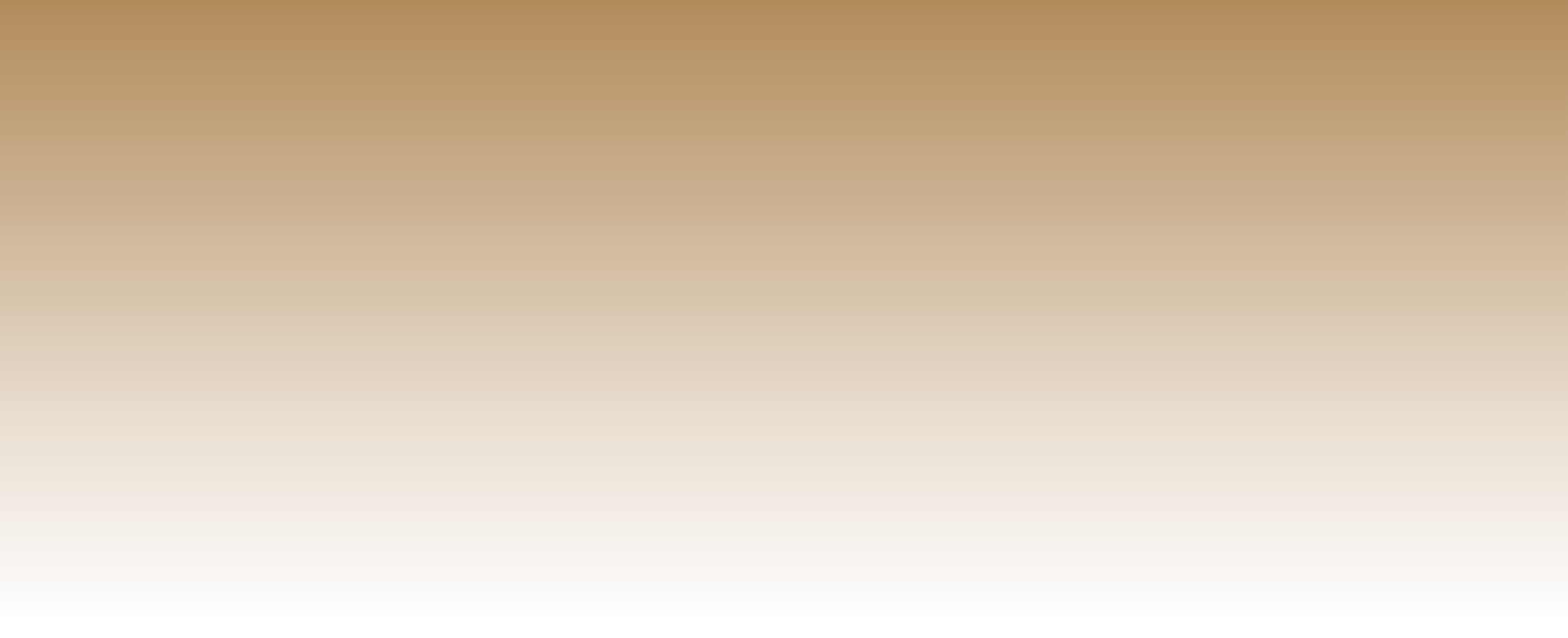 Bên bờ Thiên Mạc
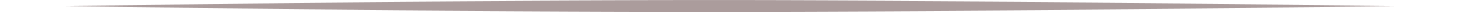 Hà Ân
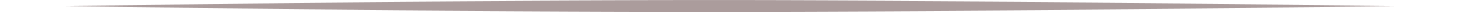 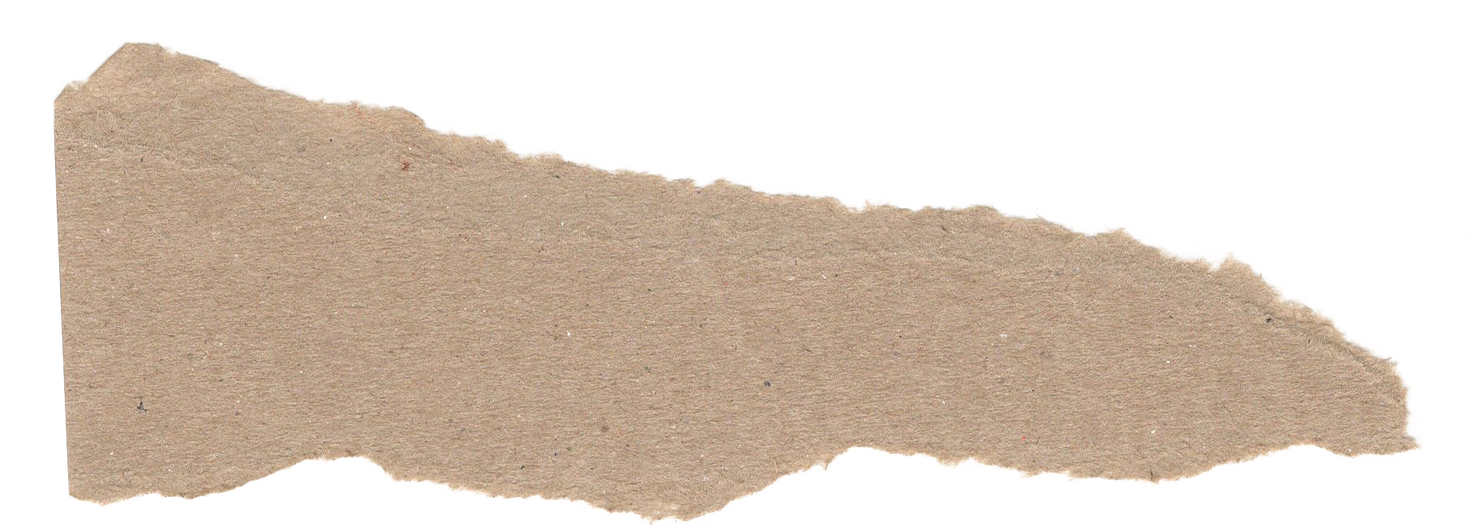 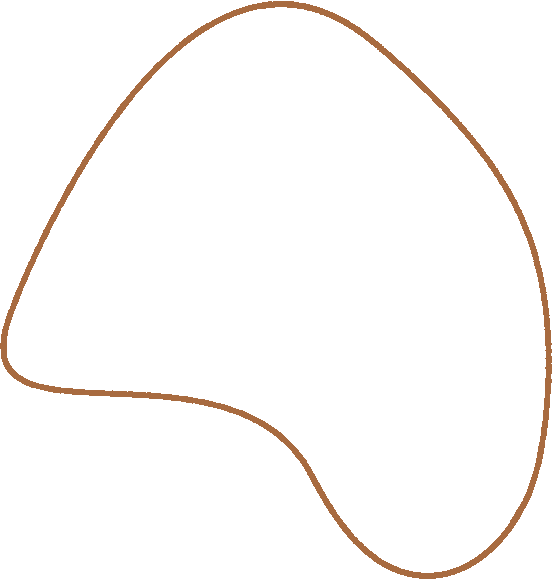 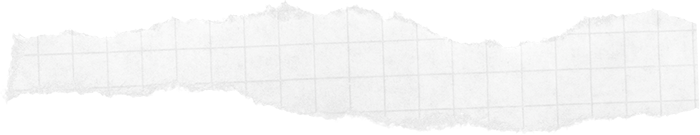 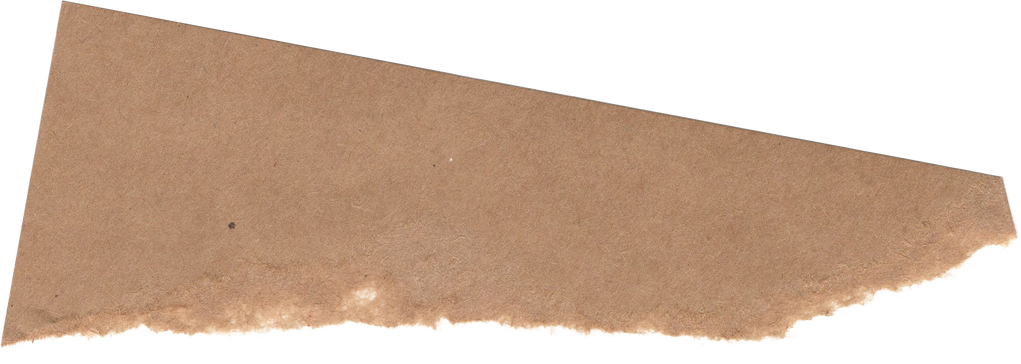 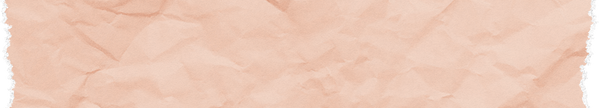 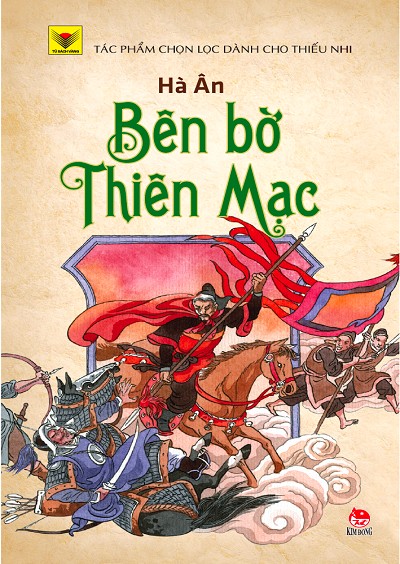 I. 
Đọc – Tìm hiểu chung
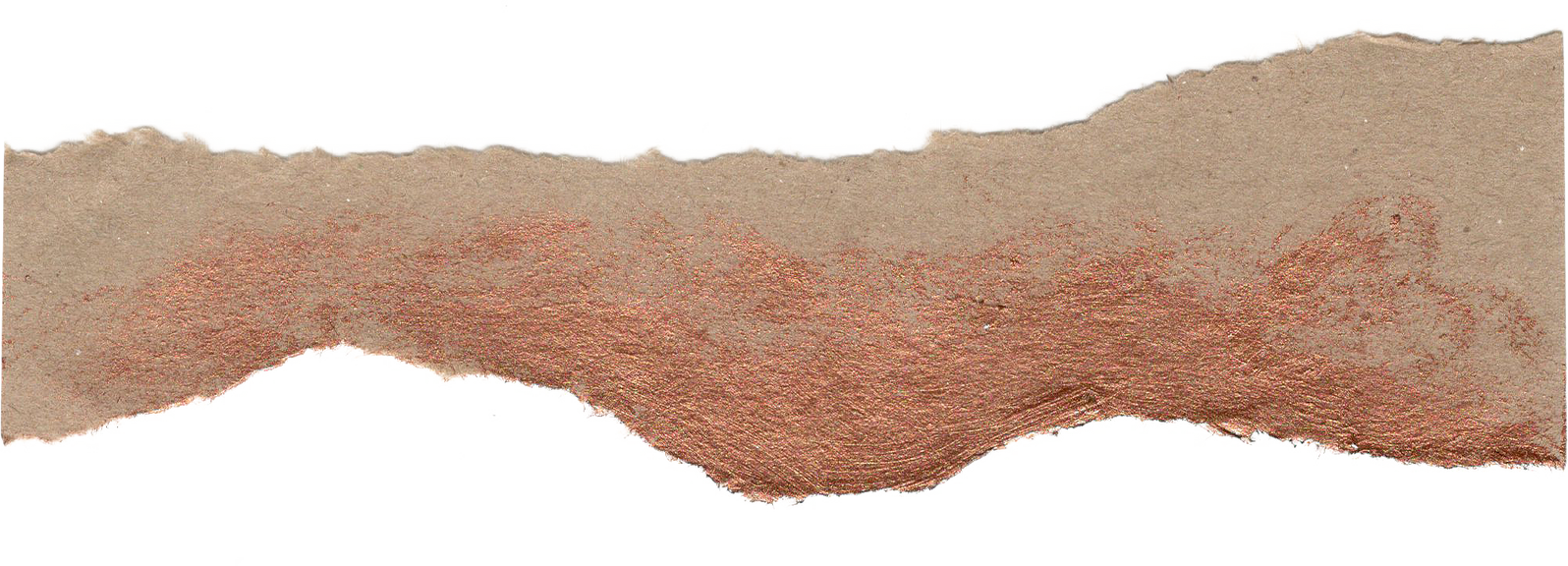 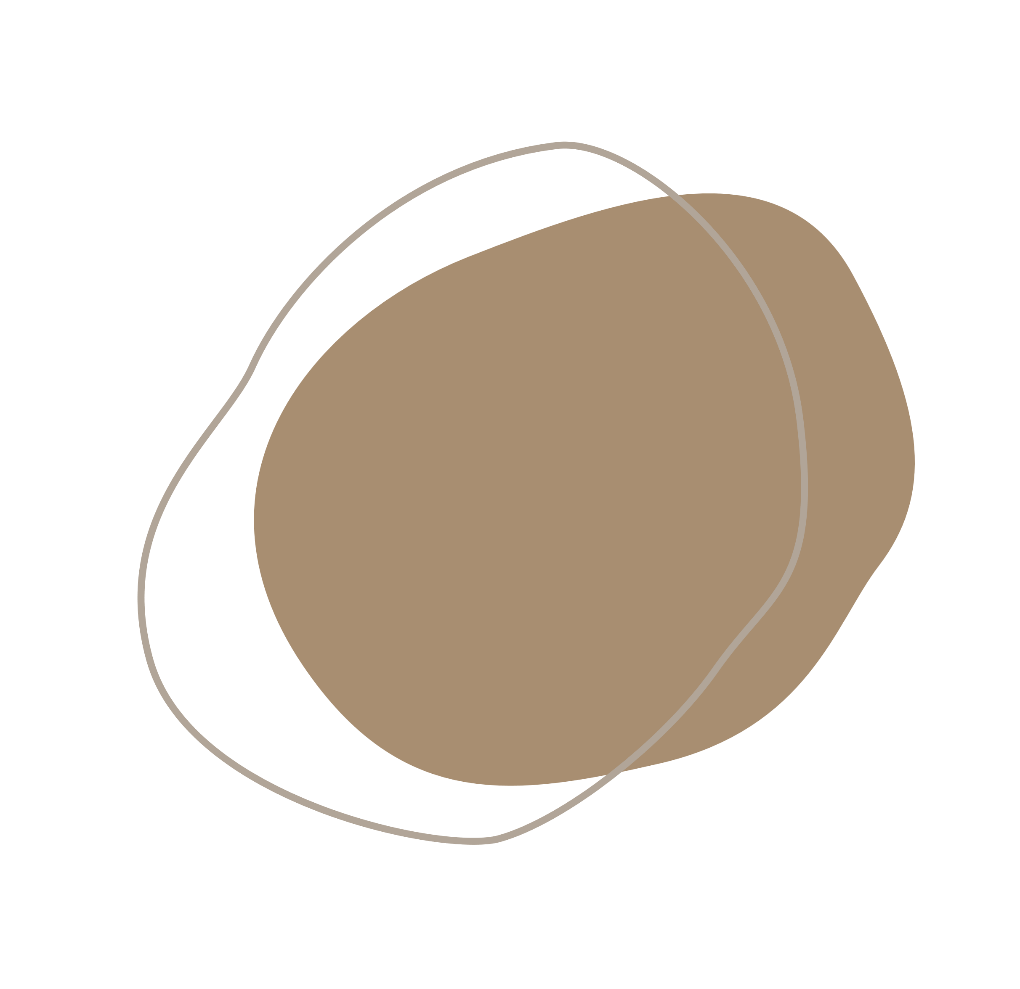 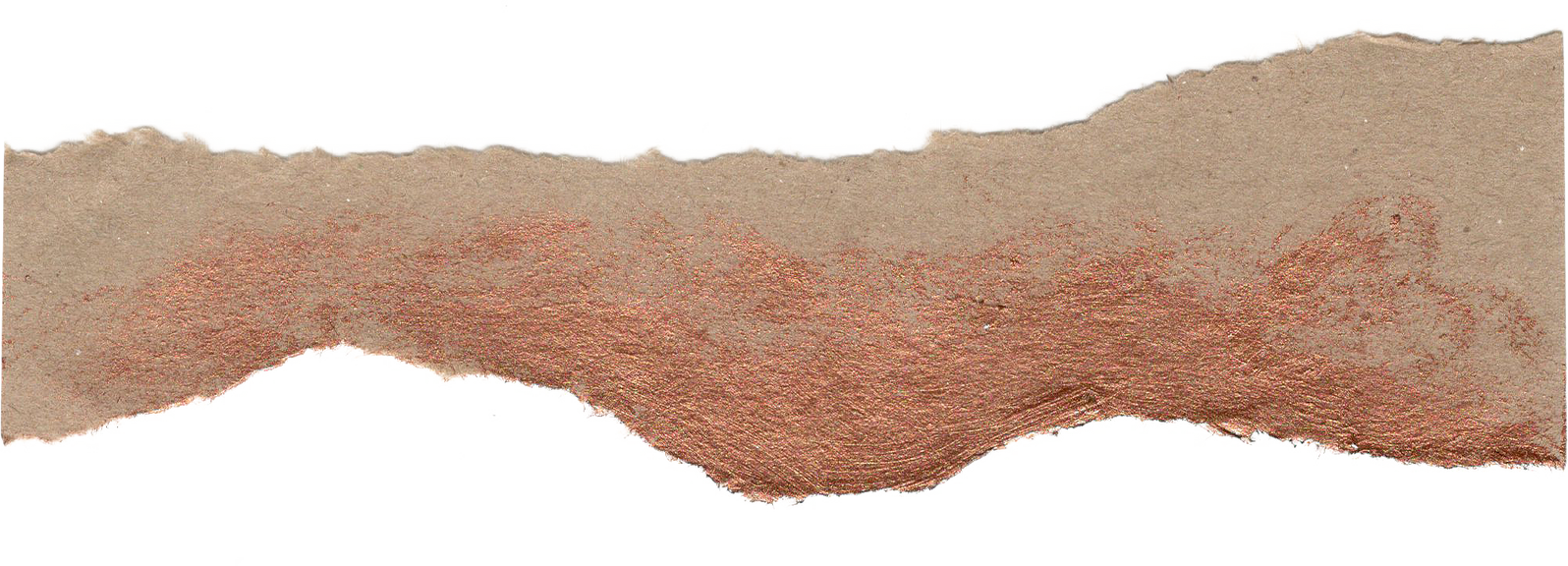 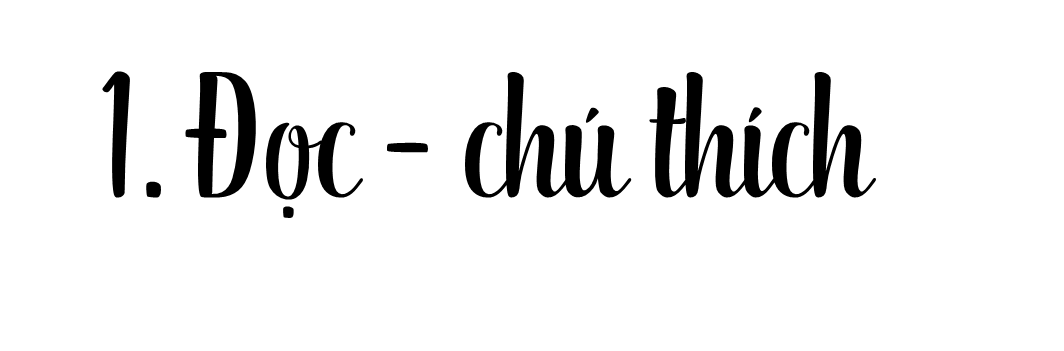 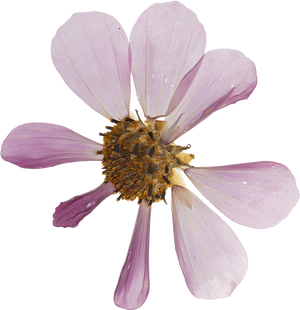 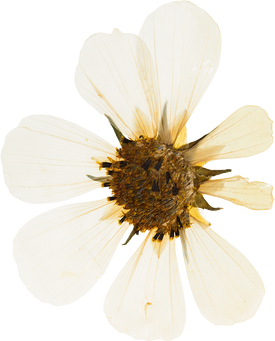 a. Đọc
- GV tổ chức cho học sinh đọc phân vai
- Chú ý đọc to, rõ ràng, thể hiện được thái độ, tình cảm của từng nhân vật.
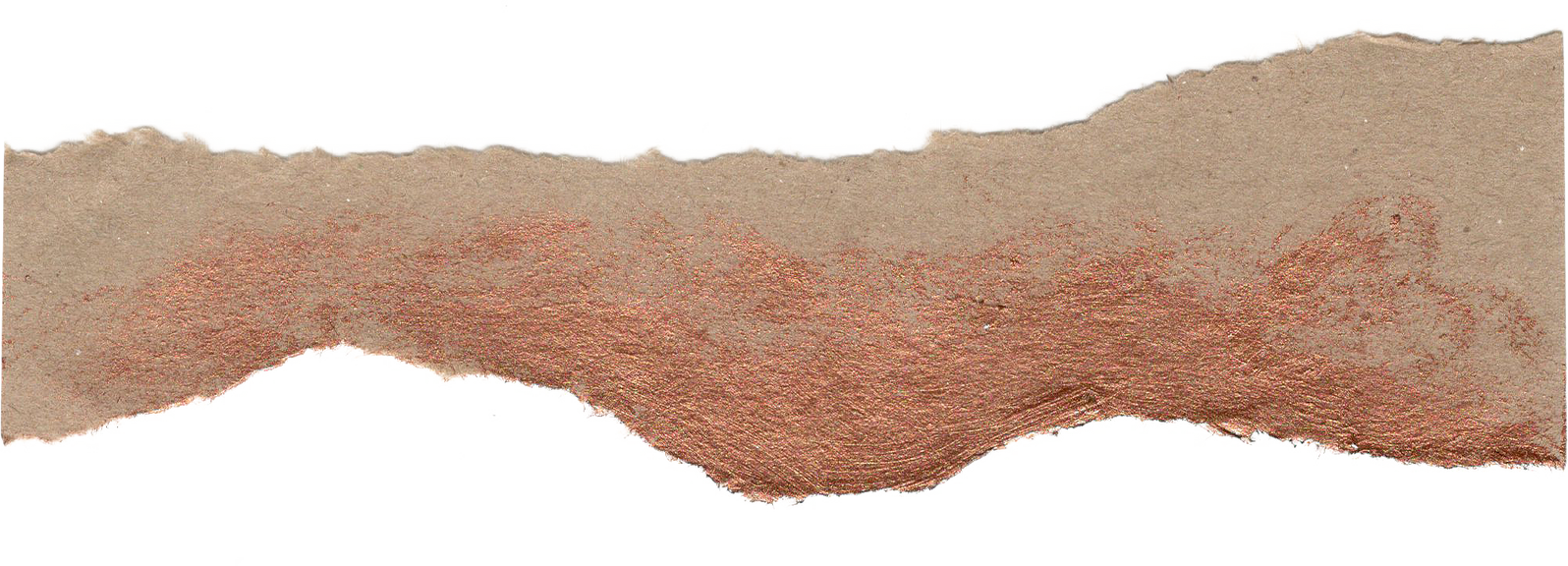 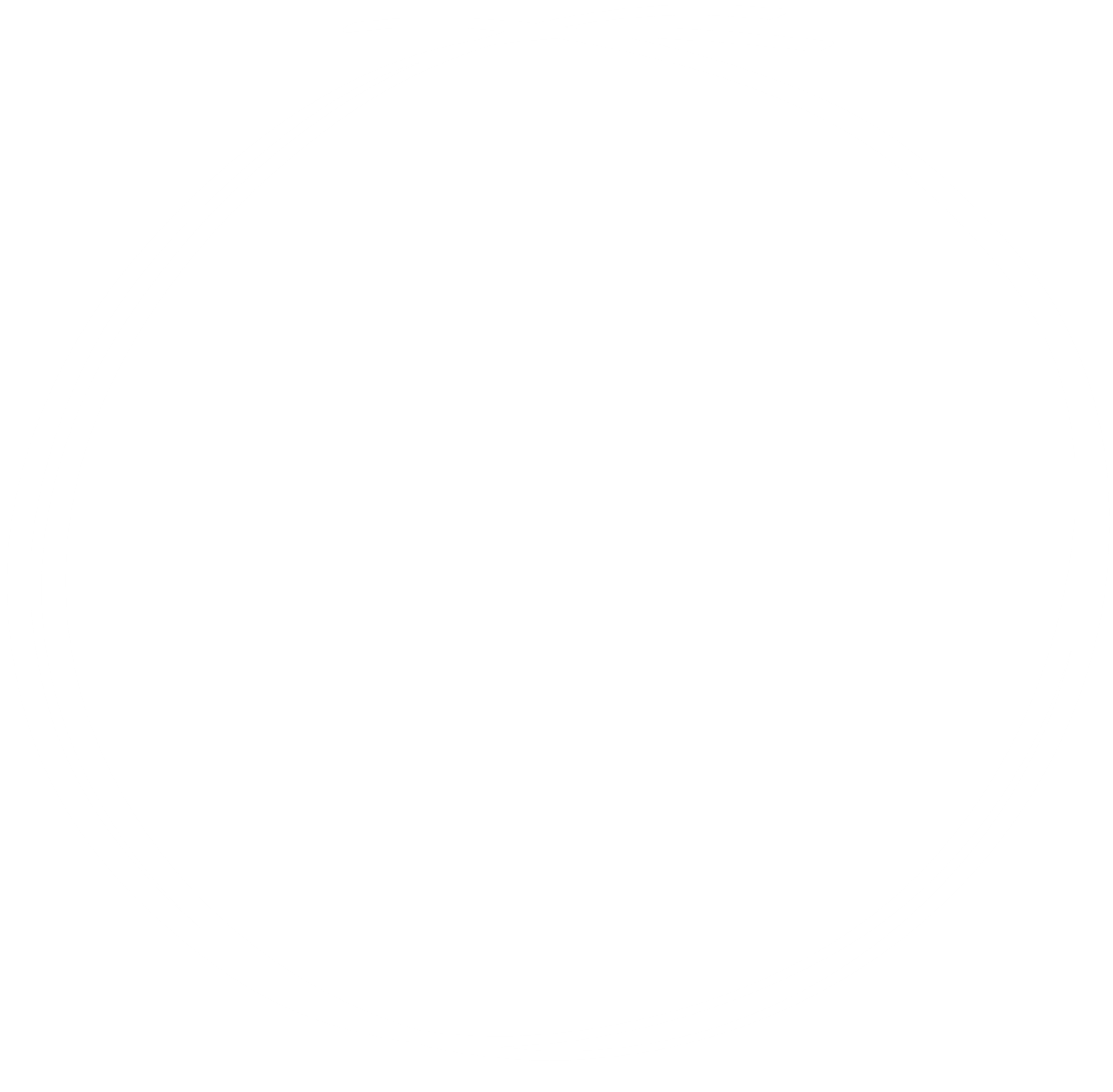 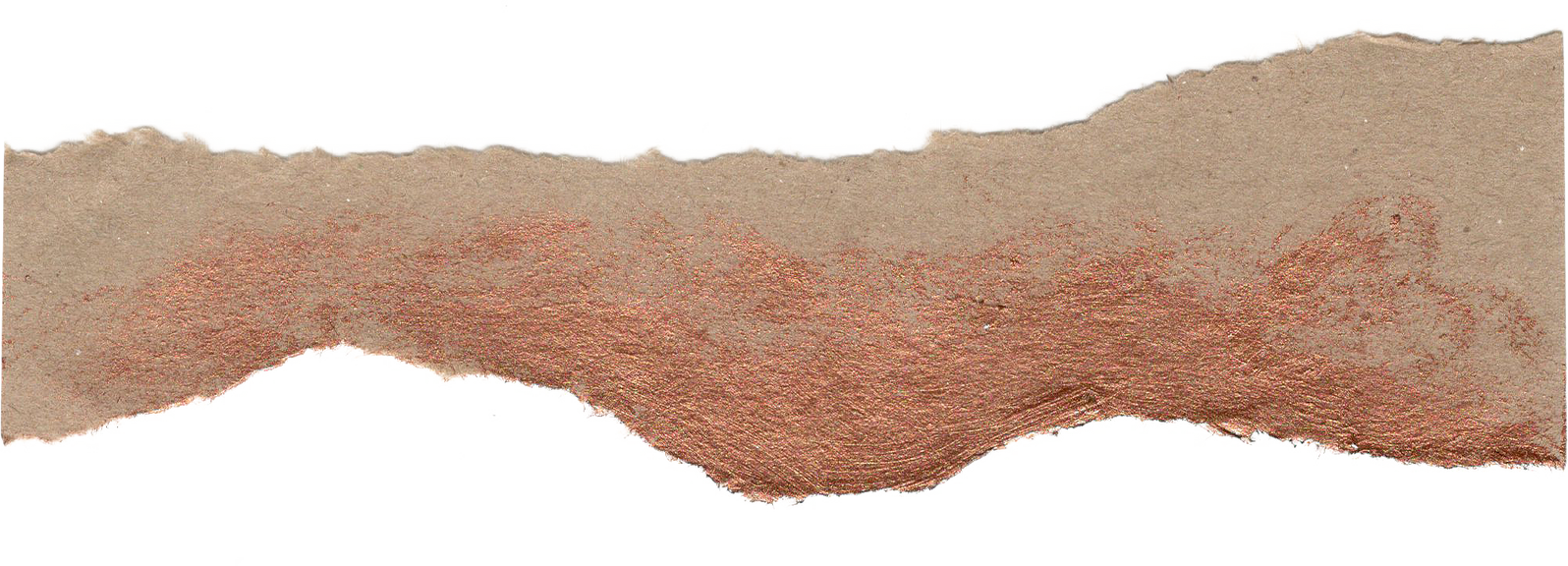 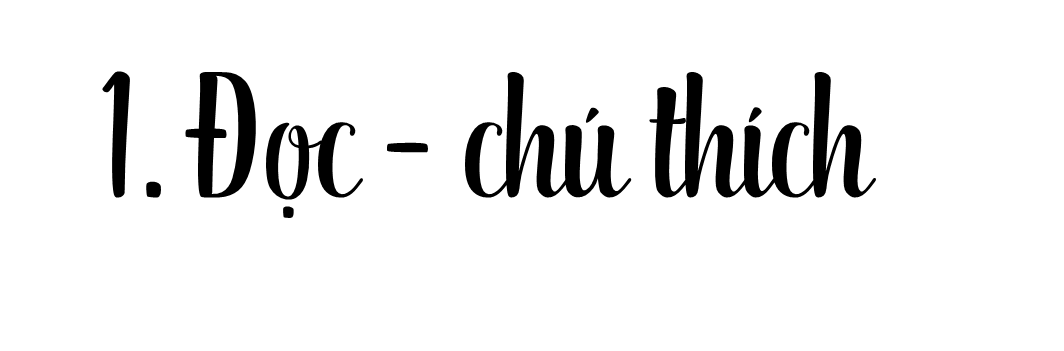 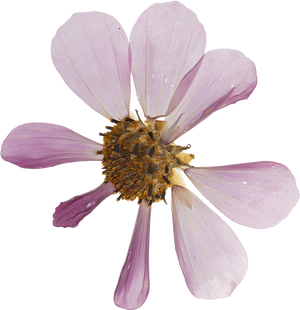 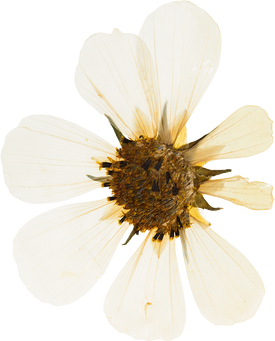 b. Chú thích
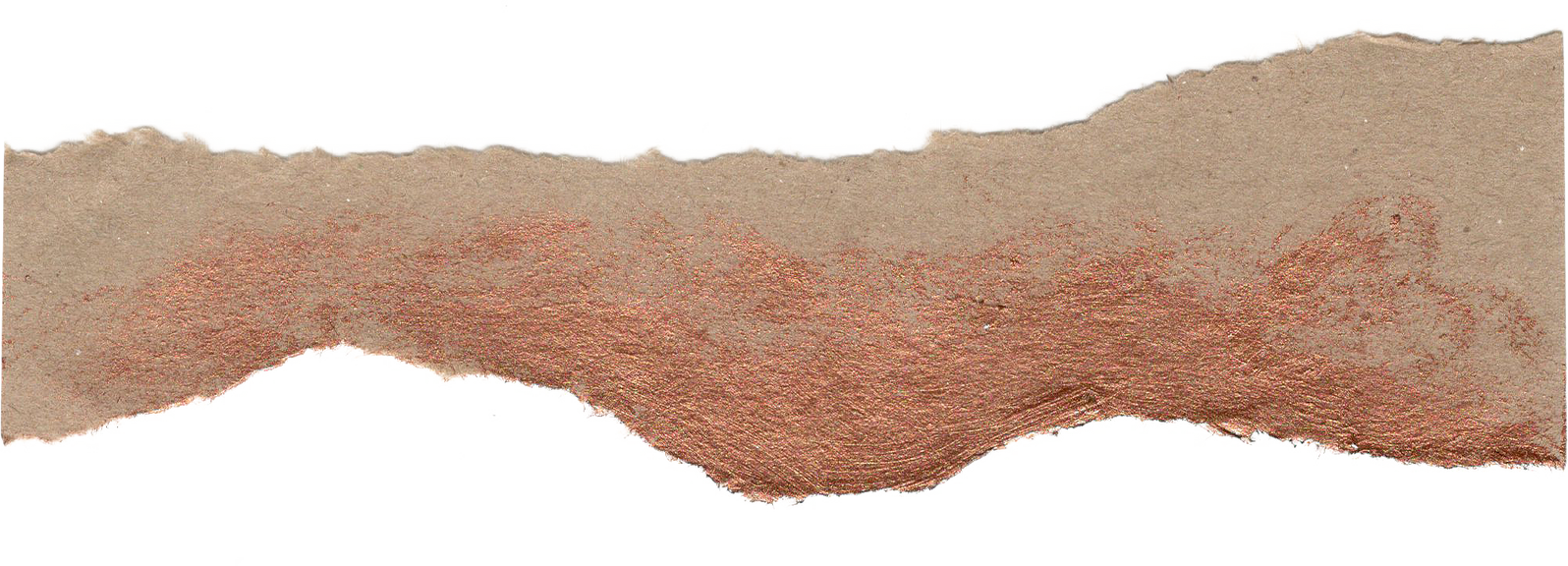 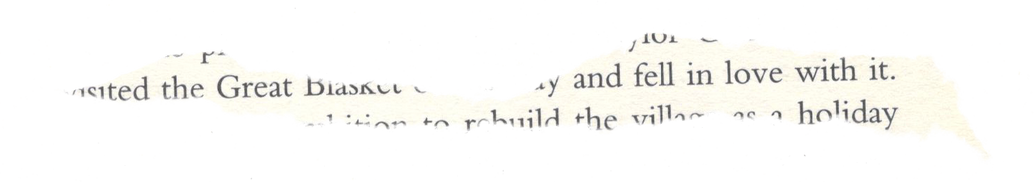 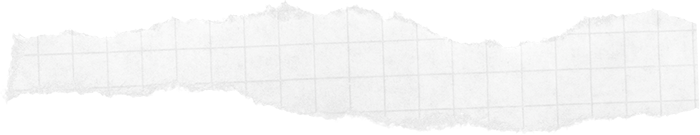 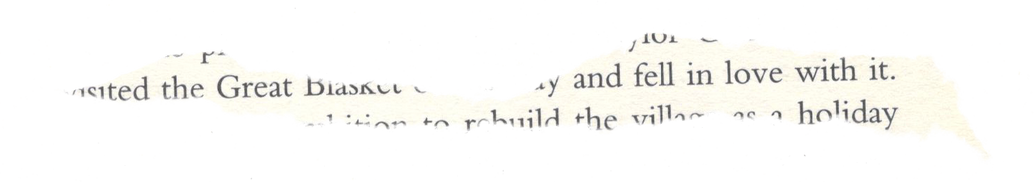 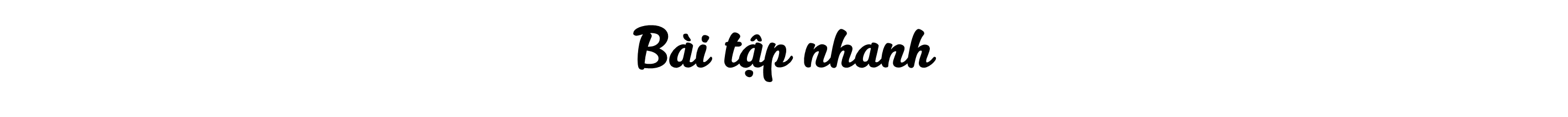 Chọn từ thích hợp trong ngoặc đơn để điền vào những chỗ trống sau:
(gia nô, người chỉ huy cấp cap, nô tì, đạo lệnh)
Nô tì
1. .....................: tôi tớ phục dịch trong nhà hay trong điền trang thái ấp của quý tộc thời phong kiến.
2. ………………: mệnh lệnh rất quan trọng và cấp thiết, tối mật của …………………....……………..chỉ đạo cho cấp dưới.
3. ...........................: mệnh lệnh từ doanh trại của cấp chỉ huy trong quân ngũ
4. ..................: nô tì hầu hạ trong nhà quý tộc
Đạo lệnh
người chỉ huy cấp cao
Bản lệnh
Gia nô
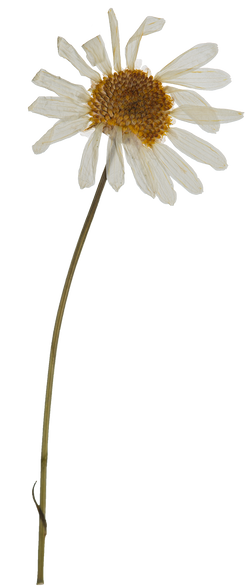 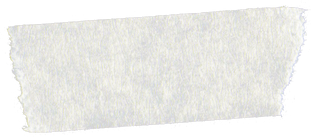 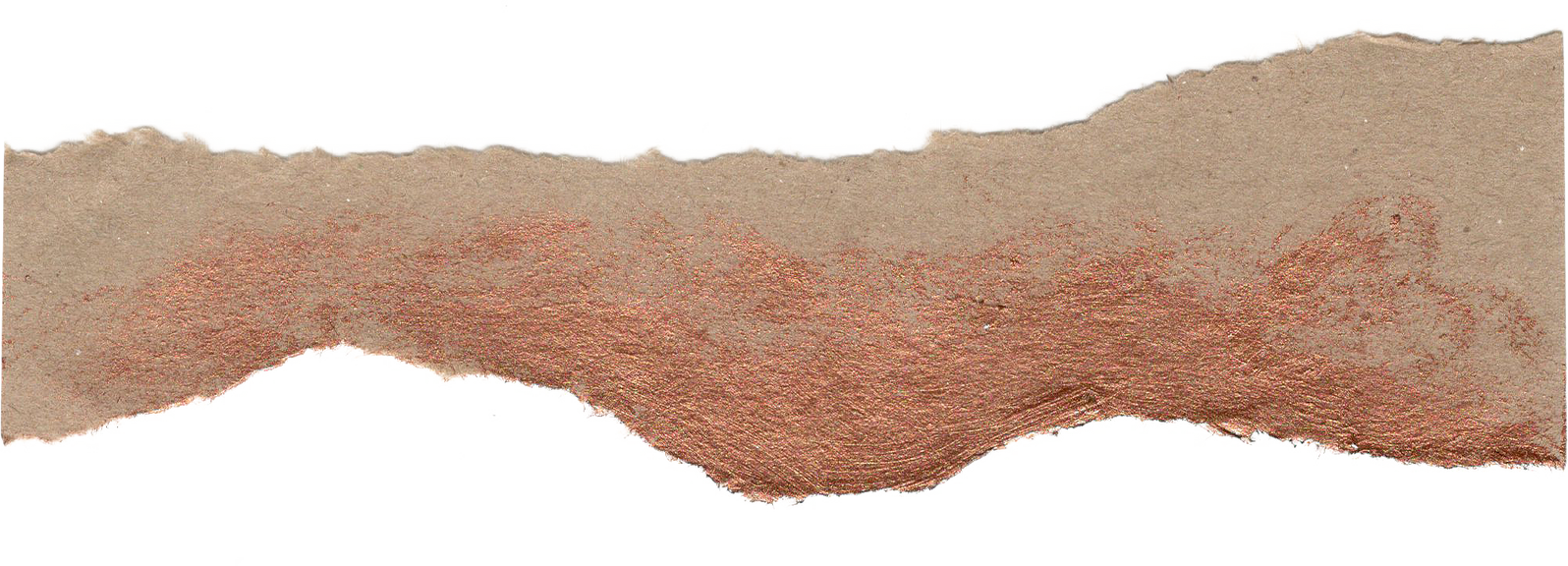 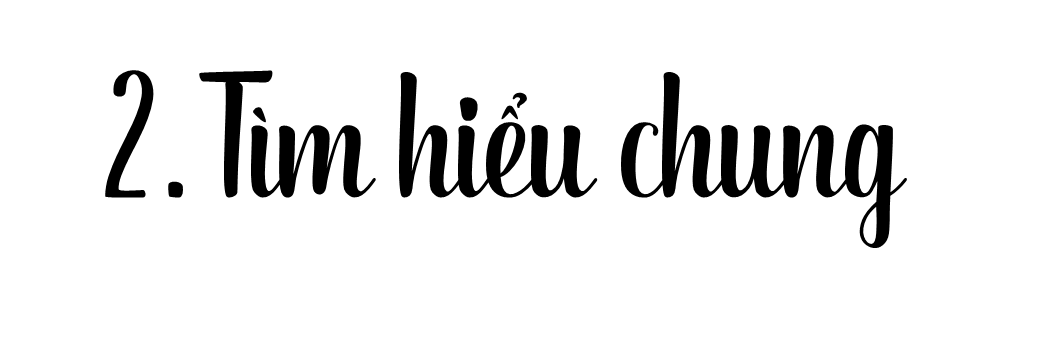 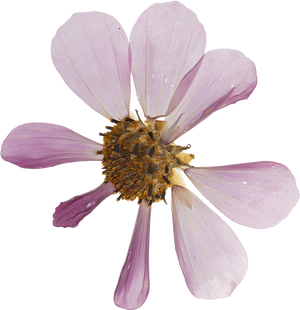 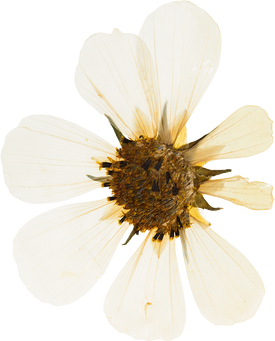 a. Tác giả
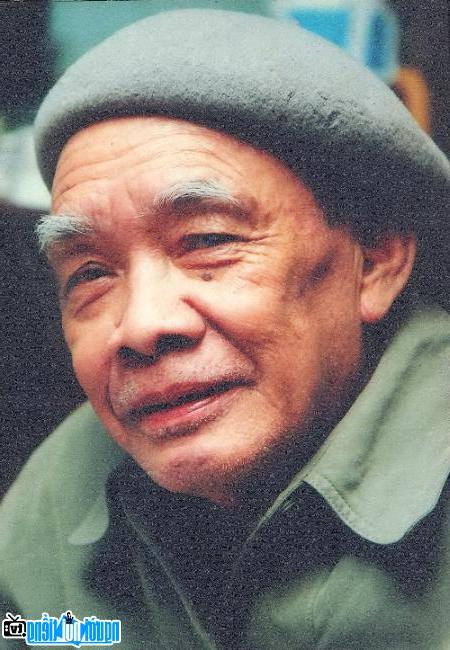 - Hà Ân (1928- 2011)
- Tên thật là Hoàng Hiển Mô
- Quê ở Hà Nội 
- Là một nhà giáo, nhà văn Việt Nam. 
- Ông nổi tiếng với các tác phẩm tiểu thuyết lịch sử, truyện kể lịch sử và dã sử.
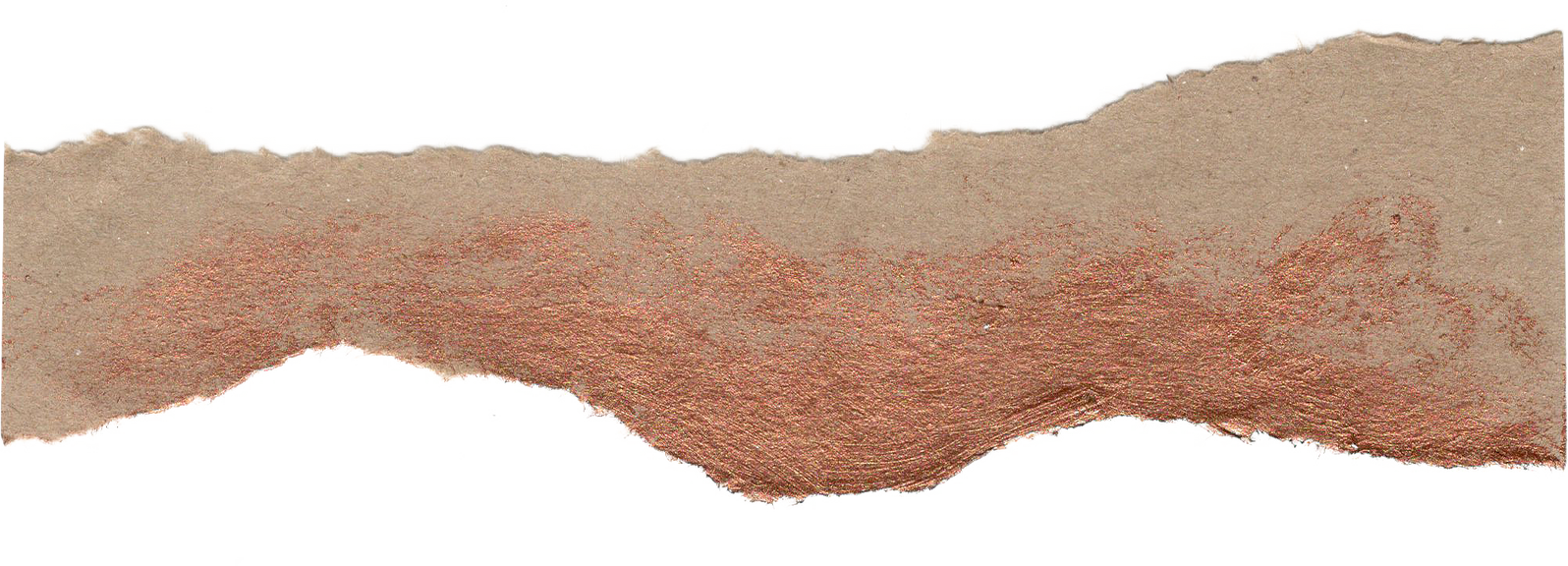 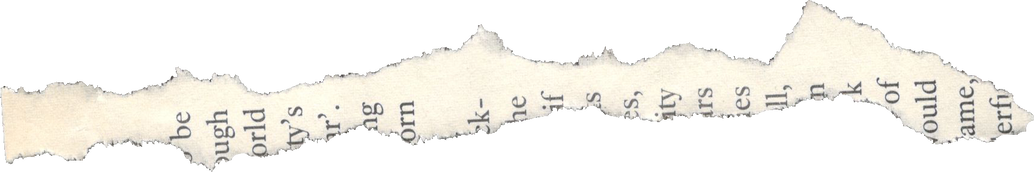 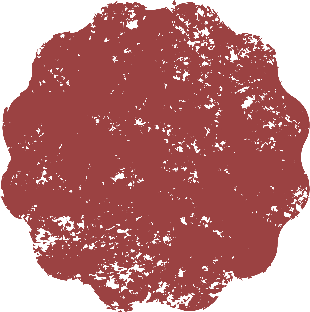 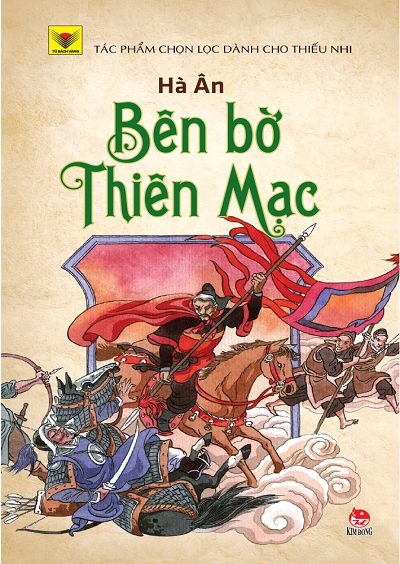 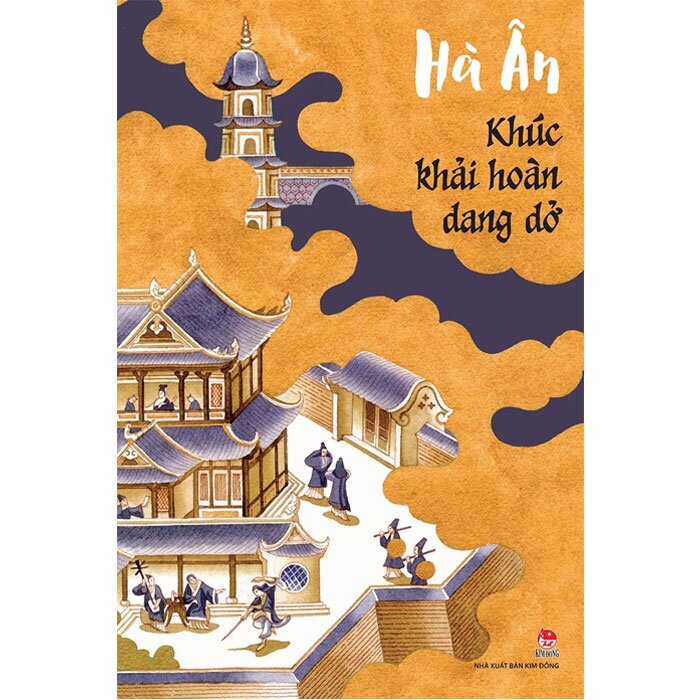 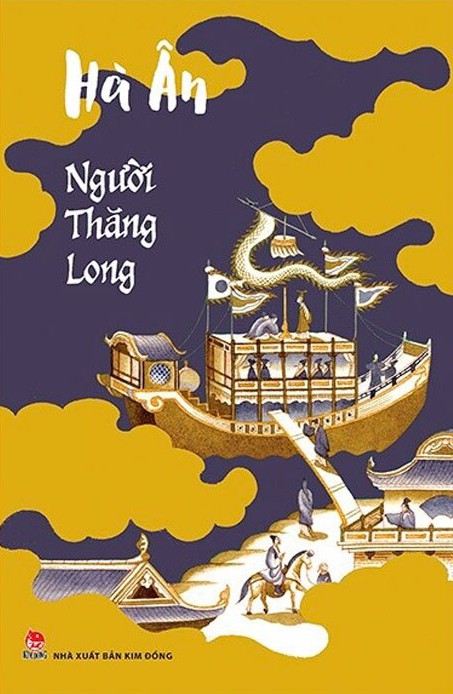 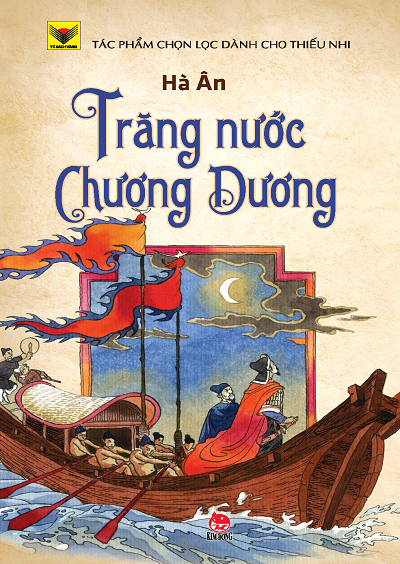 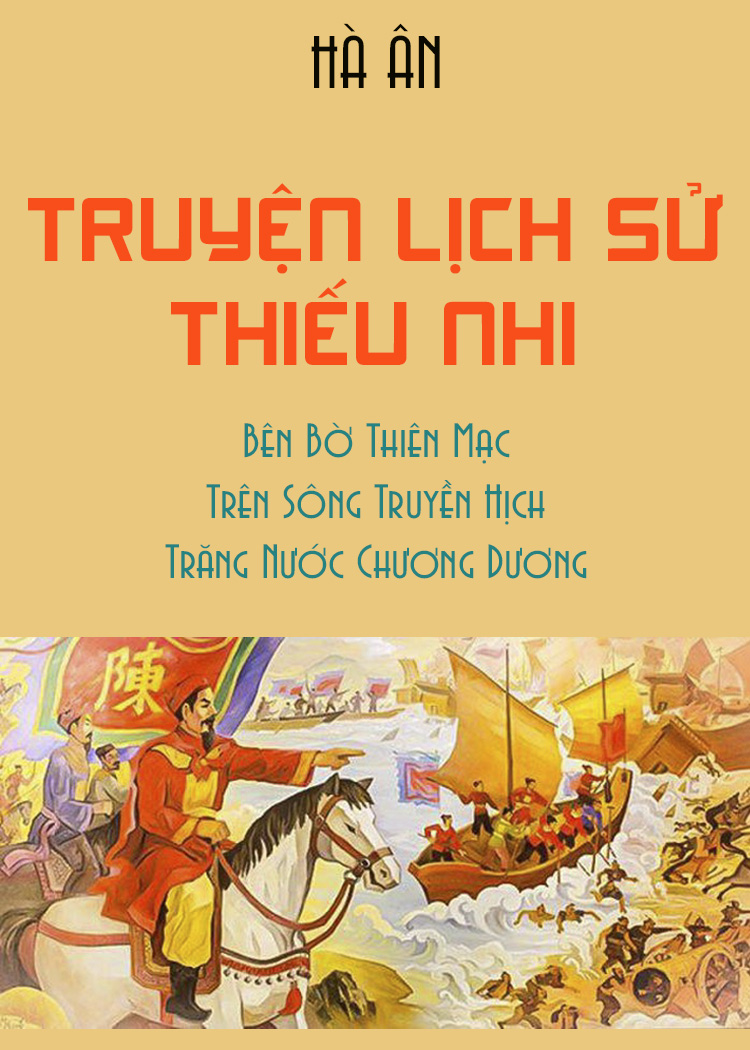 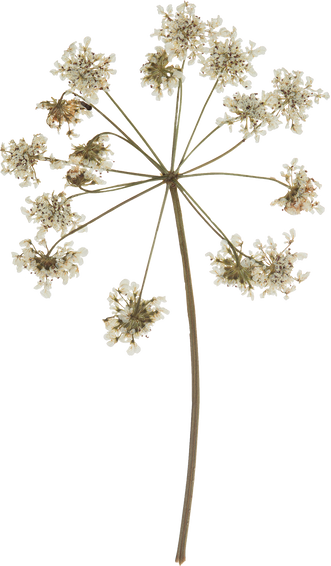 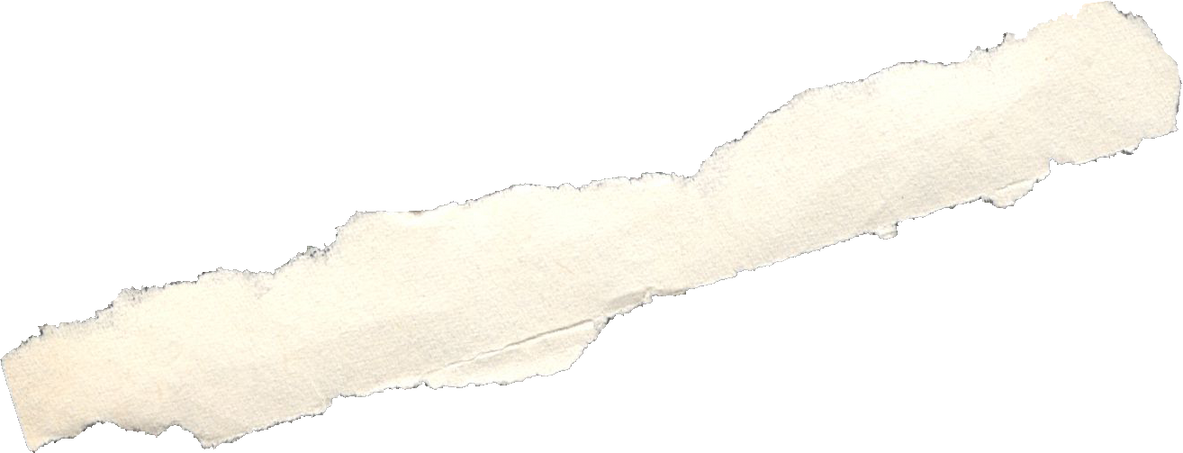 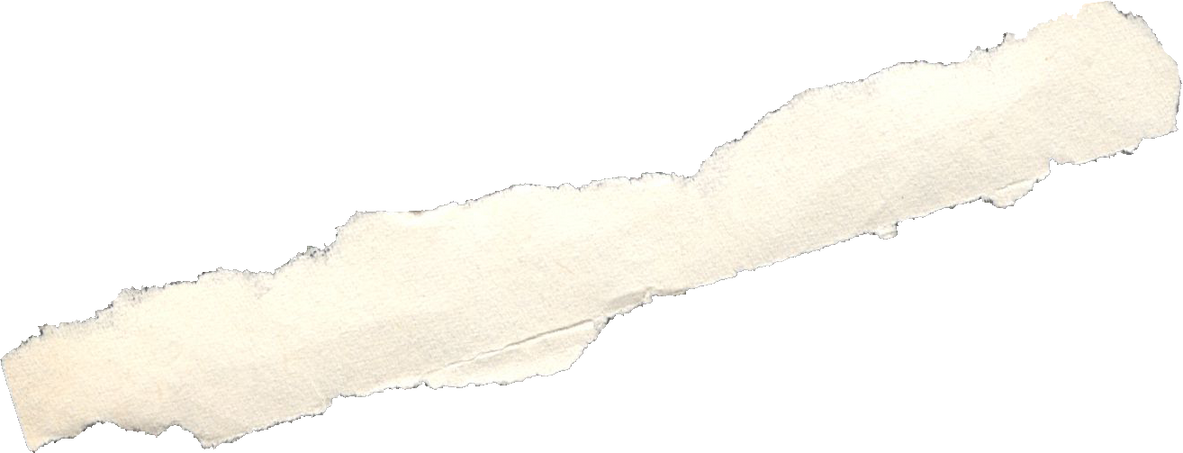 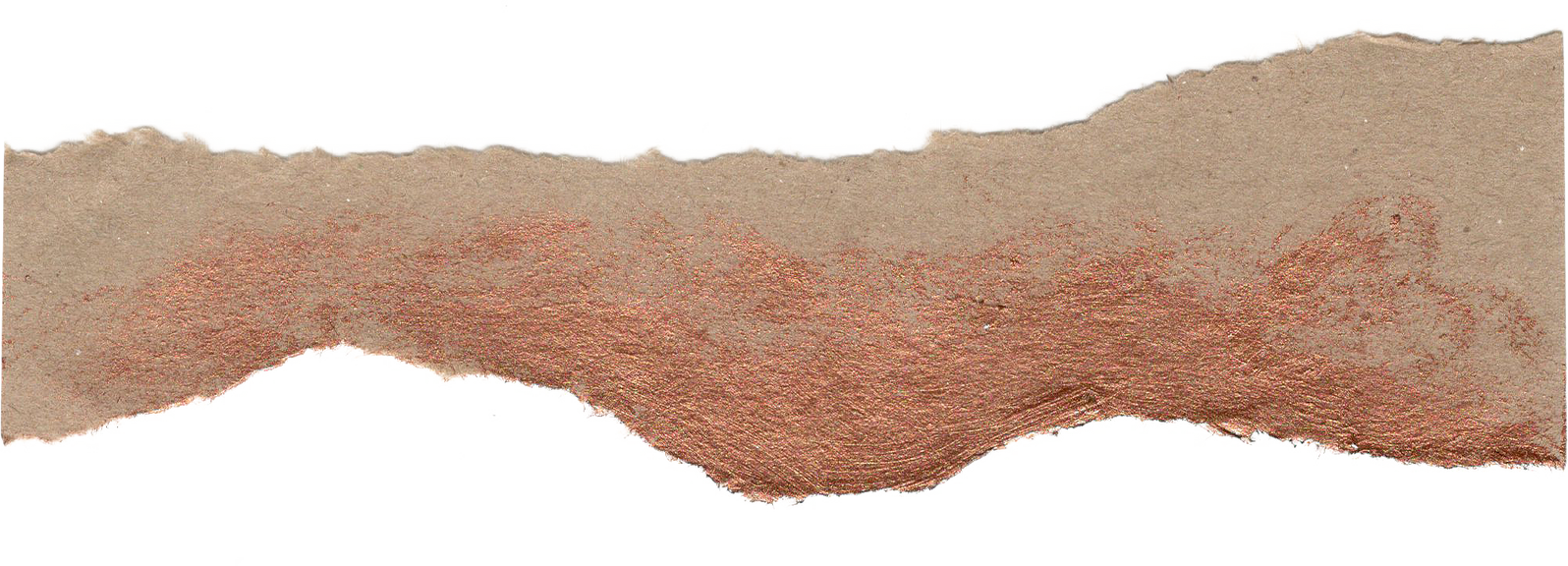 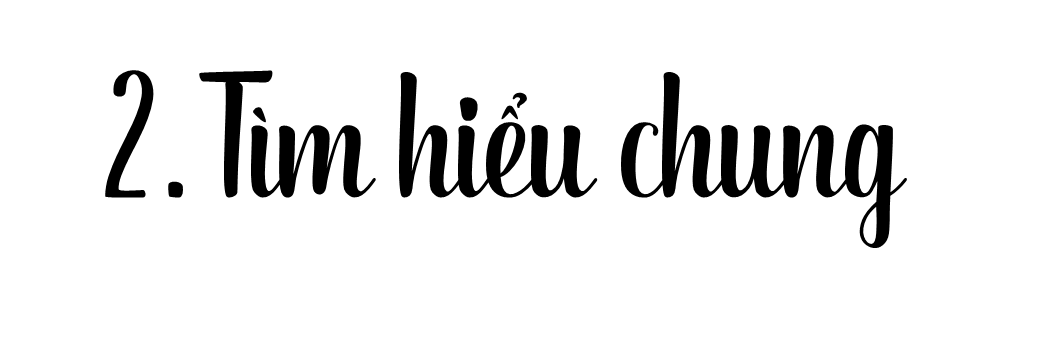 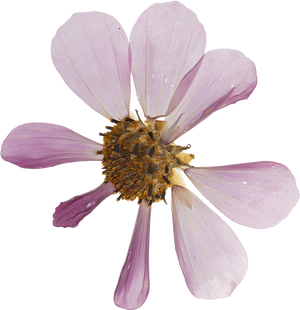 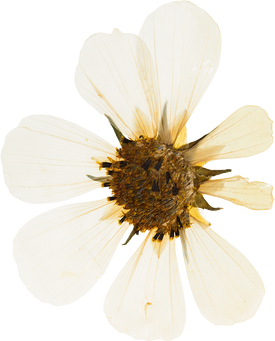 b. Tác phẩm
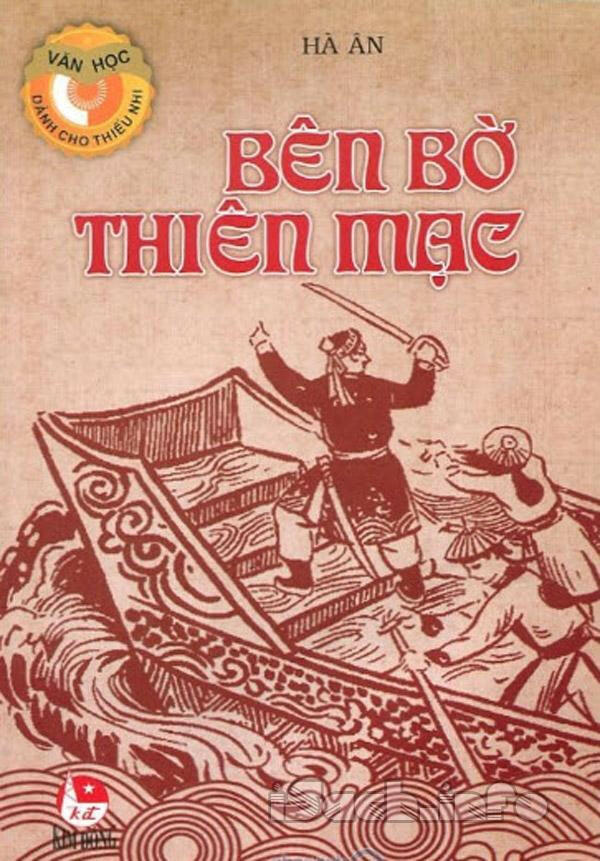 Tập truyện “Bên bờ Thiên Mạc”
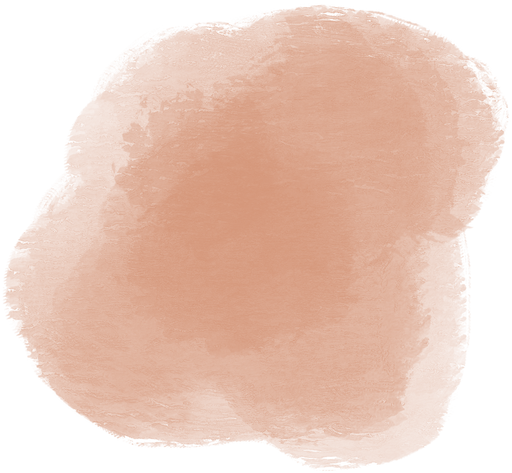 - Gồm 5 chương
- Nội dung: kể về một địa danh lịch sử nổi tiếng gắn với tên tuổi của những người anh hùng thời Trần trong cuộc kháng chiến chống quân Mông- Nguyên lần thứ 2 (1285).
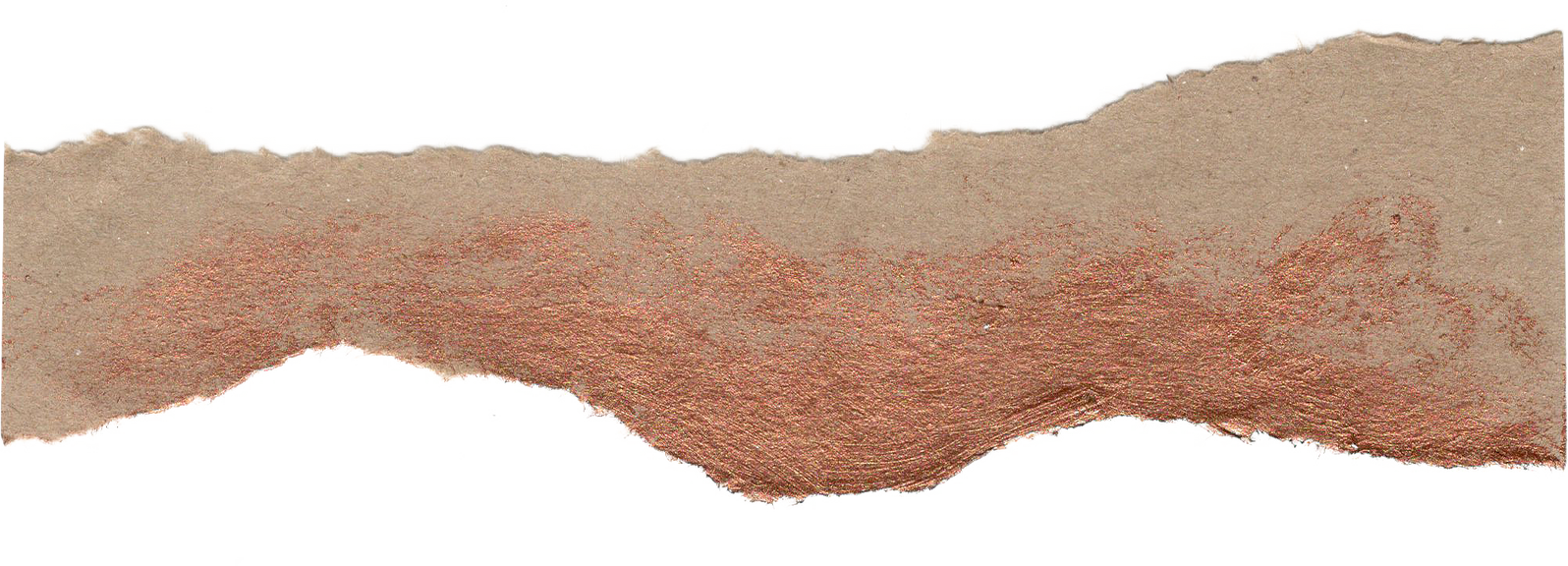 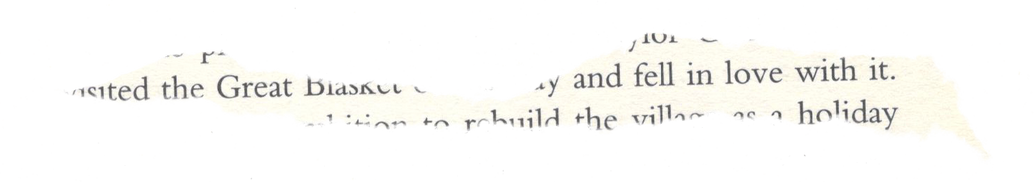 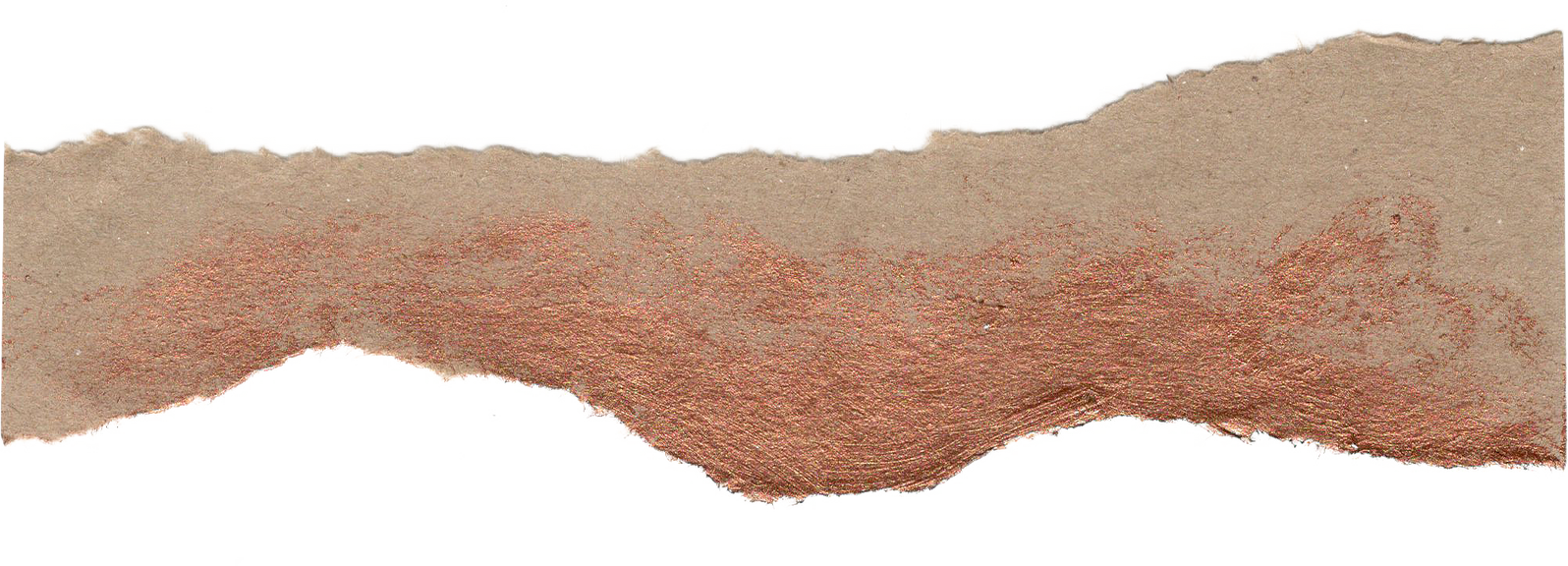 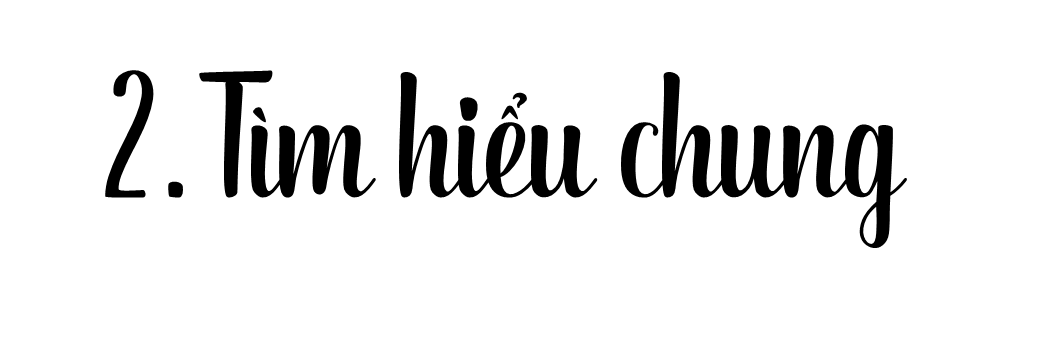 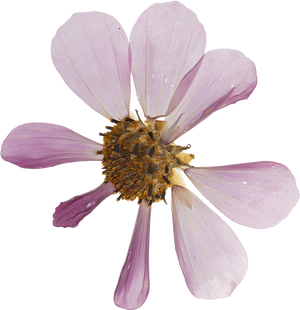 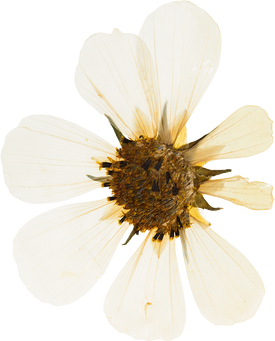 b. Tác phẩm
Tập truyện “Bên bờ Thiên Mạc”
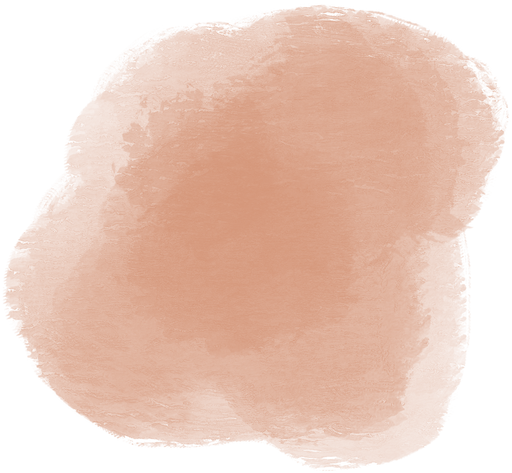 - Cốt truyện đa tuyến
+ Tuyến chính: kể về Trần Bình Trọng, ca ngợi tinh thần gan dạ, quả cảm, bất khuất của vị tướng này trước kẻ thù.
+ Tuyến thứ hai: kể chuyện vua Trần Nhân Tông và Trần Hưng Đạo, ca ngợi tư thế bình tĩnh, ung dung tự tại của người đứng đầu đất nước trong cuộc chiến tranh.
+ Tuyến thứ ba: gồm cha con ông già Màn Trò và người dân Thiên Mạc, ngợi ca tinh thần yêu nước của tầng lớp quần chúng nhân dân.
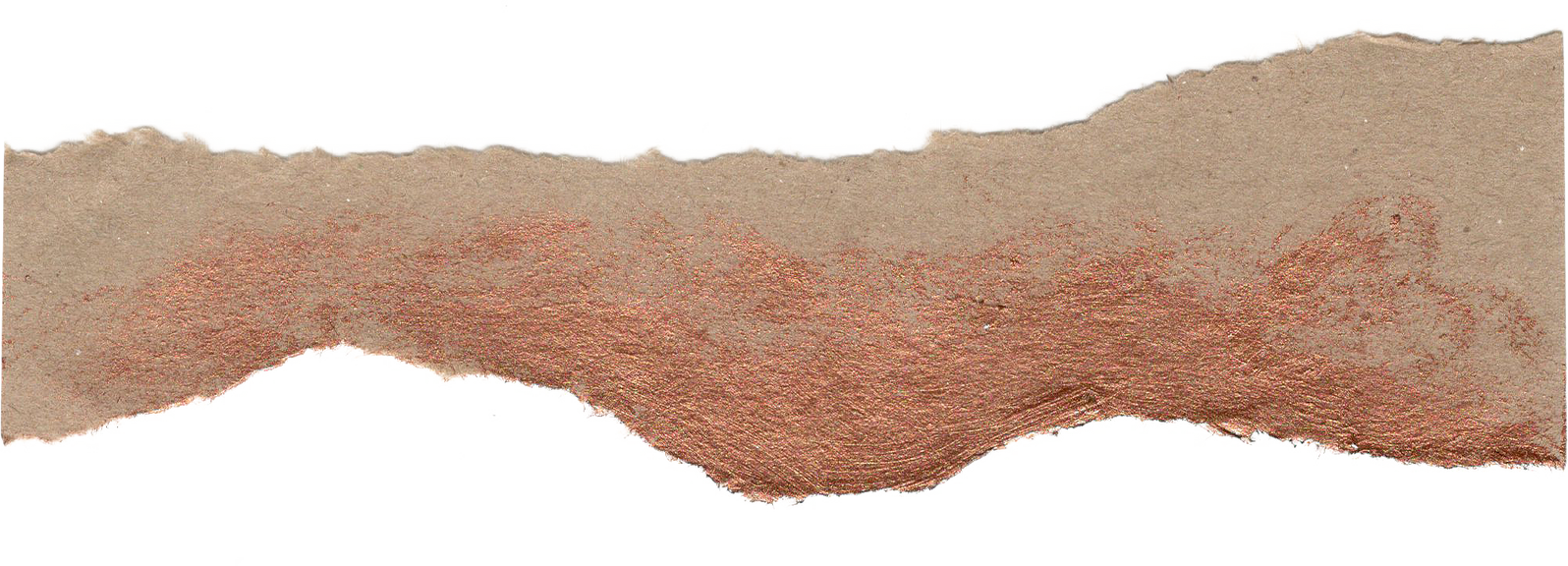 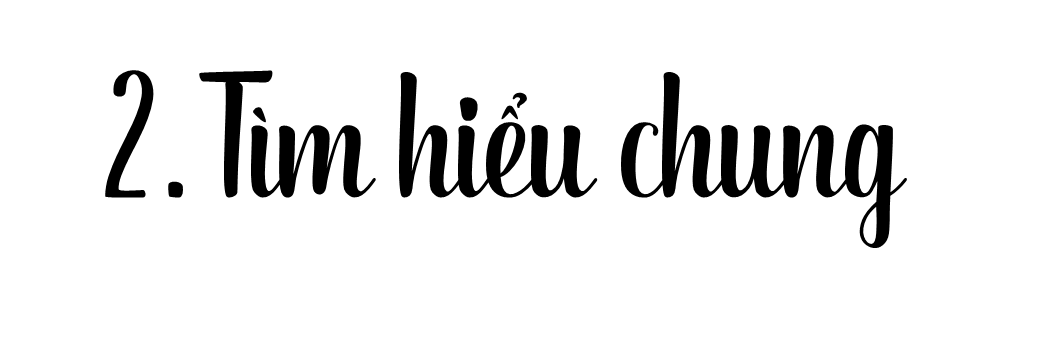 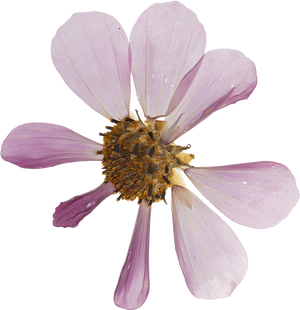 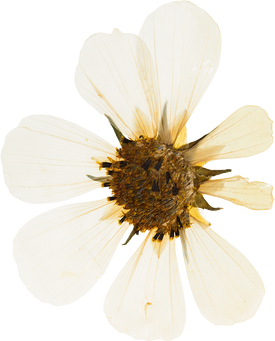 b. Tác phẩm
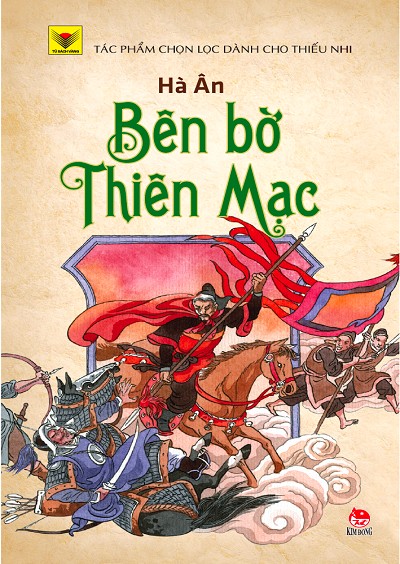 Đoạn trích “Bên bờ Thiên Mạc”
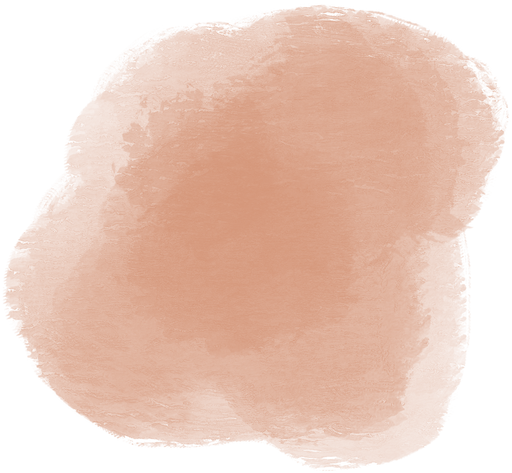 - Xuất xứ:
Trích trong truyện “Bên bờ Thiên Mạc”, thuộc chương 4, phần 2
- Thể loại
Truyện lịch sử
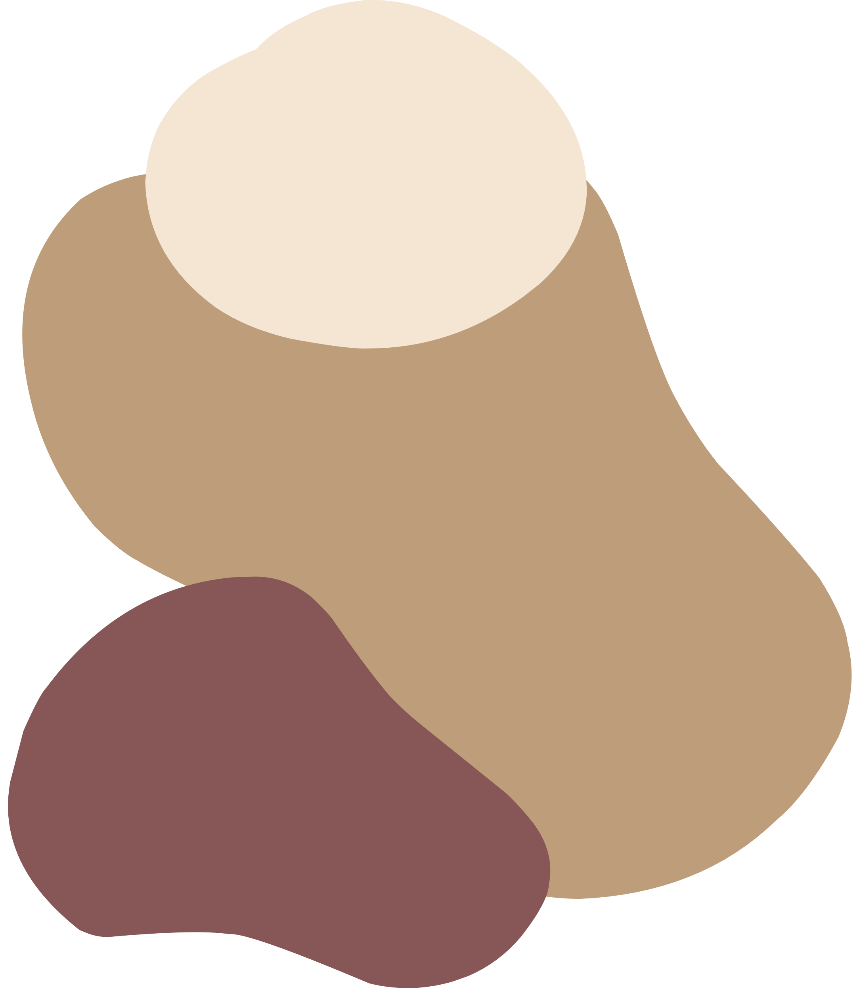 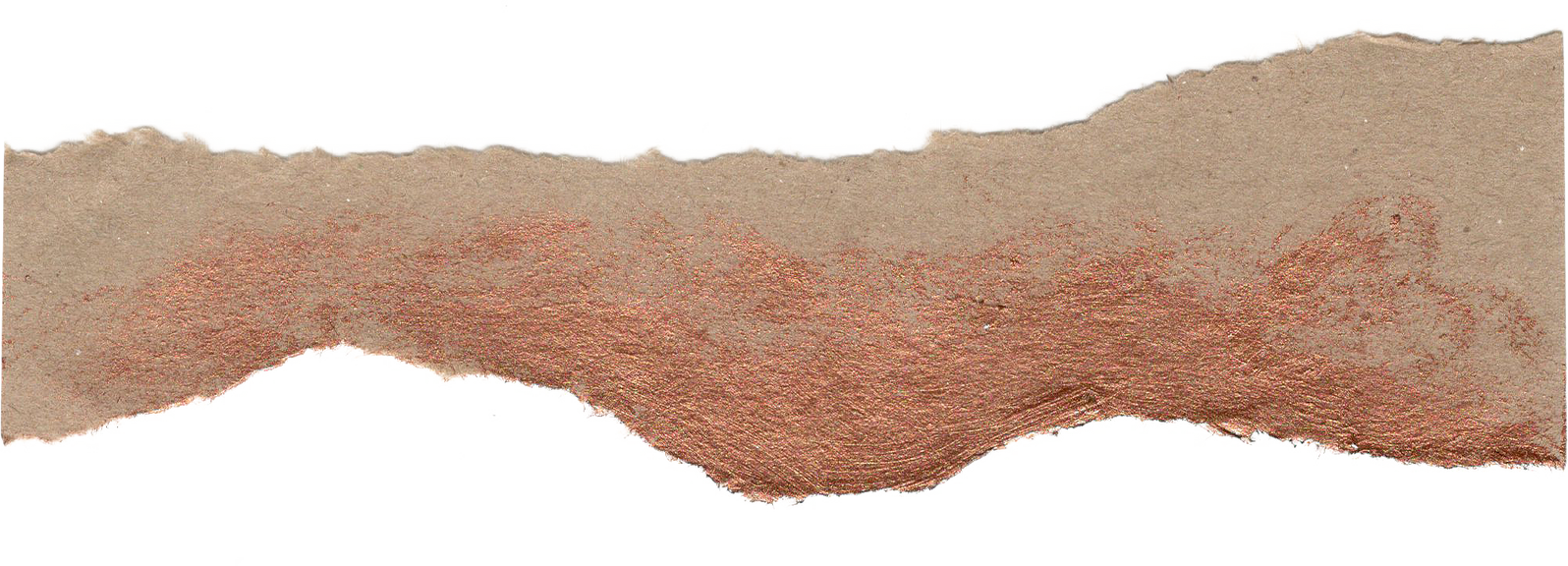 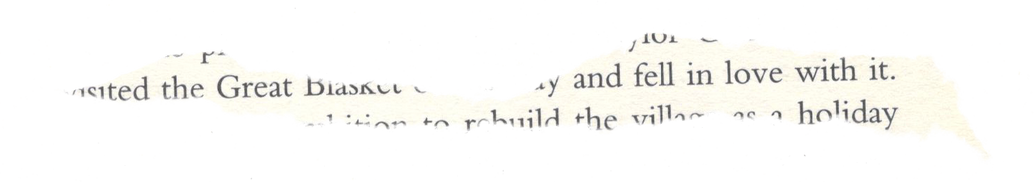 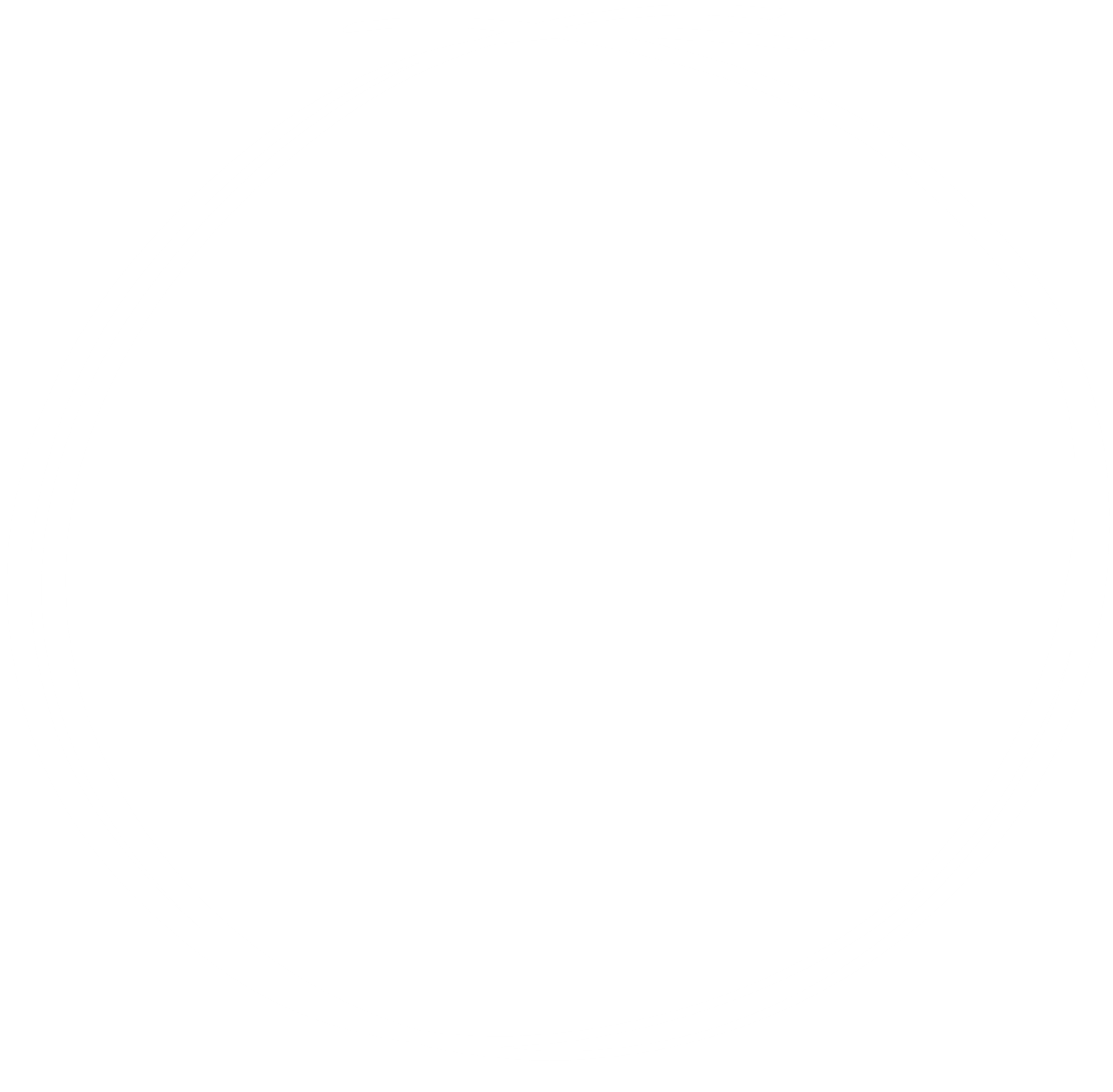 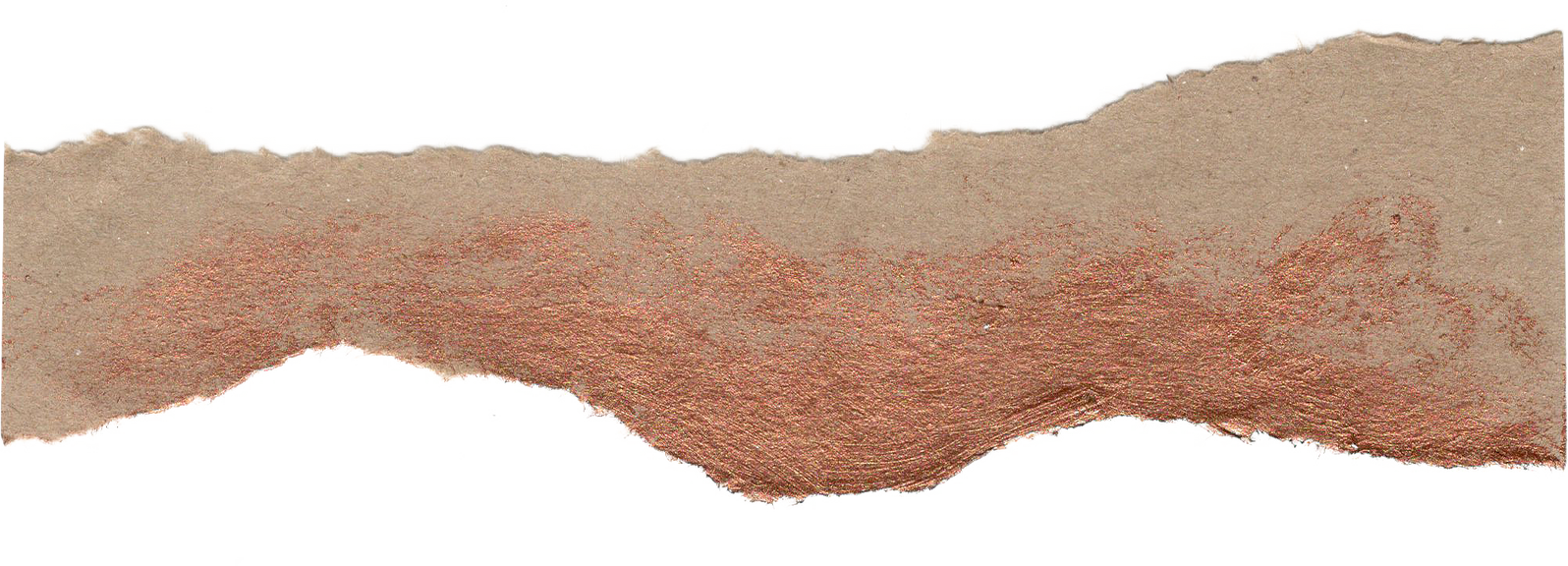 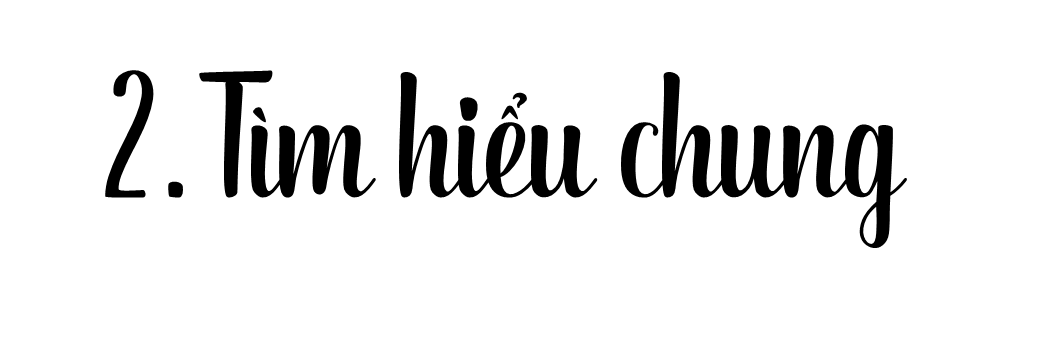 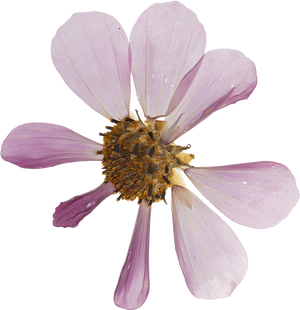 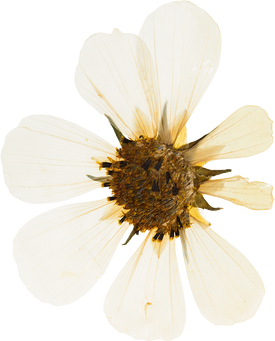 b. Tác phẩm
Bố cục
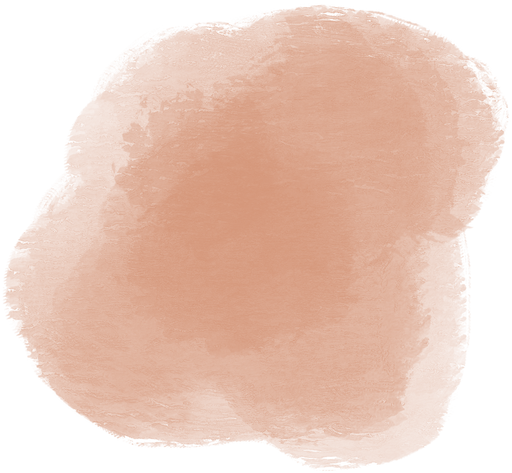 Phần 1
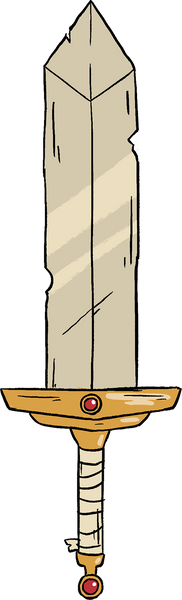 Trần Bình Trọng giao nhiệm vụ quan trọng và tuyệt mật cho Hoàng Đỗ
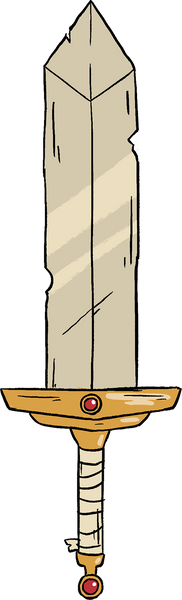 Phần 2
Trước giờ chia tay, Trần Bình Trọng xoá vết xăm nô tì trên trán Hoàng Đỗ để cậu bé trở thành người dân tự do.
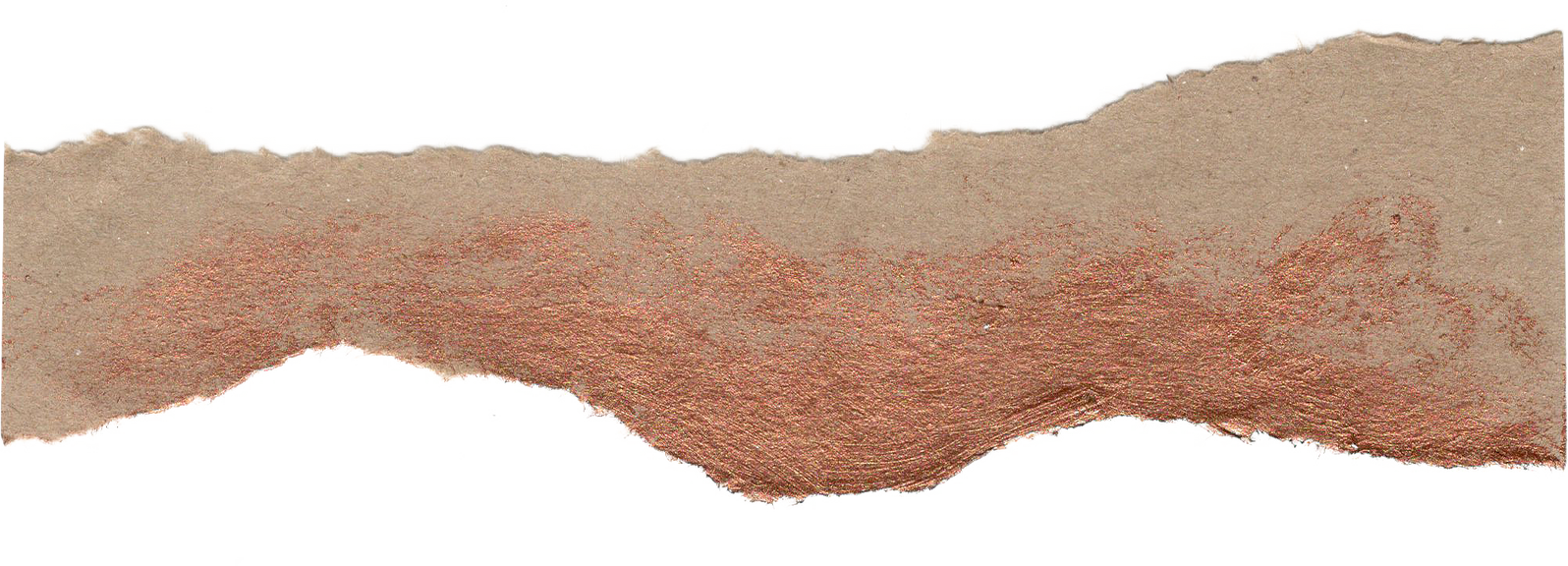 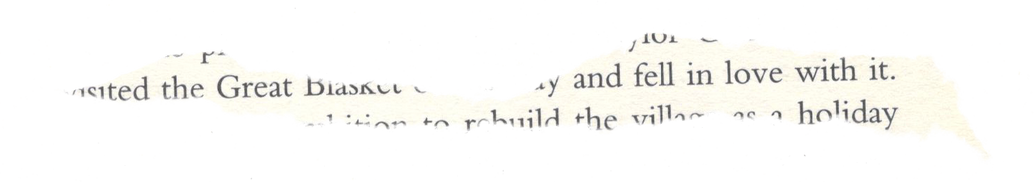 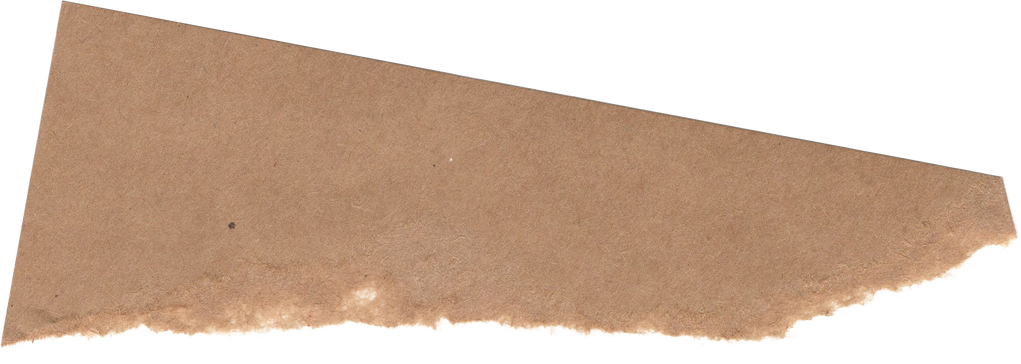 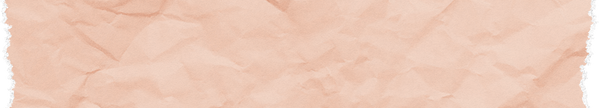 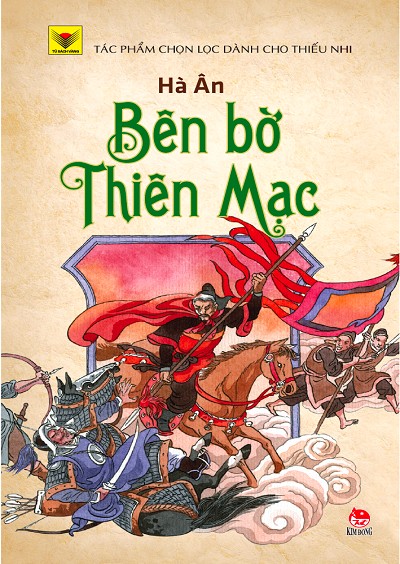 II.
Tìm hiểu chi tiết
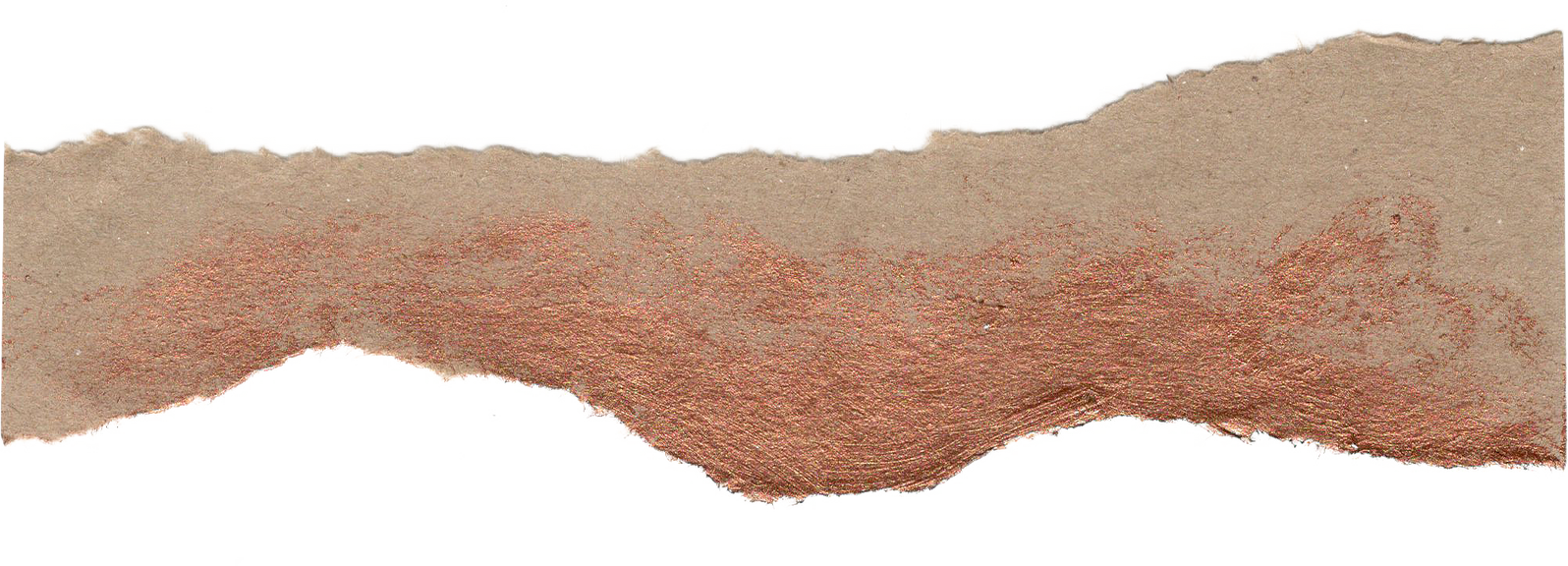 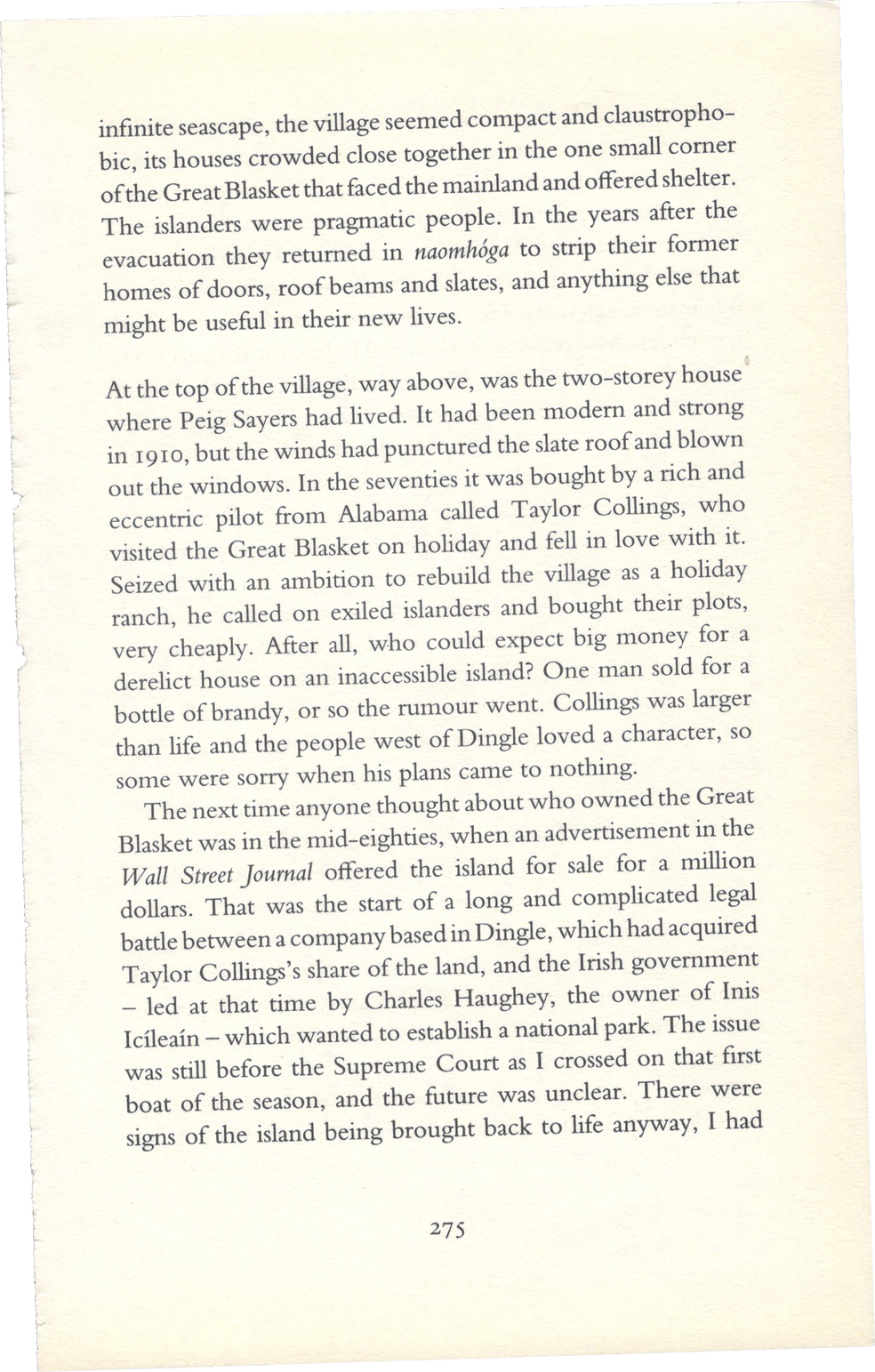 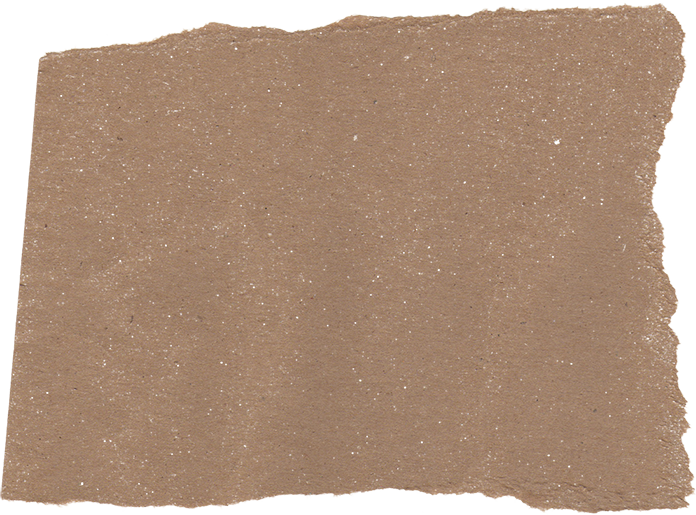 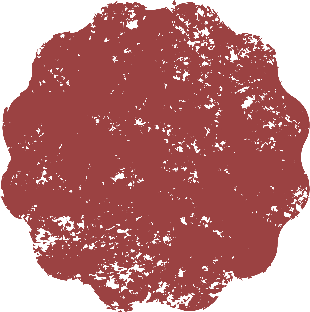 1.
Bối cảnh lịch sử
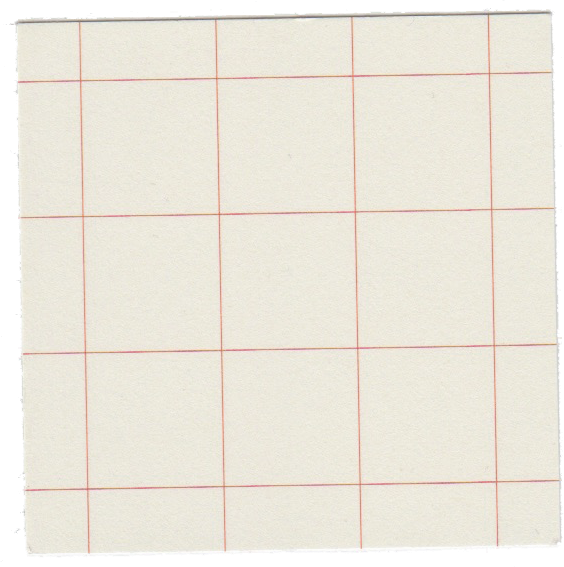 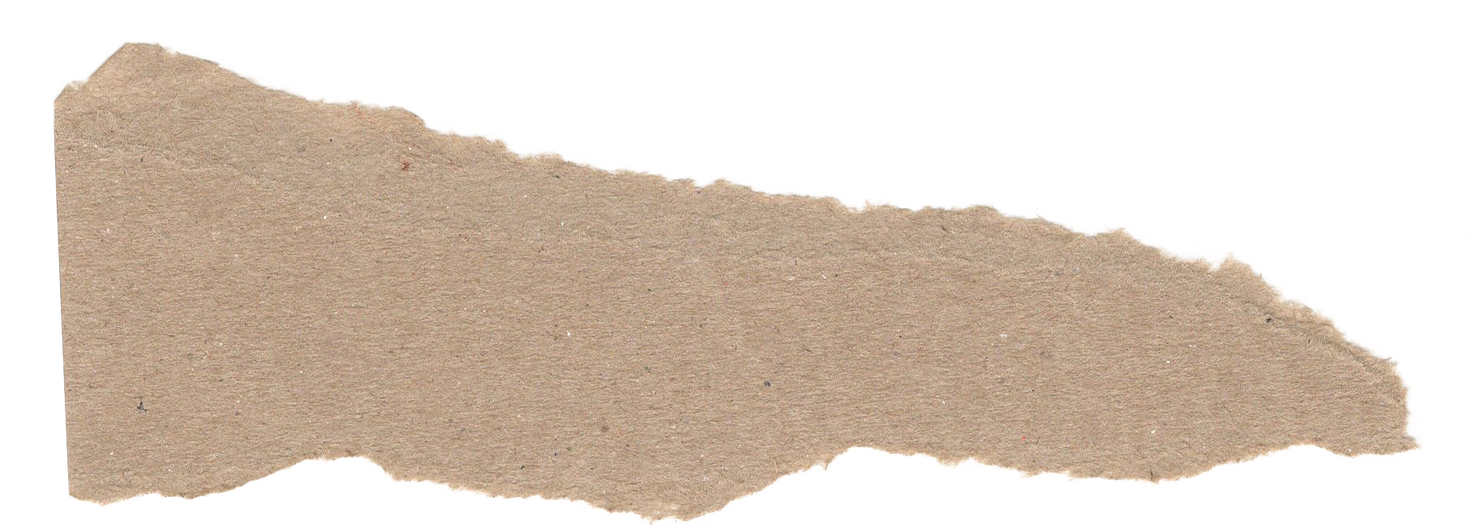 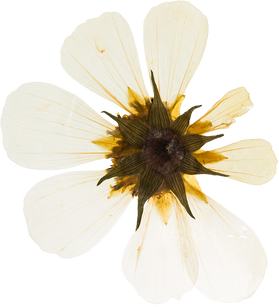 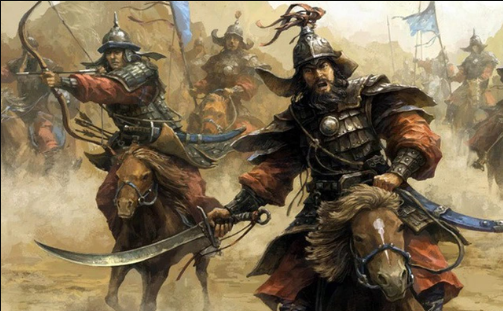 - Bối cảnh lịch sử:
Cuộc kháng chiến chống quân Mông – Nguyên xâm lược lần thứ 2
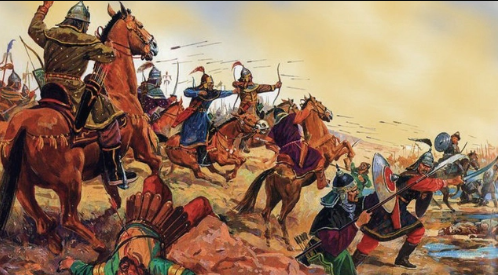 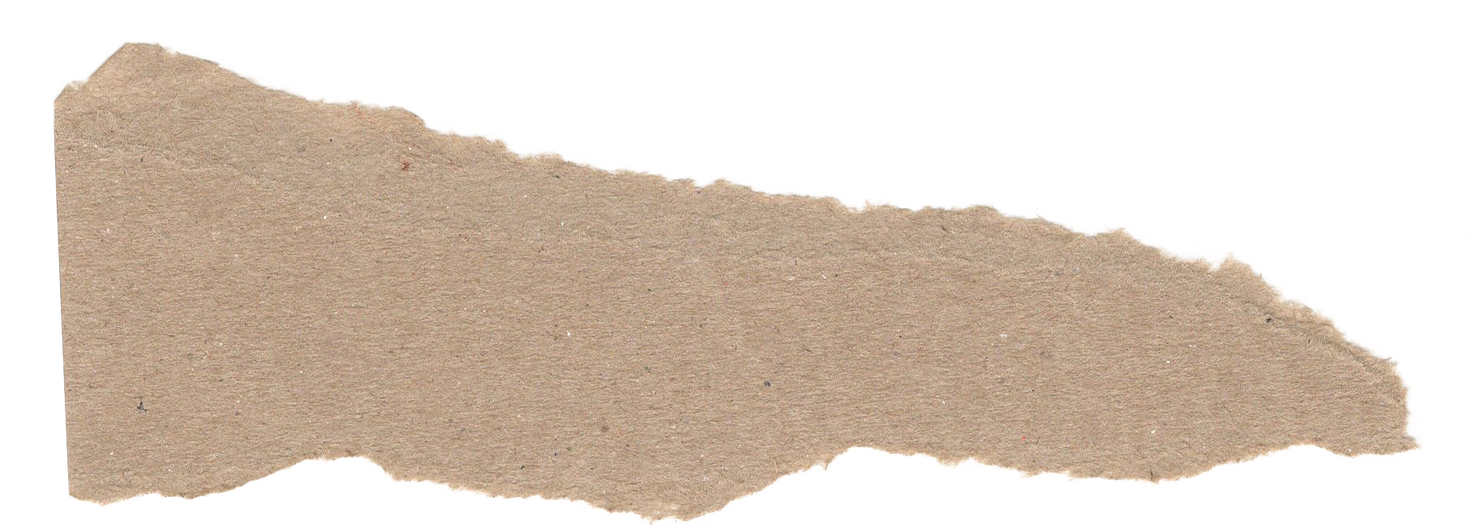 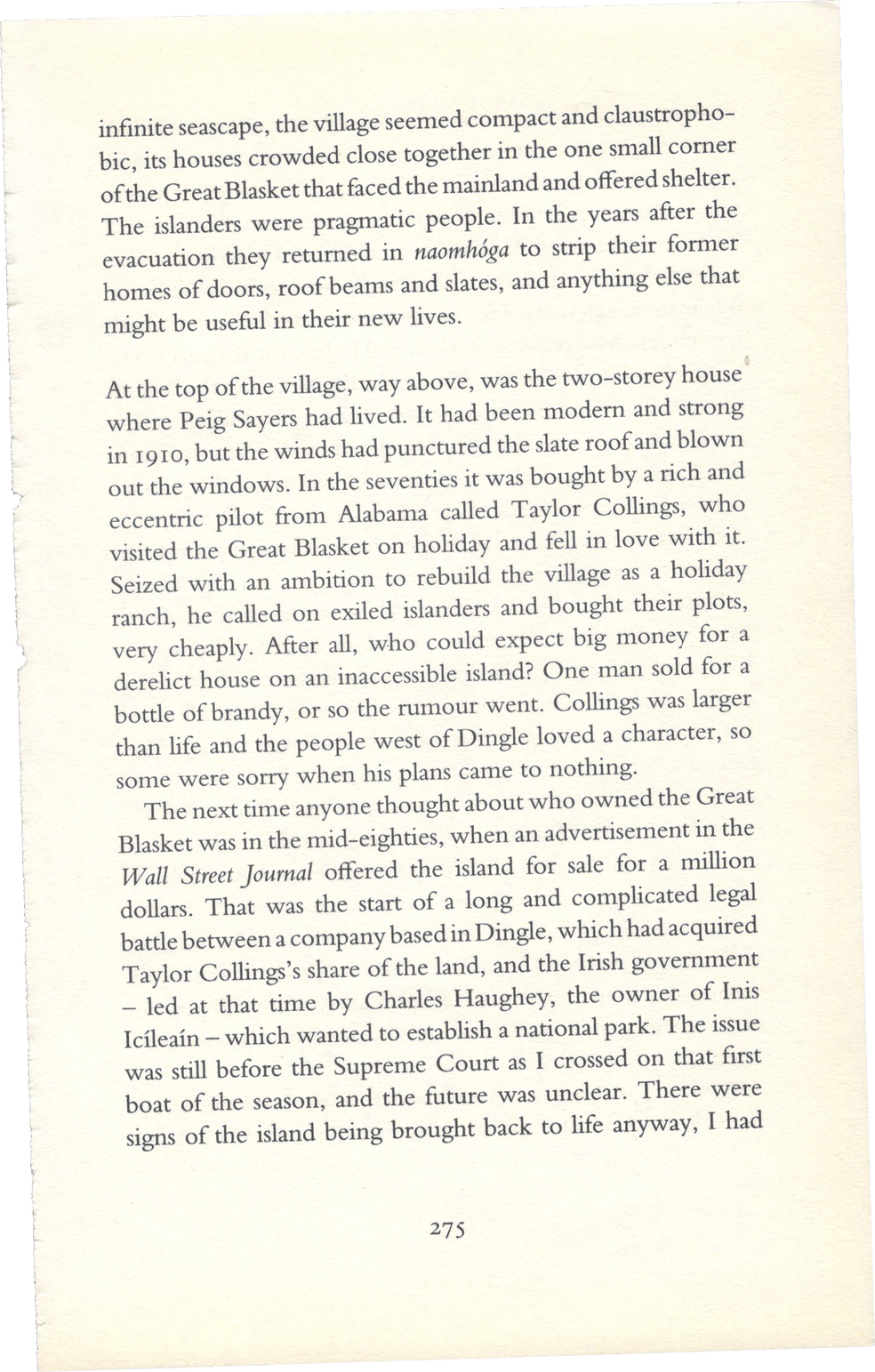 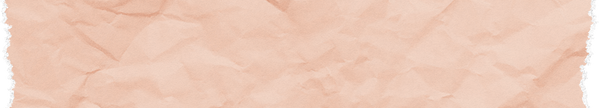 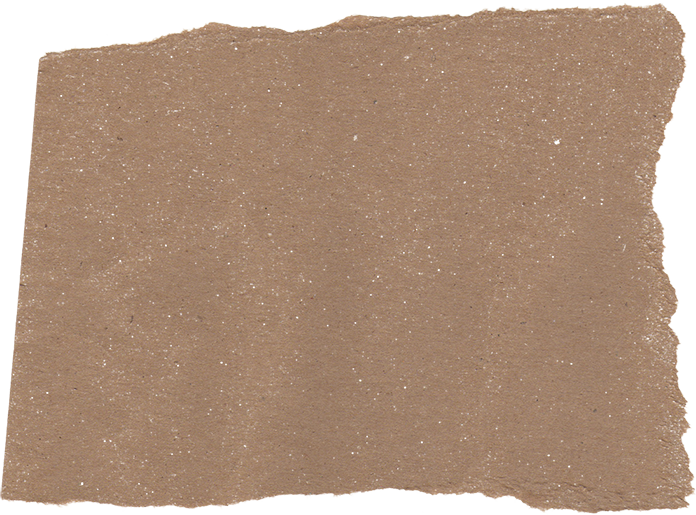 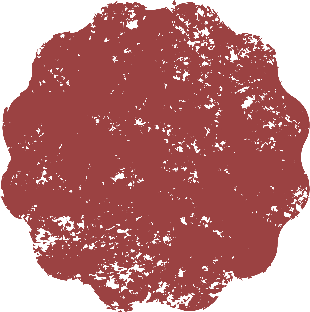 2.
Đề tài, cốt truyện
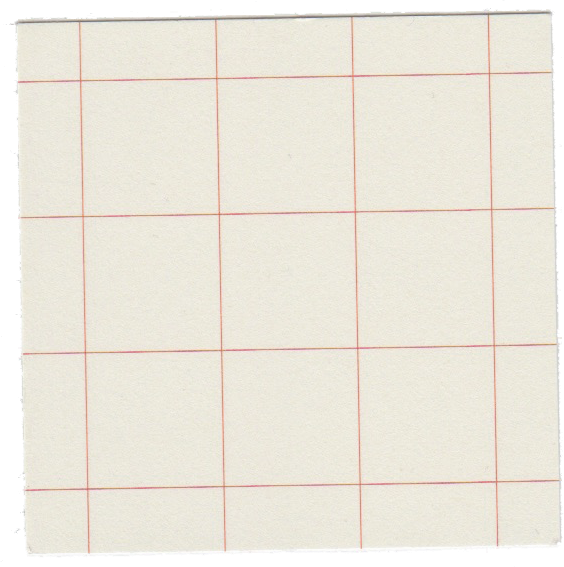 Đề tài
công cuộc kháng chiến của vua tôi nhà Trần chống quân Mông- Nguyên xâm lược lần thứ 2 (1285)
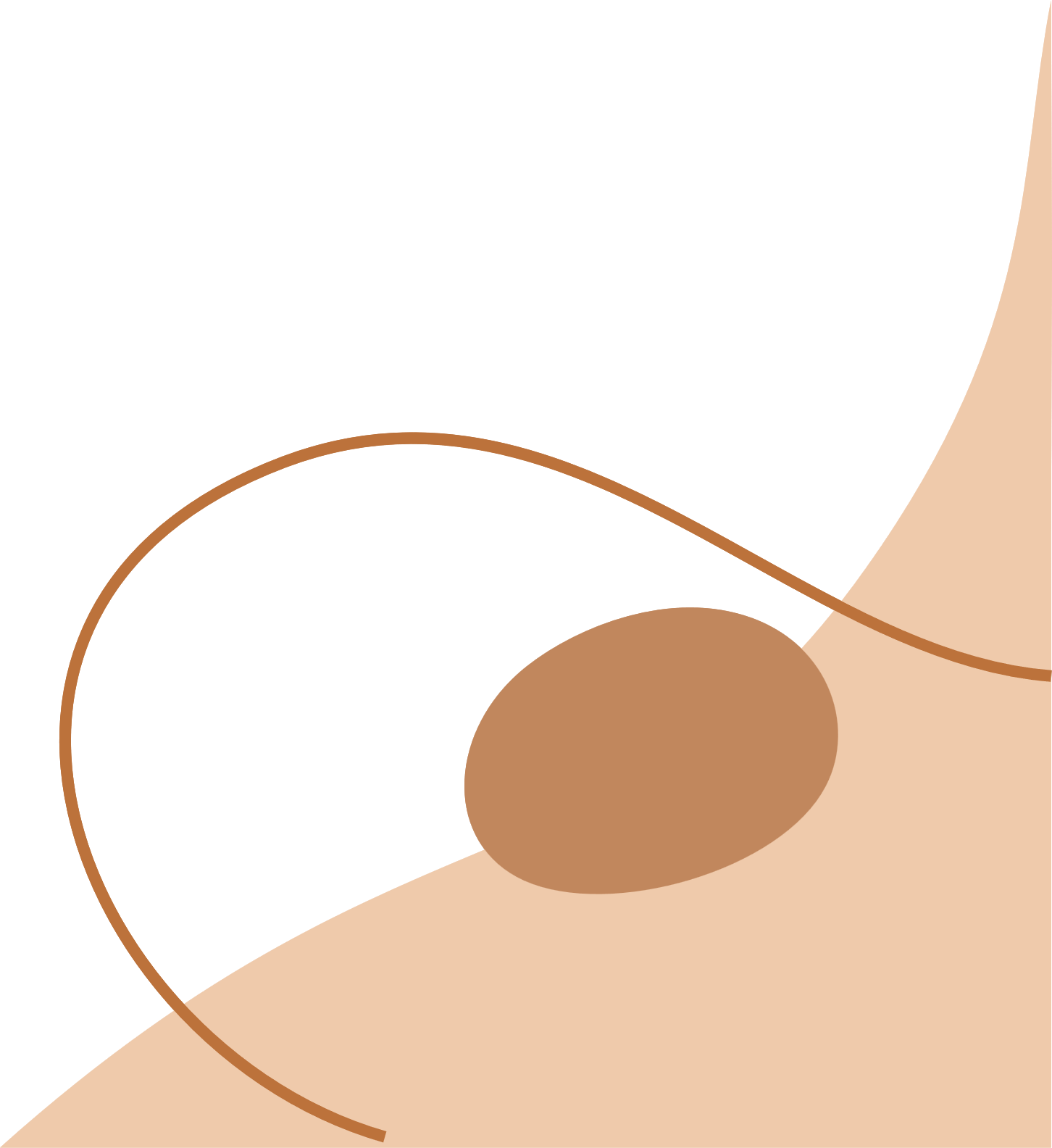 Cốt truyện
câu chuyện xoay quanh việc Trần Quốc Tuấn giao nhiệm vụ quan trọng và tuyệt mật cho Hoàng Đỗ, trước giờ chia tay, Trần Bình Trọng xoá vết xăm nô tì trên trán Hoàng Đỗ để cậu bé trở thành người dân tự do.
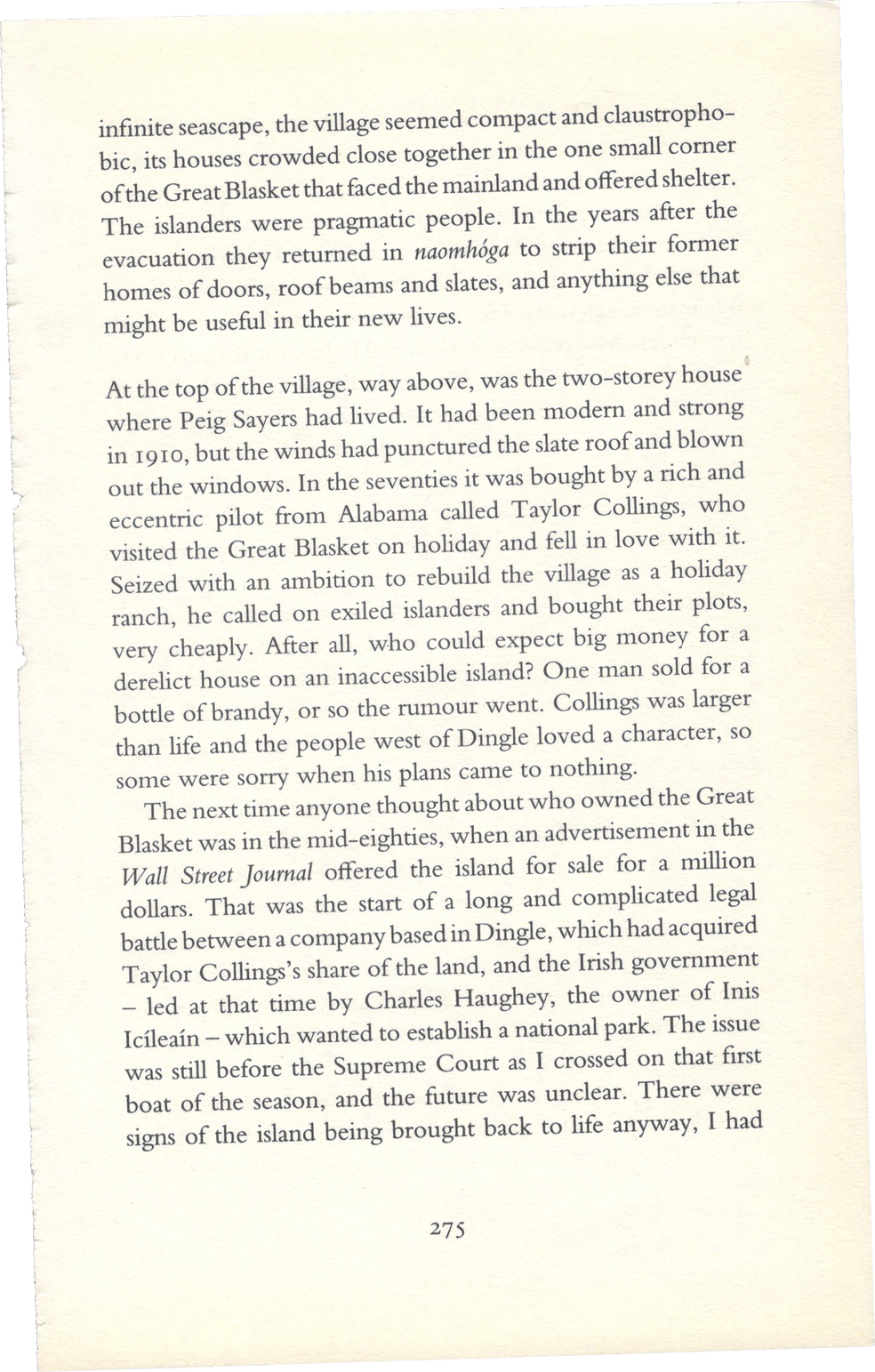 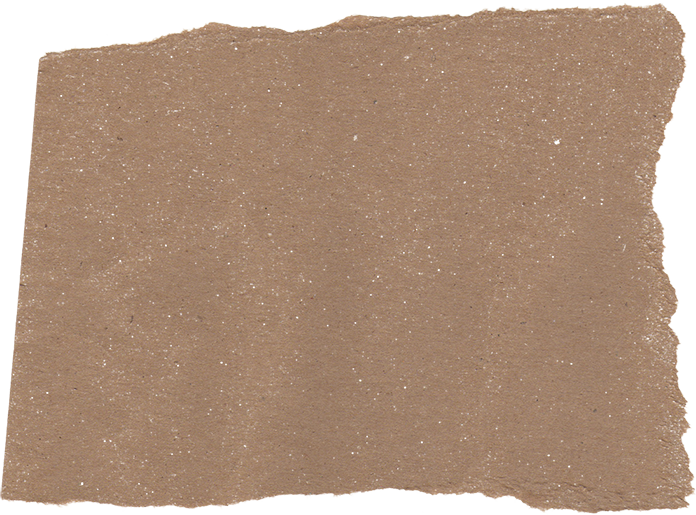 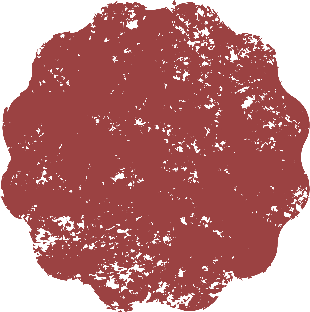 3.
Nhân vật
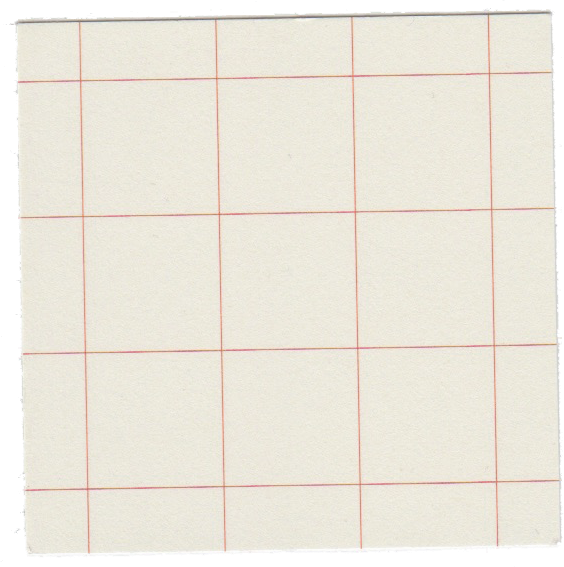 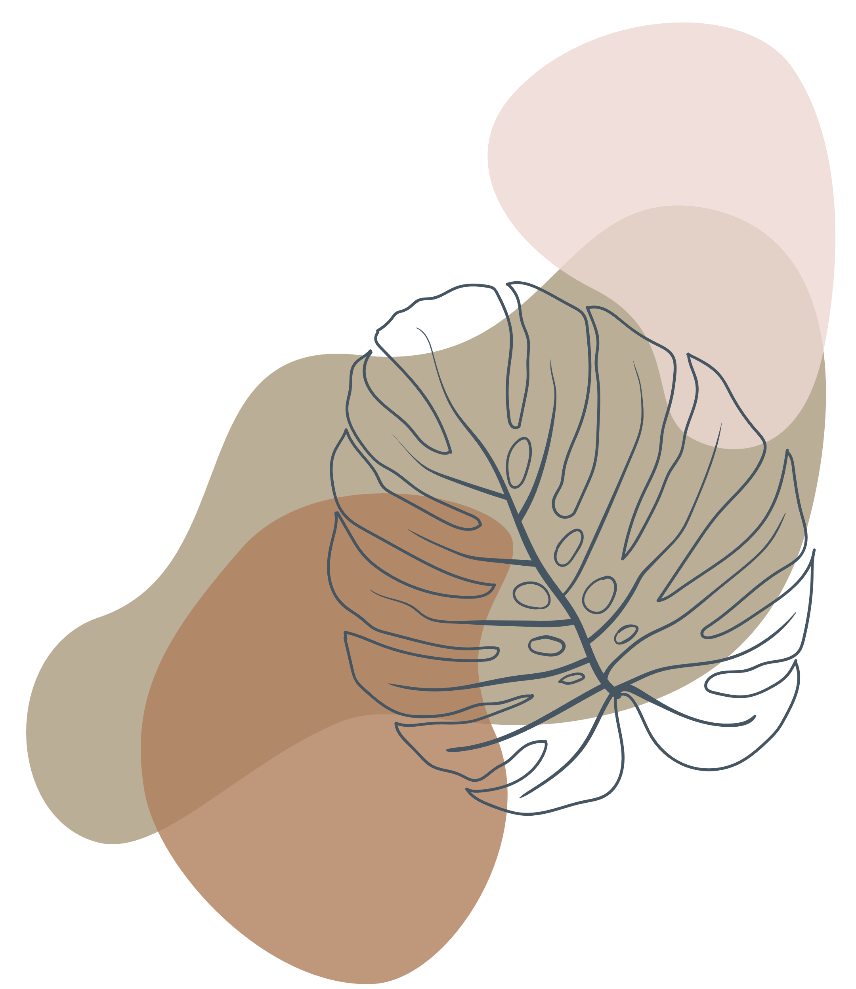 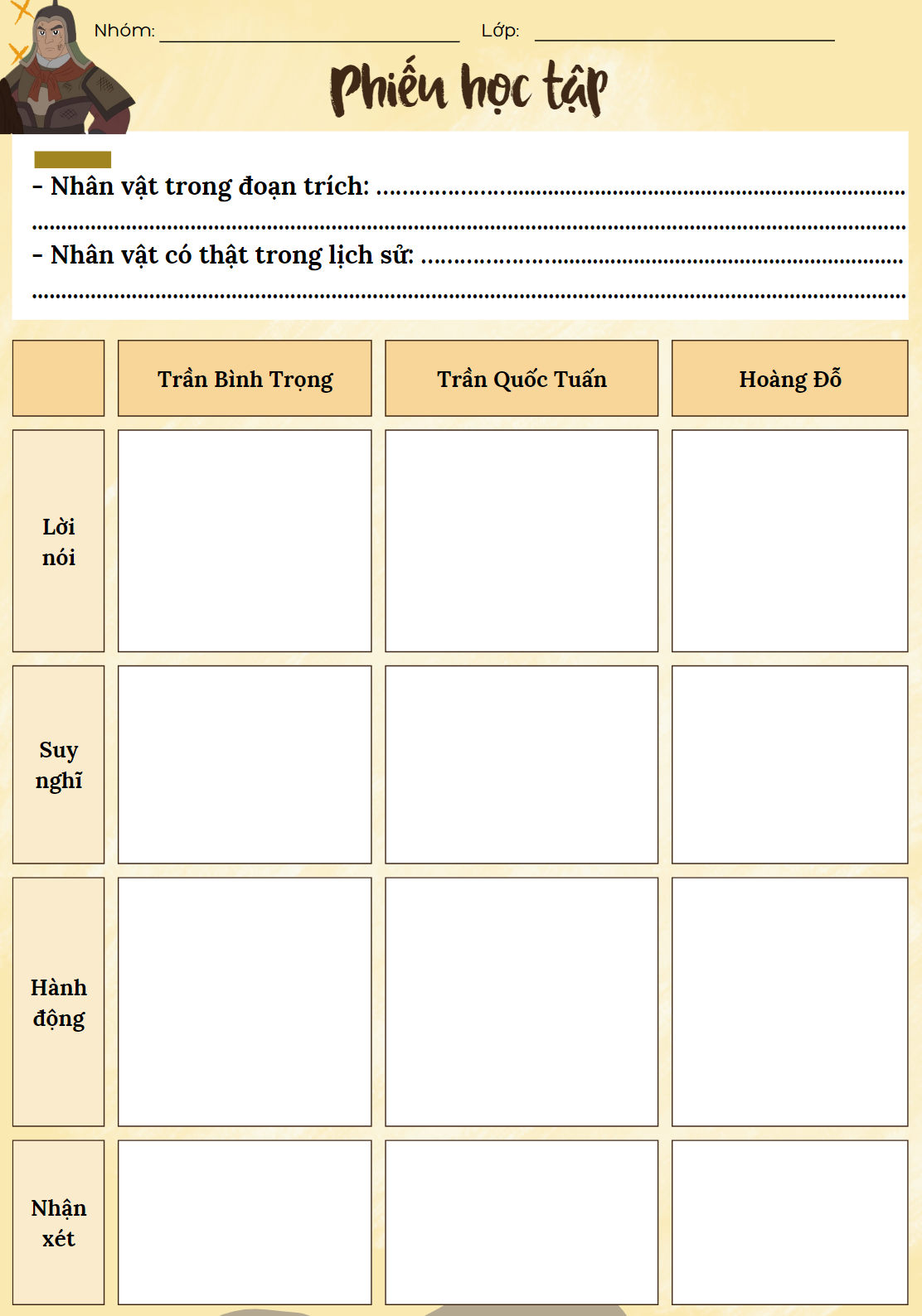 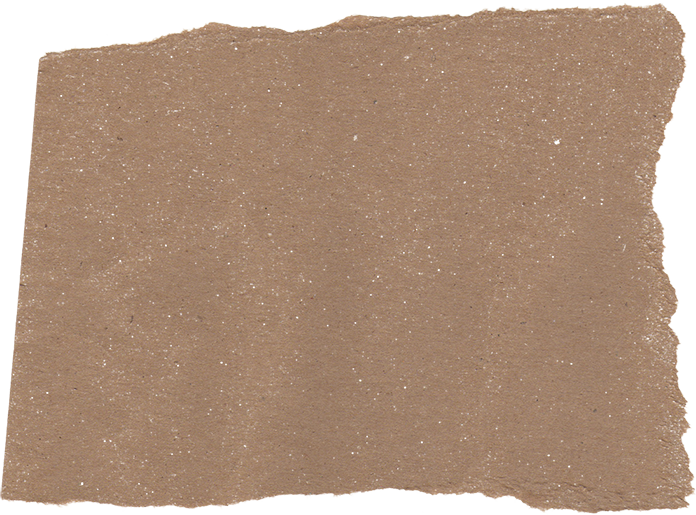 Hoạt động nhóm
[Speaker Notes: Hãy liệt kê các nhân vật có trong đoạn trích. Những nhân vật nào là nhân vật có thật trong lịch sử?]
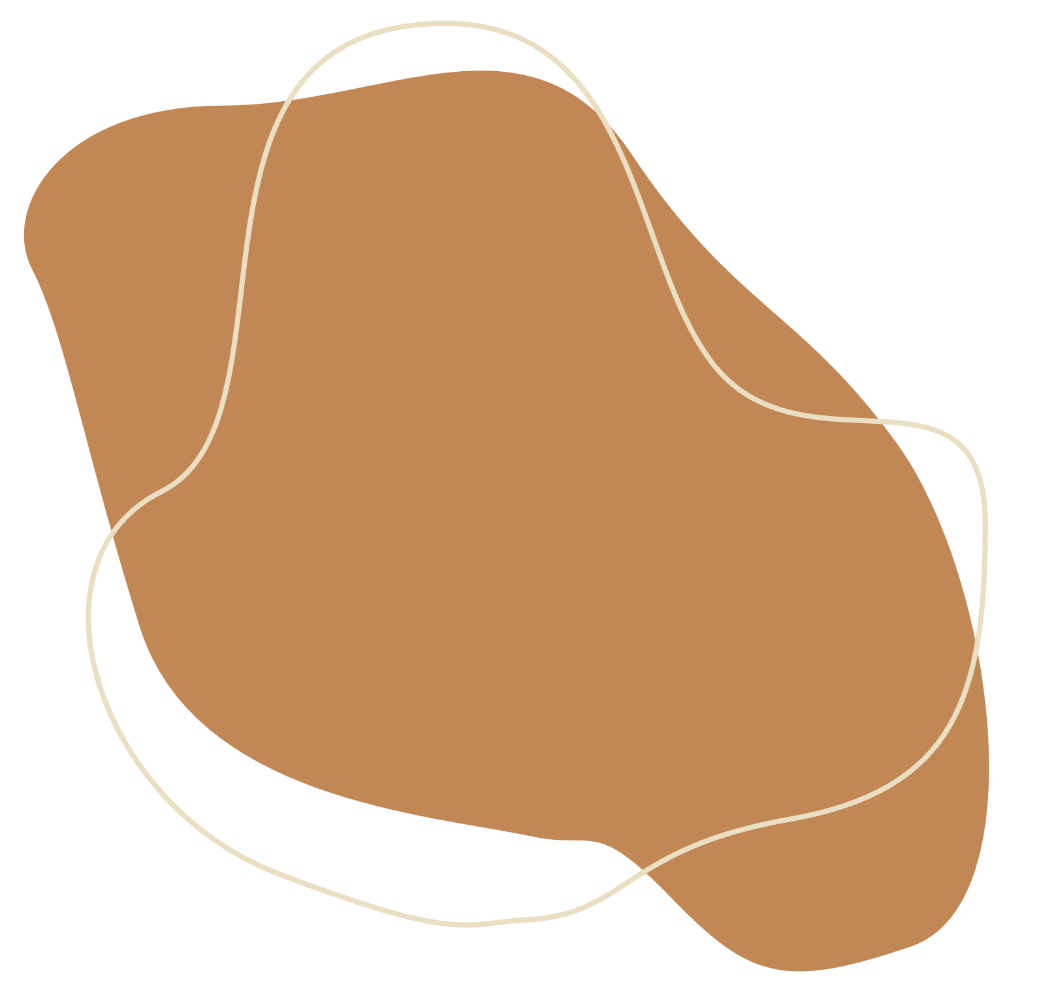 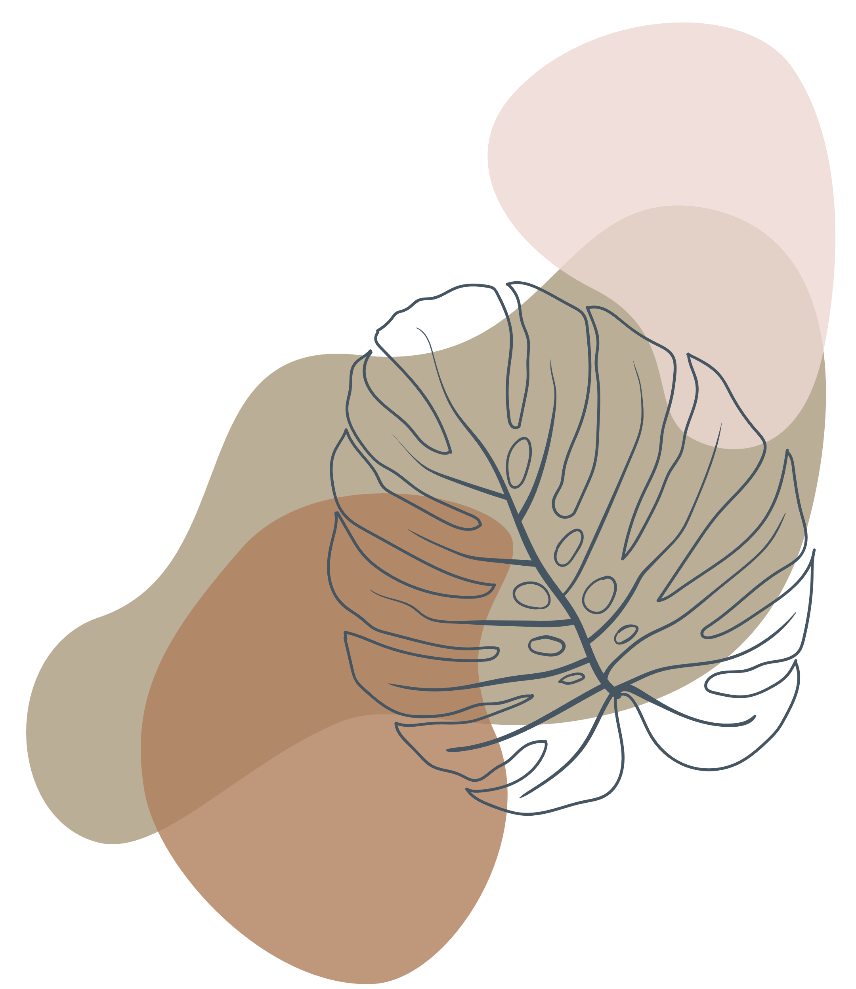 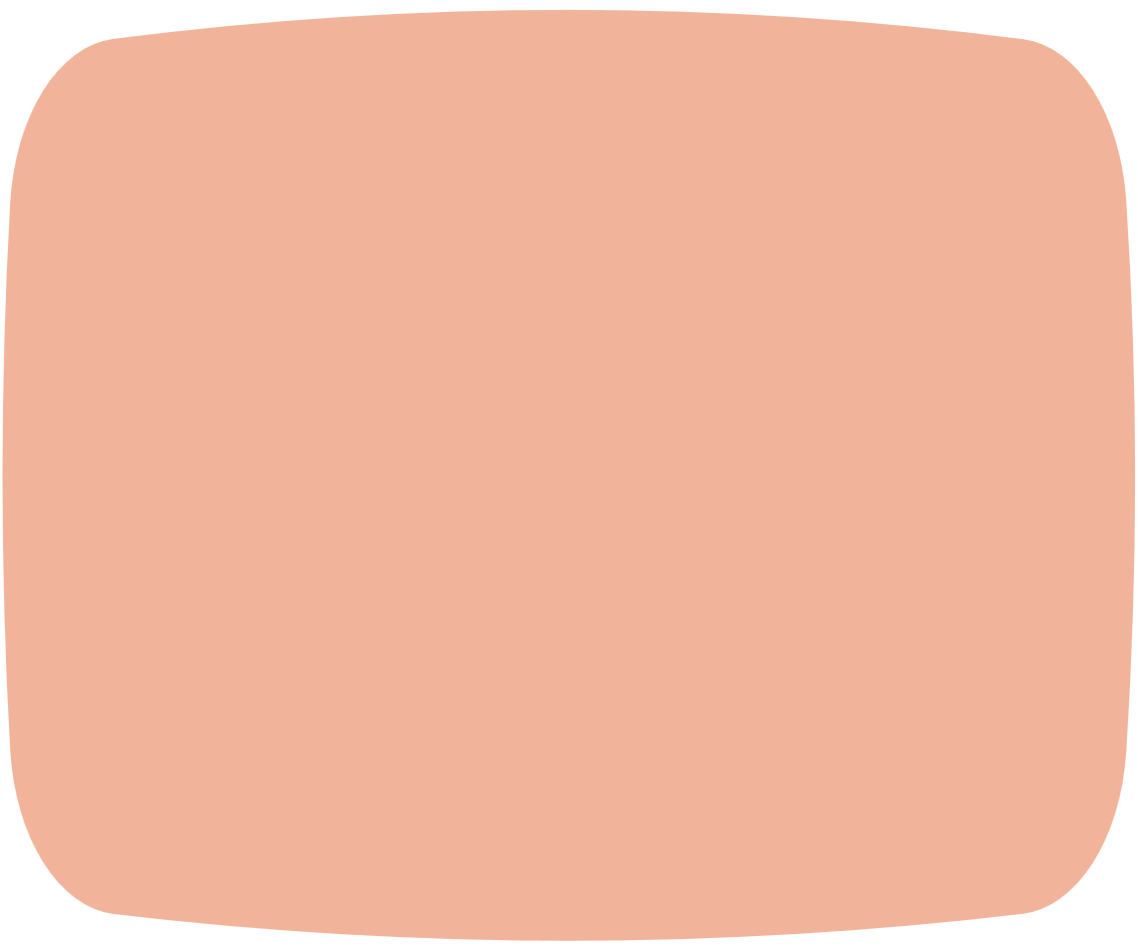 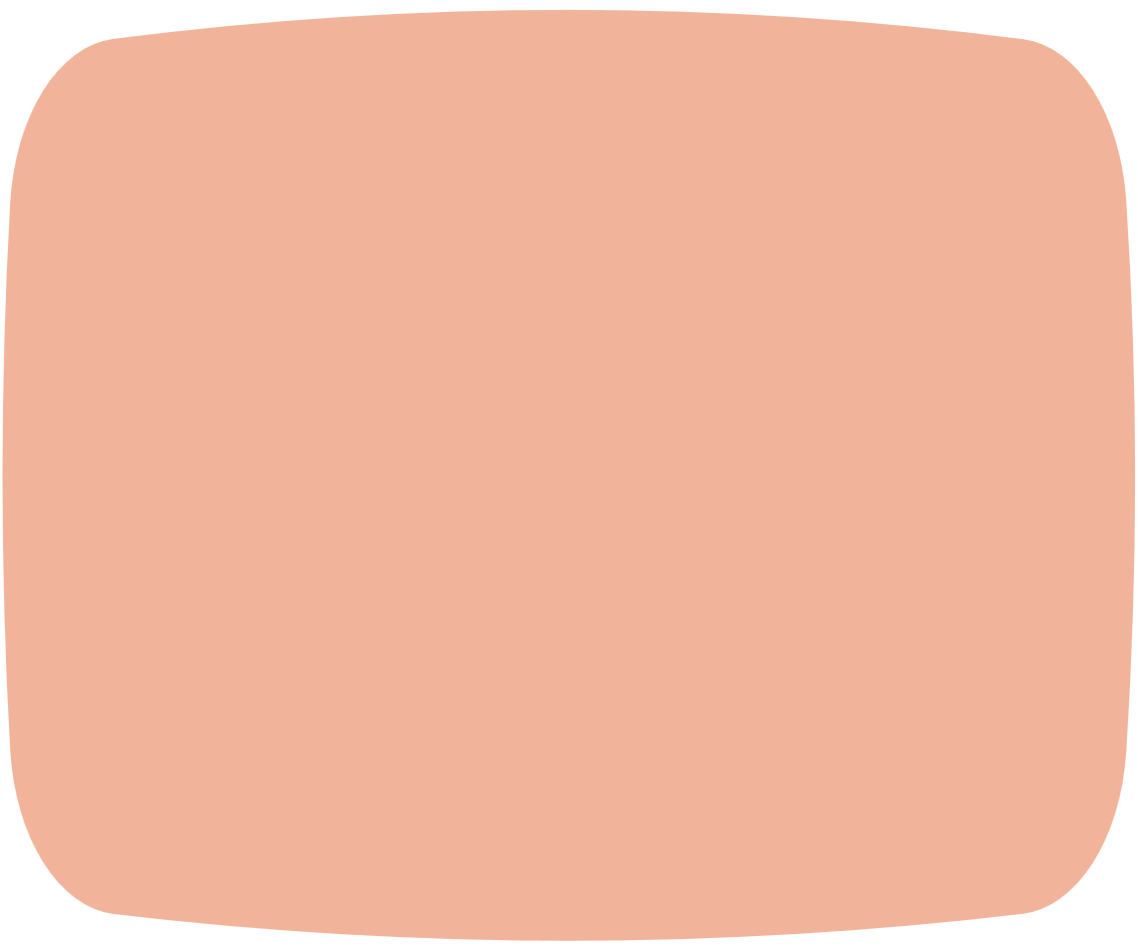 - Nhân vật trong đoạn trích: Trần Bình Trọng, cha con Hoàng Đỗ, Trần Quốc Tuấn
- Nhân vật có thật trong lịch sử: Trần Bình Trọng, Trần Quốc Tuấn
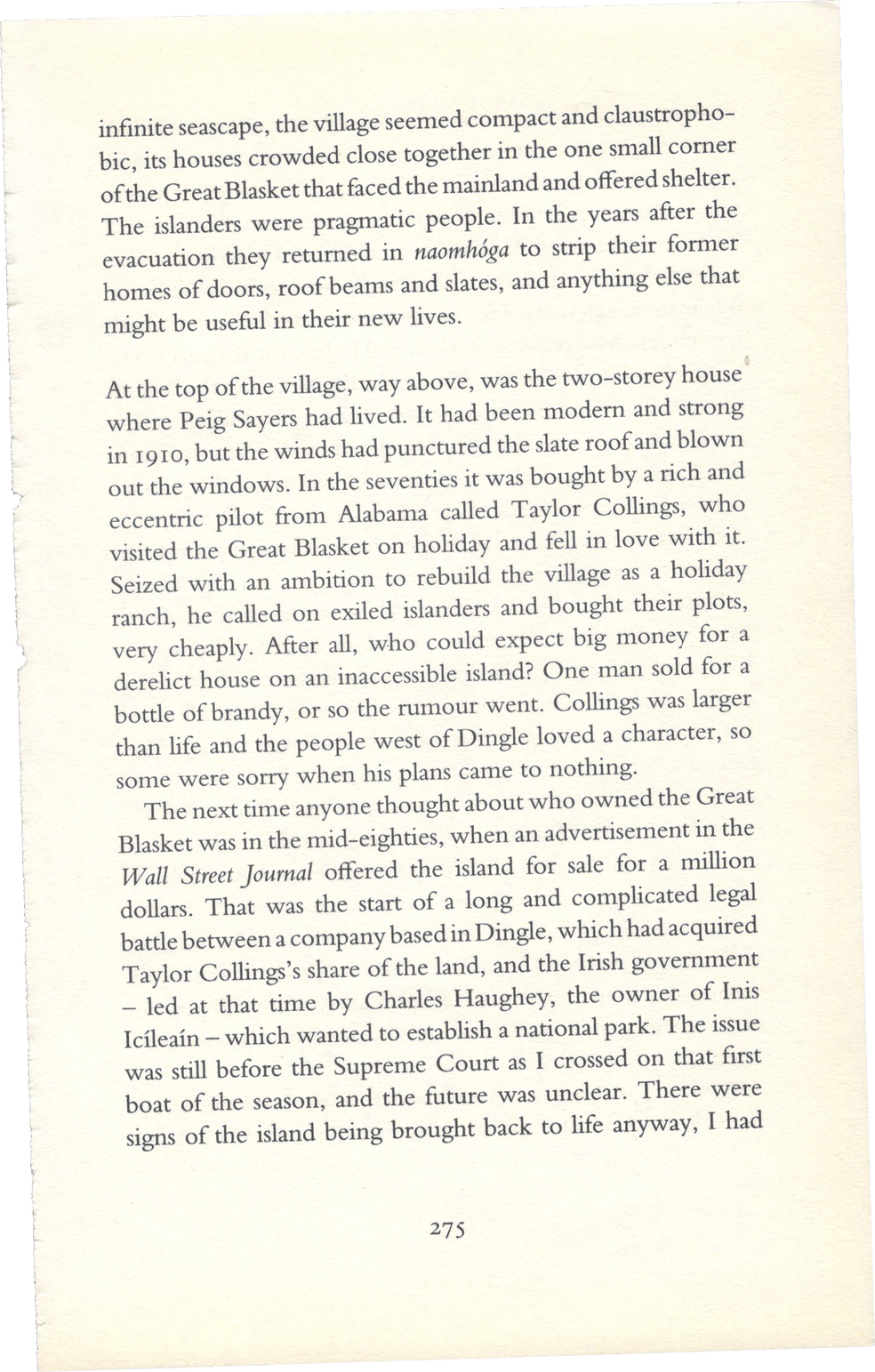 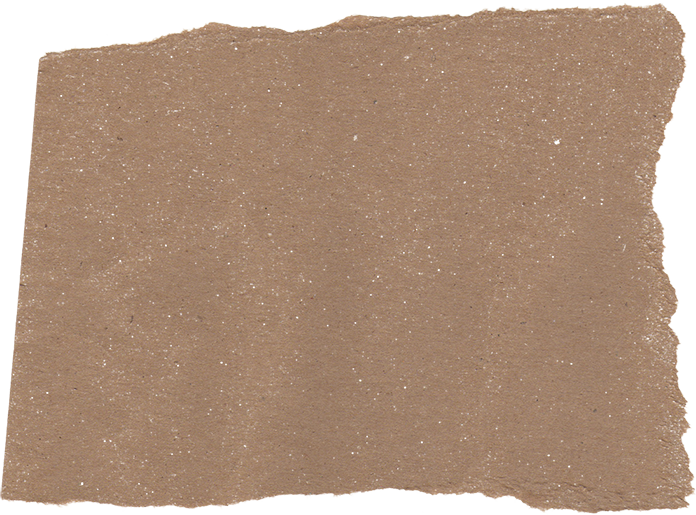 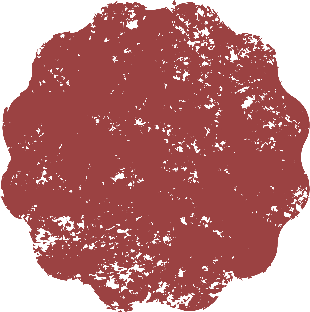 4.
Ngôn ngữ
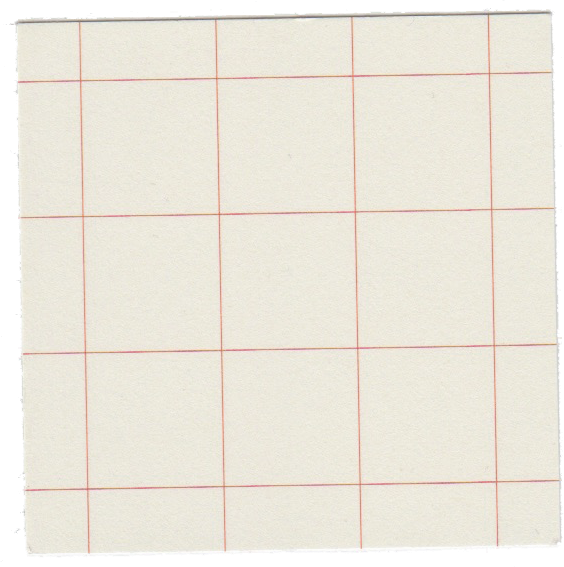 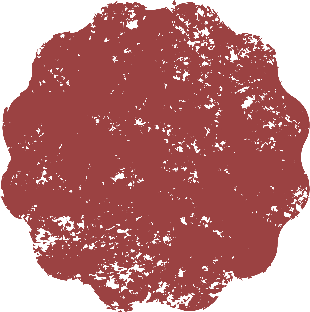 - Ngôn ngữ phù hợp với bối cảnh của giai đoạn lịch sử thời nhà Trần
- Ngôn ngữ linh hoạt, sinh động
 tái hiện được không khí, sự kiện, con người thời Trần
+ Từ ngữ chỉ tước hiệu: Quốc công, Thượng tướng quân…
+  Từ ngữ tái hiện không khí: vượt xong bãi lầy, trận phá vây ải…
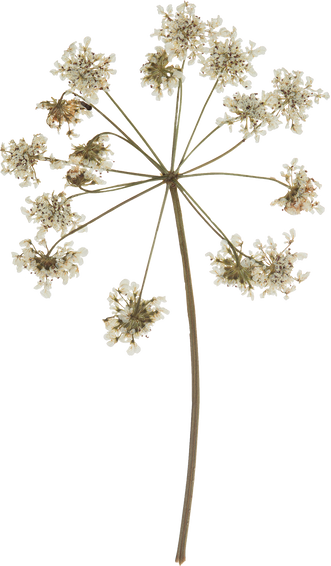 [Speaker Notes: Giáo án của Thảo Nguyên 0979818956]
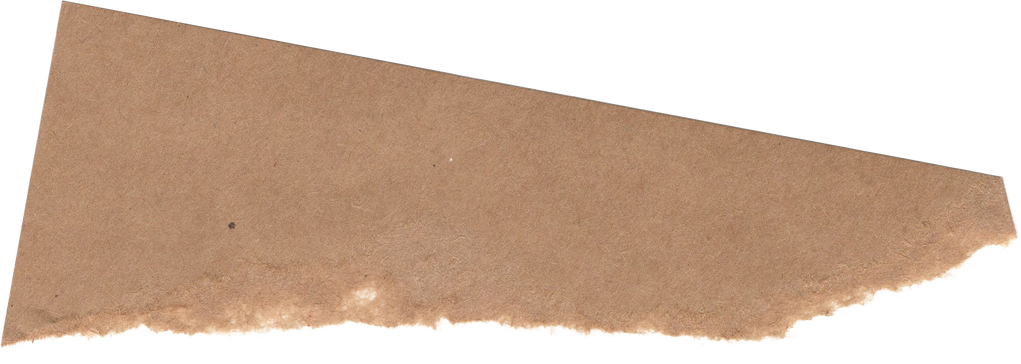 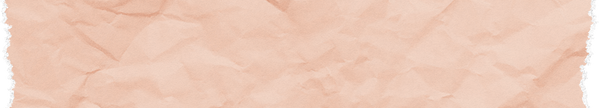 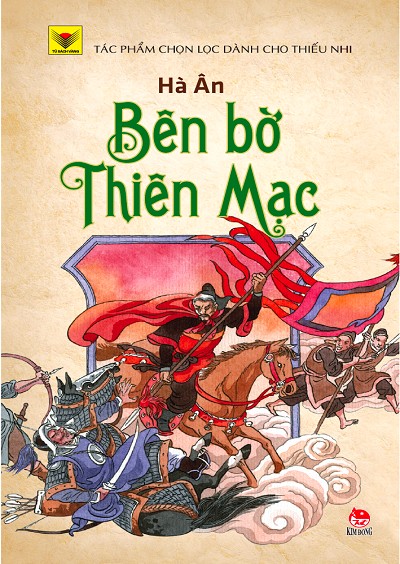 III.
Tổng kết
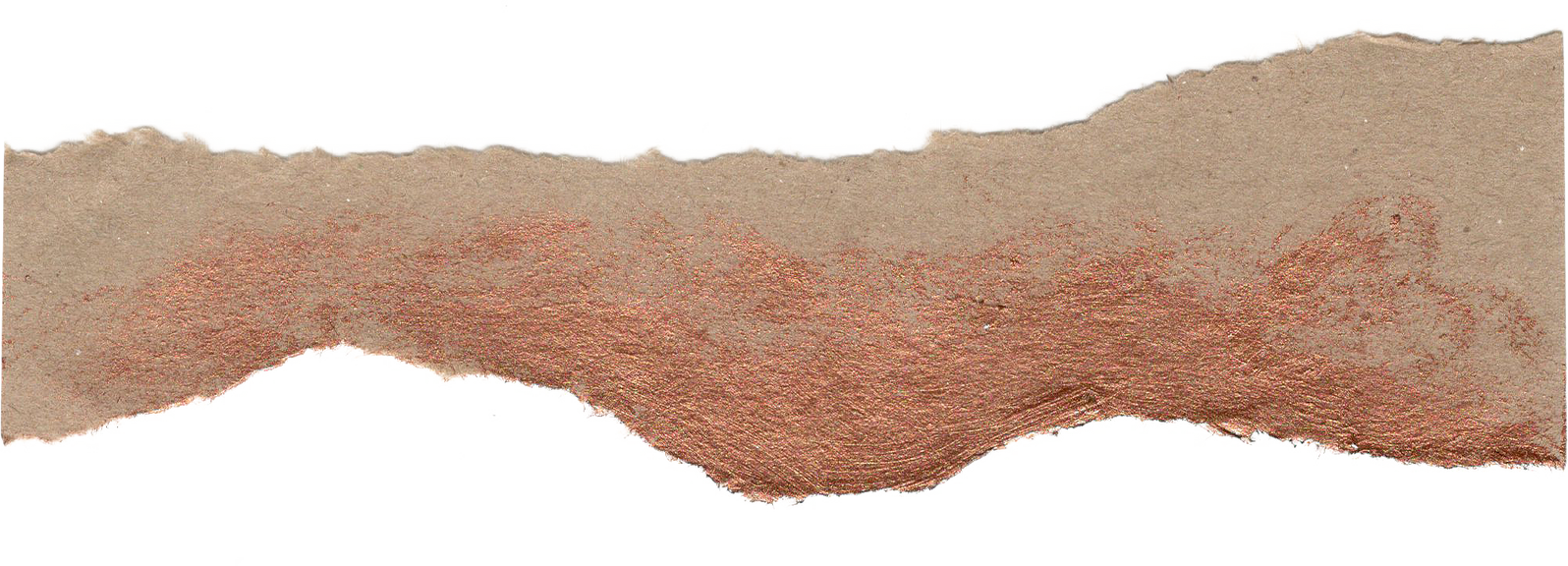 [Speaker Notes: Giáo án của Thảo Nguyên 0979818956]
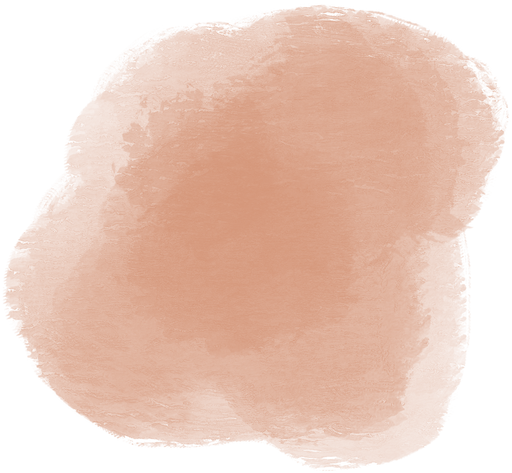 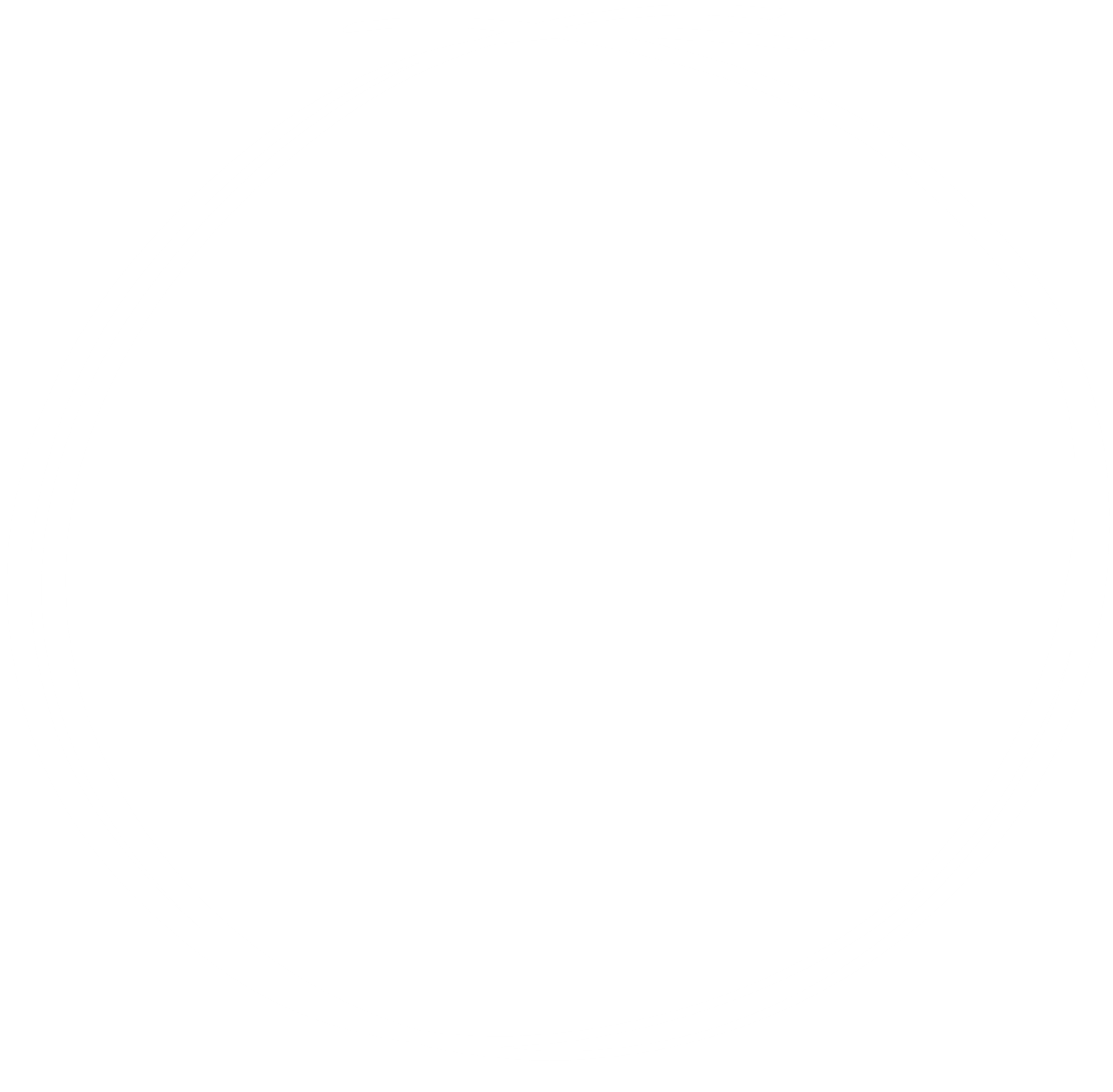 1. Nghệ thuật
- Cách diễn tả tâm lý nhân vật độc đáo, phương thức đối thoại hấp
- Sự kết hợp nhuần nhị giữa kiến thức lịch sử vững chãi, cảm xúc dồi dào, tưởng tượng phong phú của tác giả.
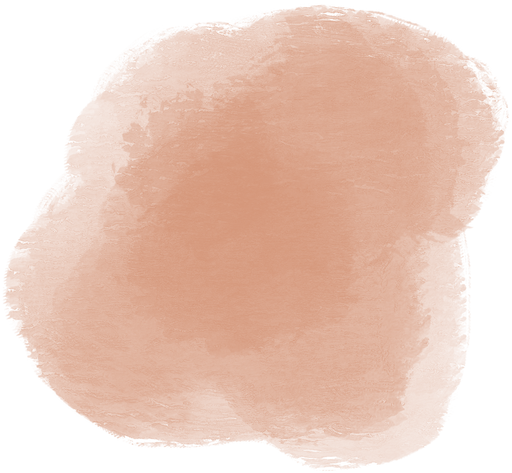 2. Nội dung
- Đoạn trích ca ngợi vị tướng Trần Bình Trọng giỏi tài thao lược, dùng binh, cách ông ứng xử với nhân dân và yêu thương gần gũi nhân dân. 
- Tinh thần yêu nước của nhân dân ta từ xưa đến nay. Lòng yêu nước là động lực, sức mạnh để nhân dân ta ra sức chiến đấu bảo vệ tự do của dân tộc.
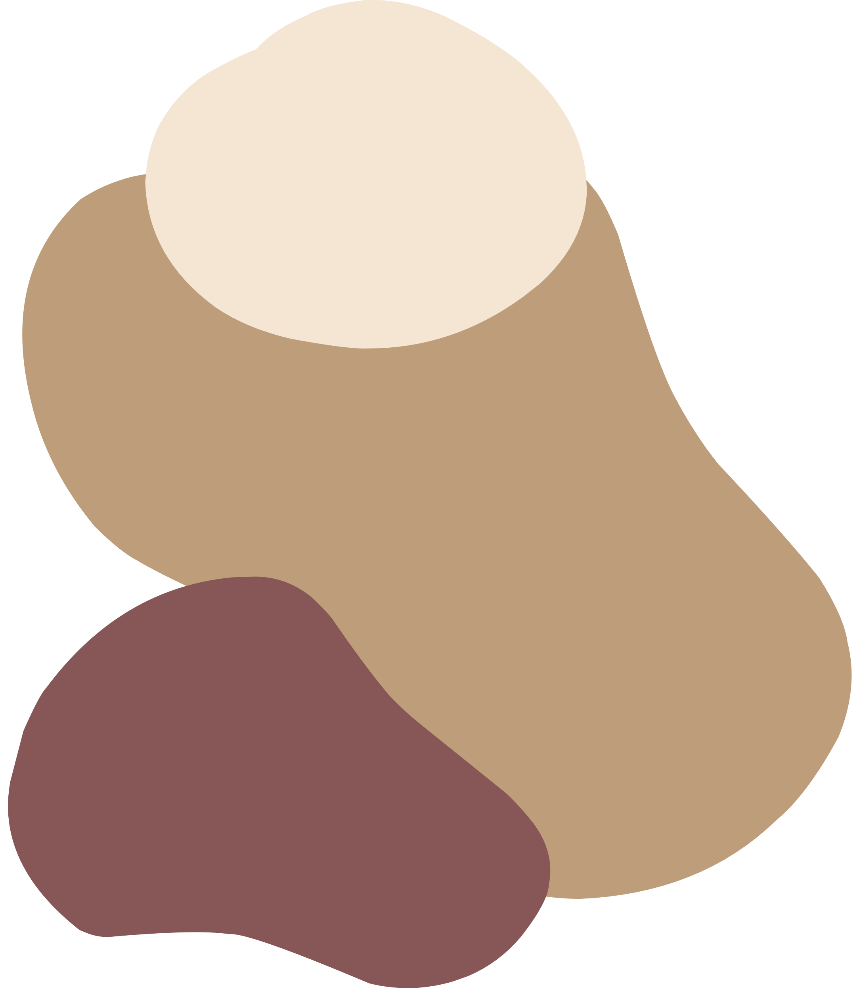 [Speaker Notes: Giáo án của Thảo Nguyên 0979818956]
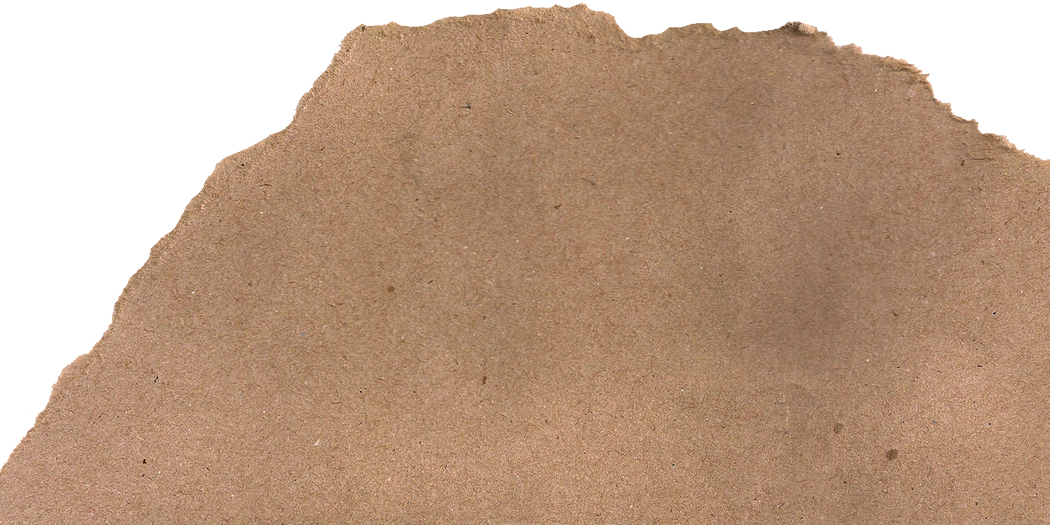 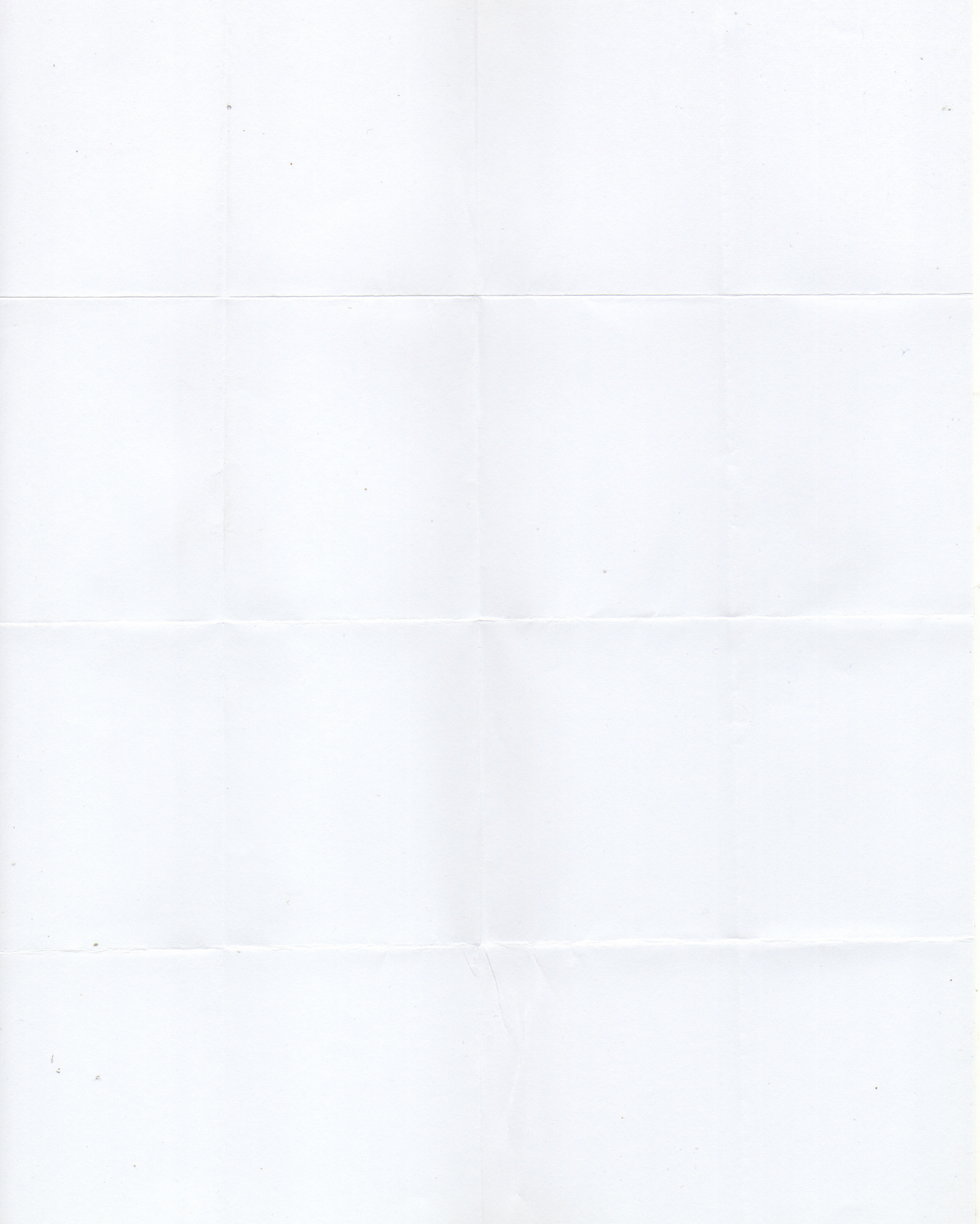 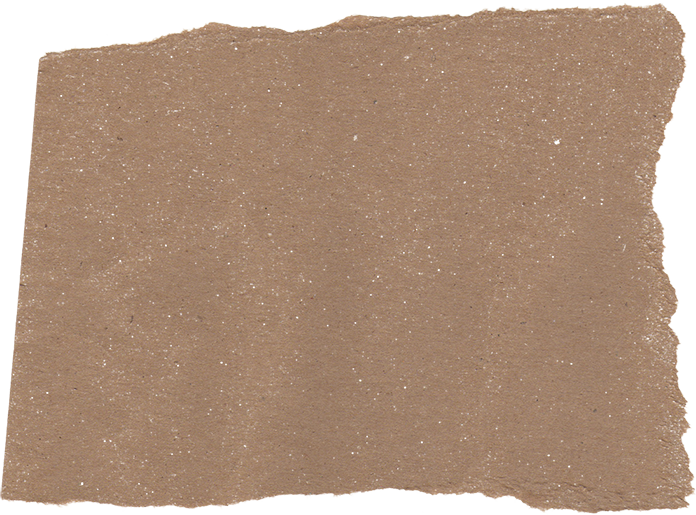 TRÌNH BÀY MỘT PHÚT
1. Trong đoạn trích trên, điều gì gây ấn tượng sâu sắc nhất đối với em? Vì sao?
2. Đoạn trích Bên bờ Thiên Mạc giúp em hiểu thêm được gì về tấm lòng của những người con nước Việt khi đất nước có giặc ngoại xâm?
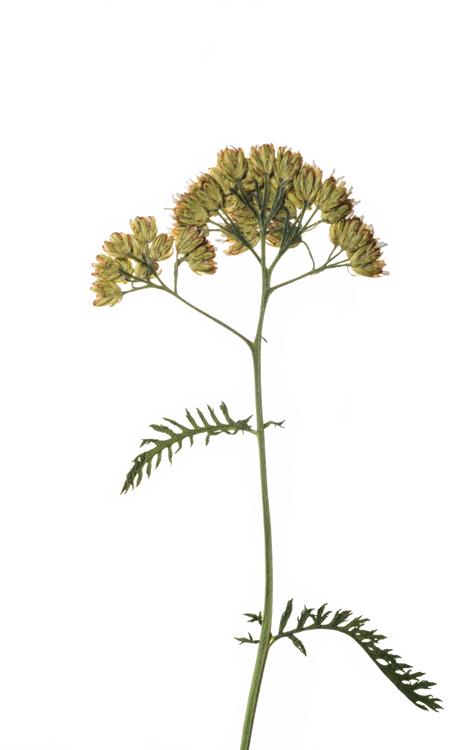 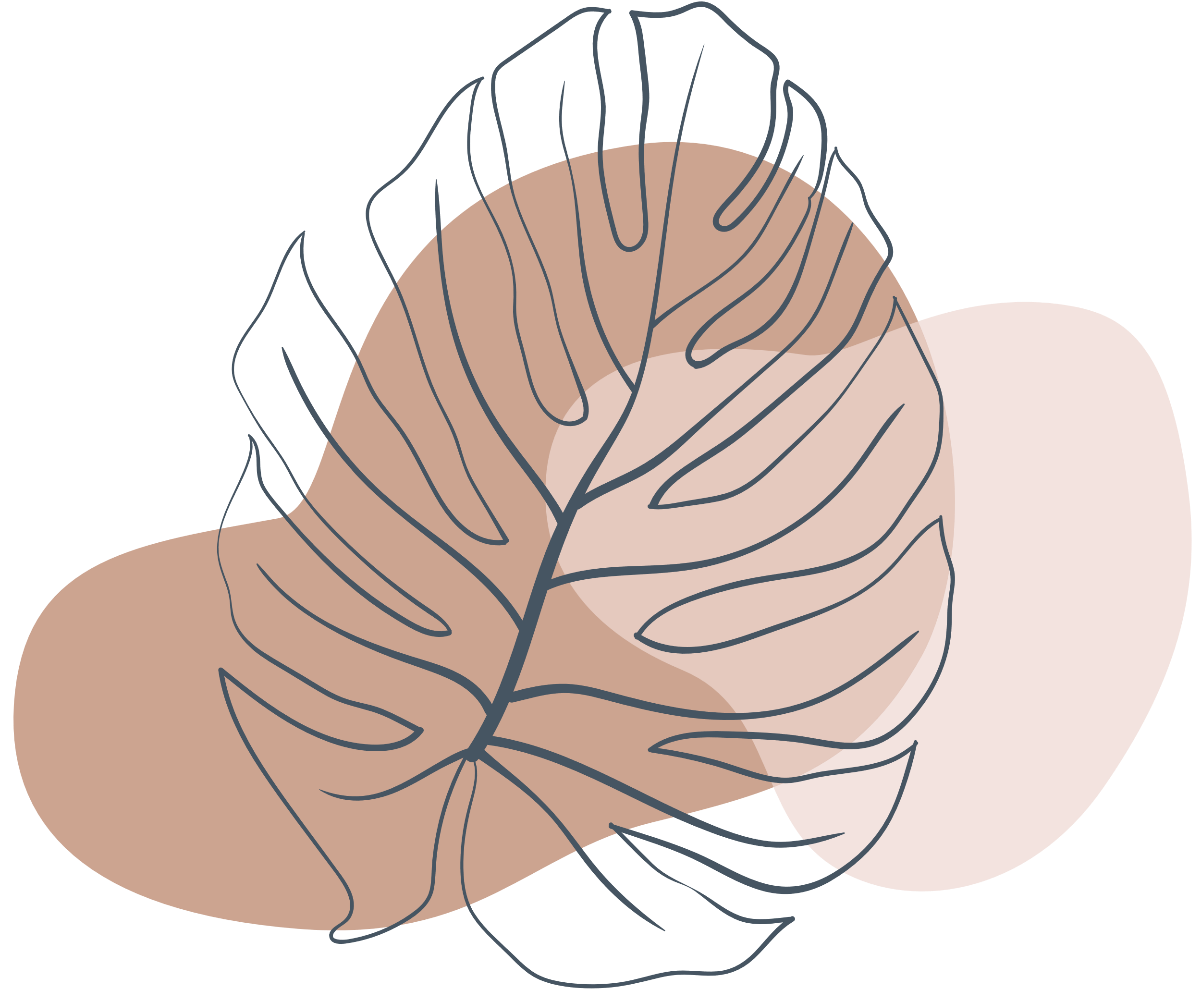 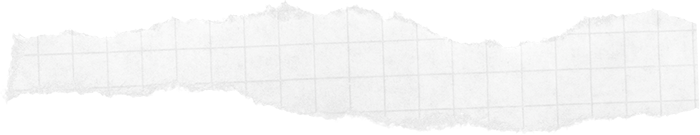 [Speaker Notes: Giáo án của Thảo Nguyên 0979818956]
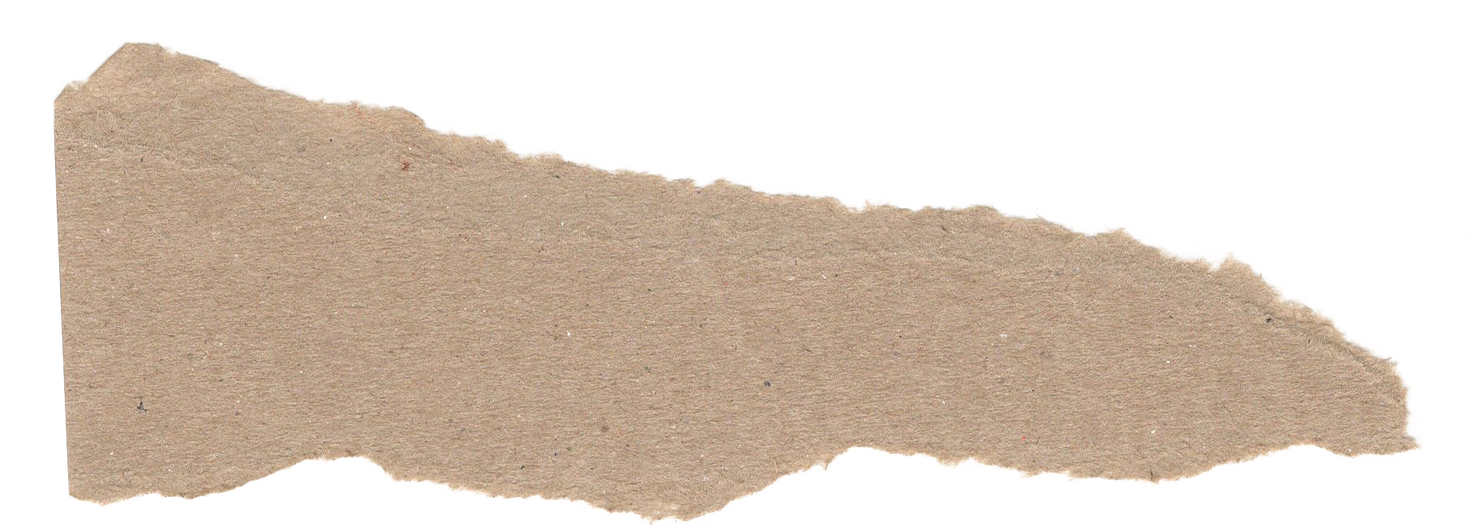 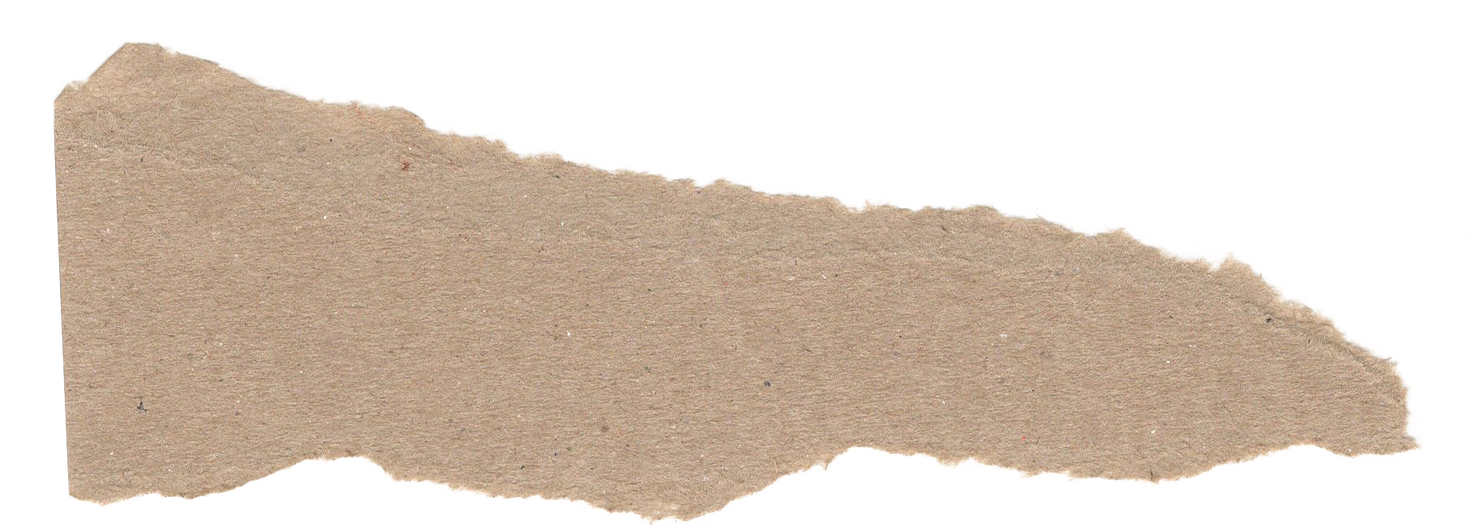 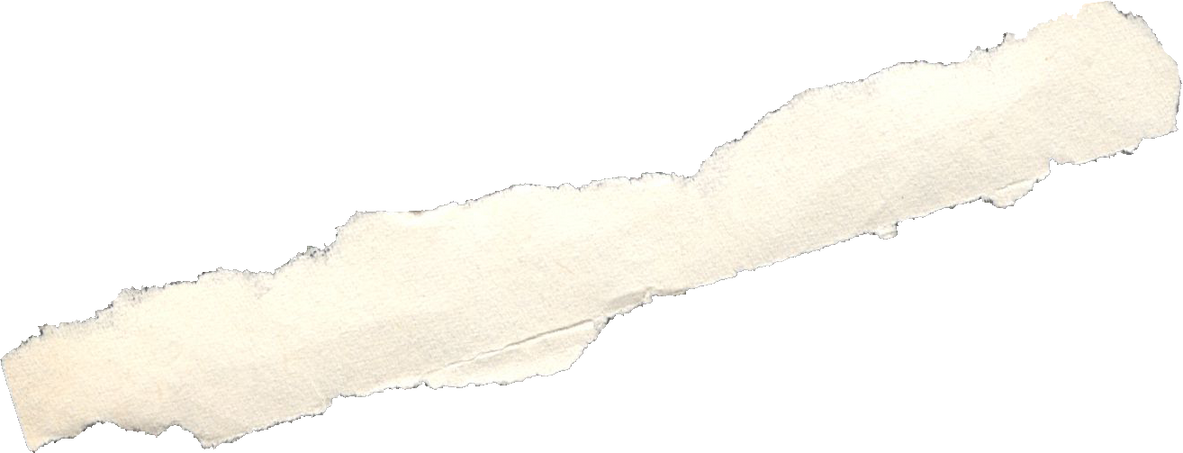 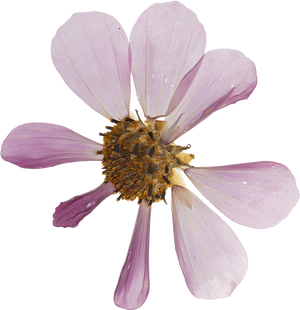 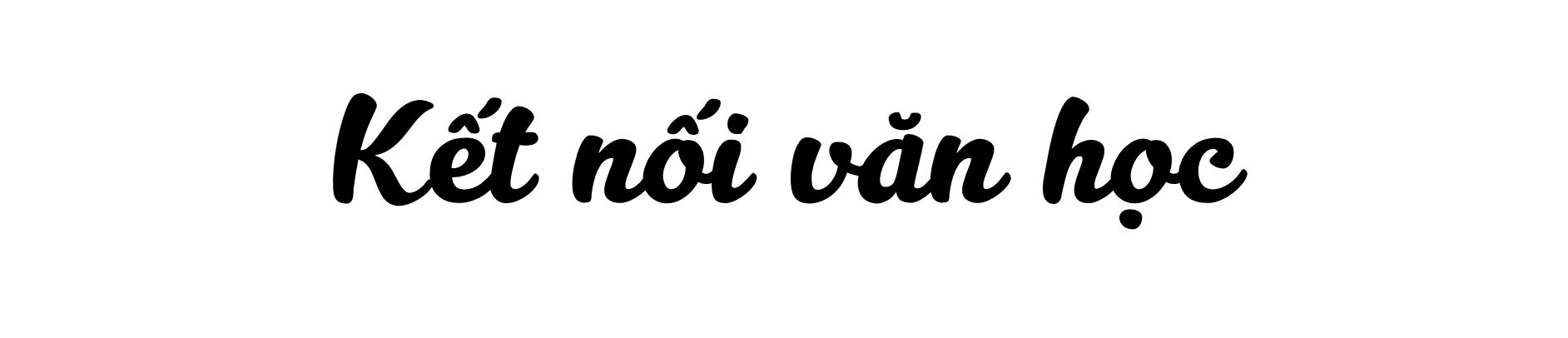 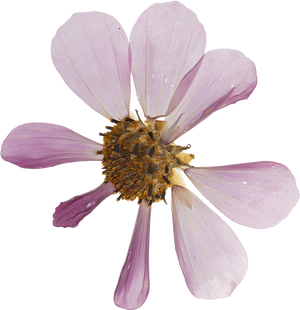 - Chia lớp thành 2 nhóm
- Yêu cầu: Hs tìm các câu thơ về các nhân vật lịch sử trong văn bản.
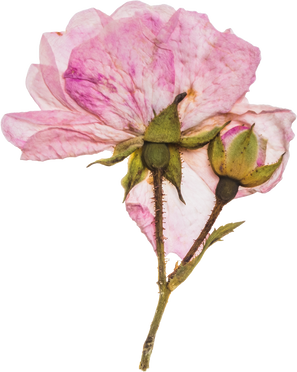 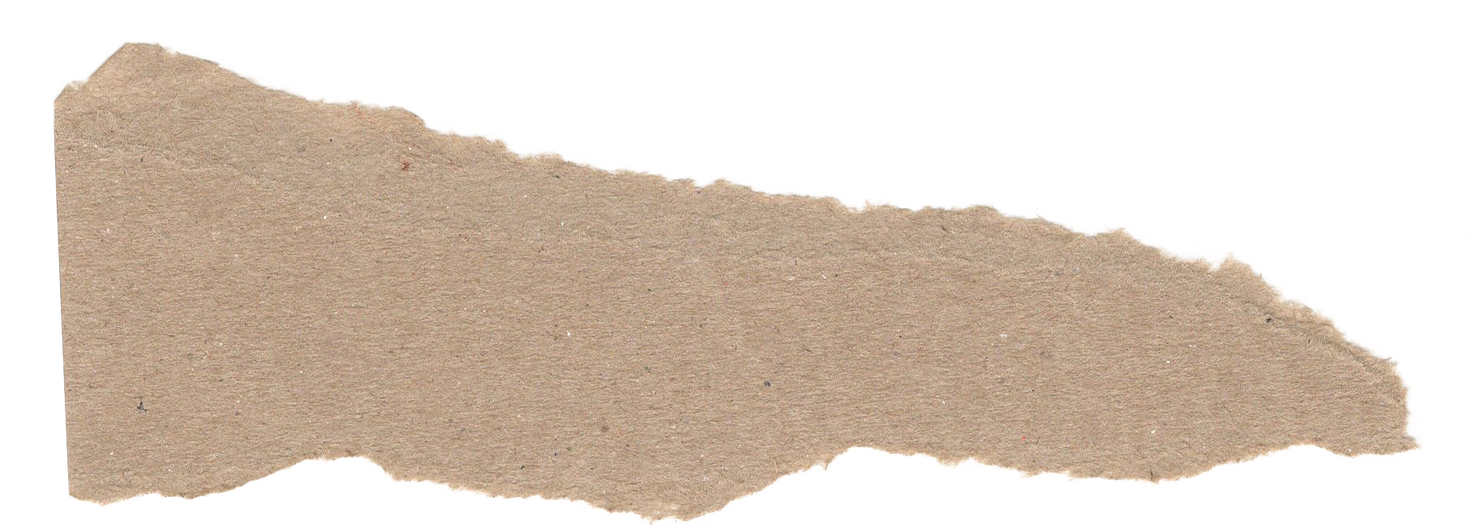 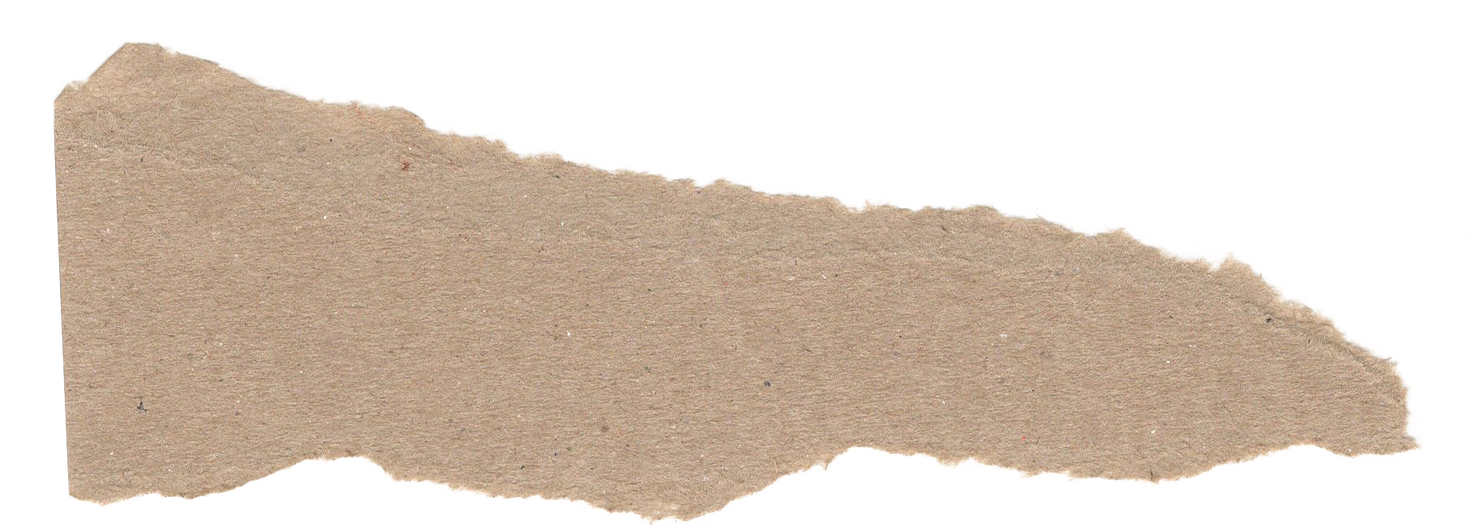 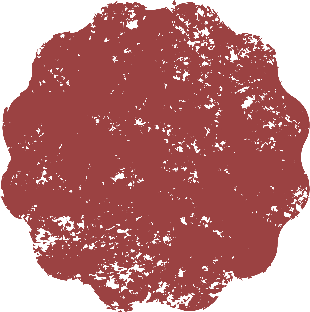 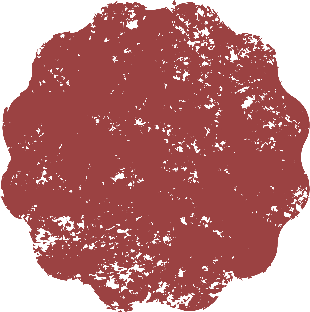 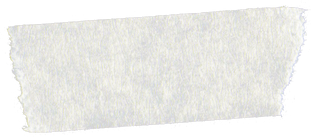 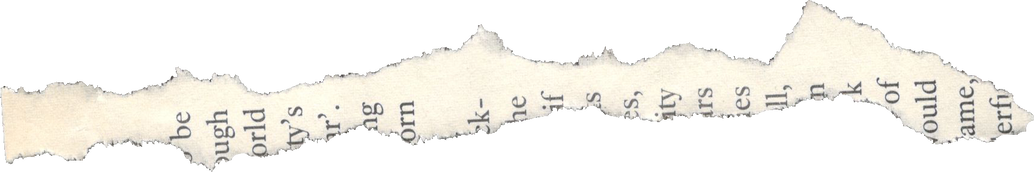 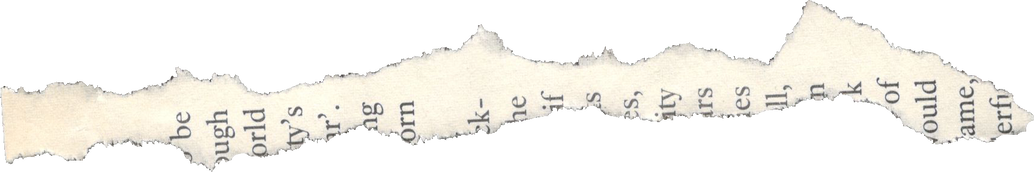 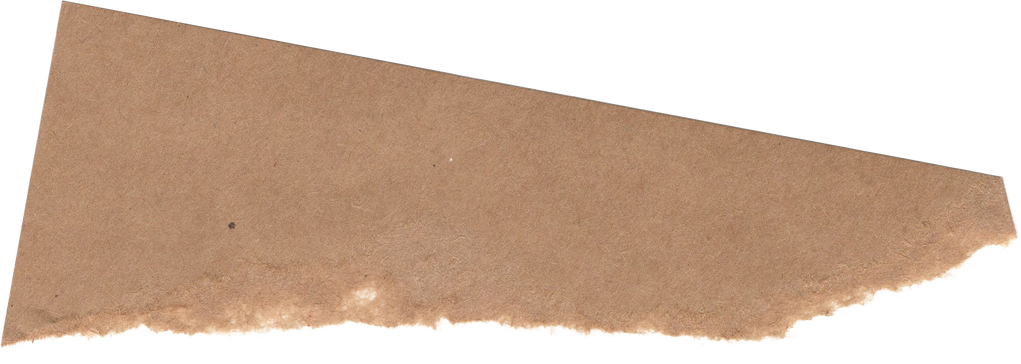 KHEN TRẦN BÌNH TRỌNG (PHAN KẾ BÍNH)
					Giỏi thay Trần Bình Trọng!					Dòng dõi Lê Đại Hành.					Đánh giặc dư tài mạnh,					Thờ vua một tiết trung.					Bắc vương sống mà nhục,					Nam quỷ thác cũng vinh.					Cứng cỏi lòng trung nghĩa.					Ngàn thu tỏ đại danh.
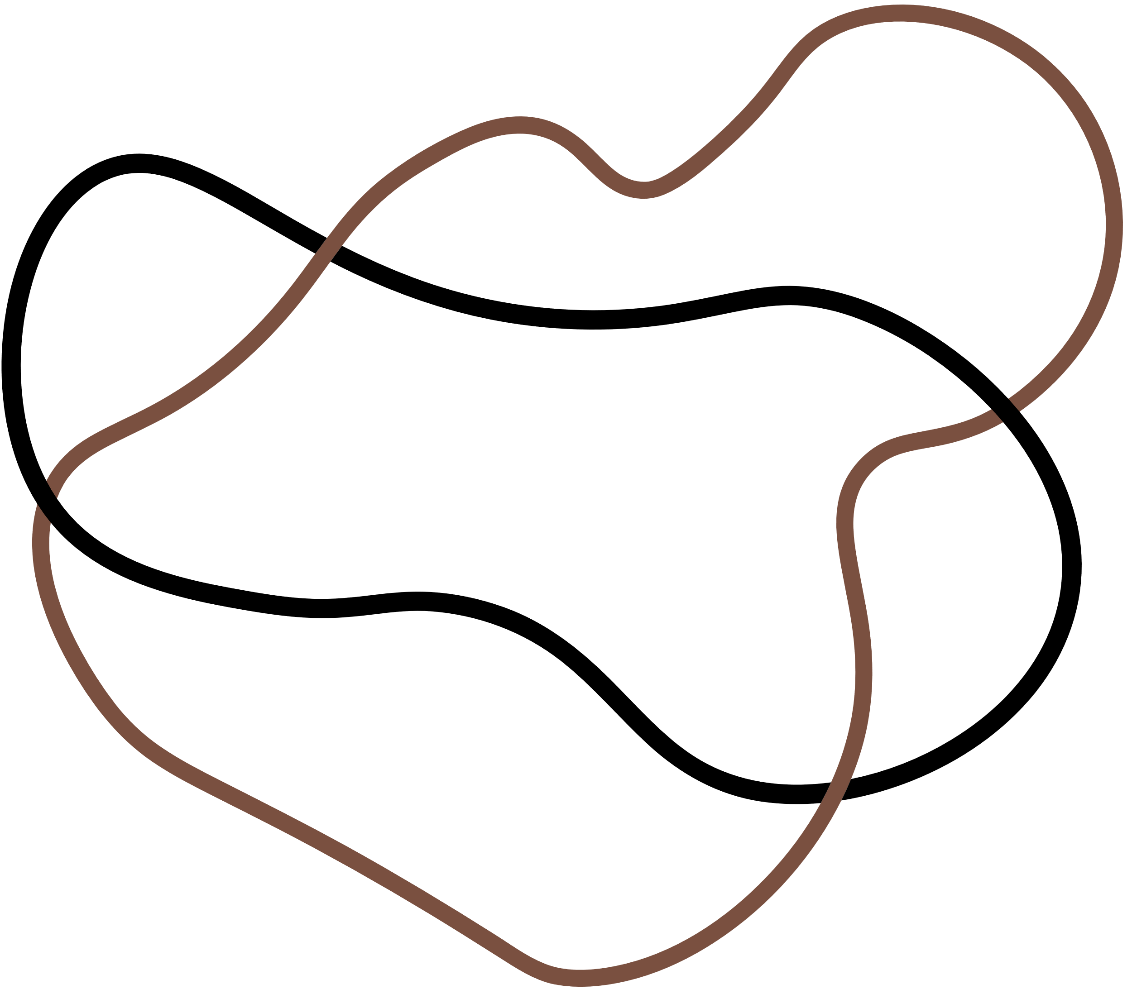 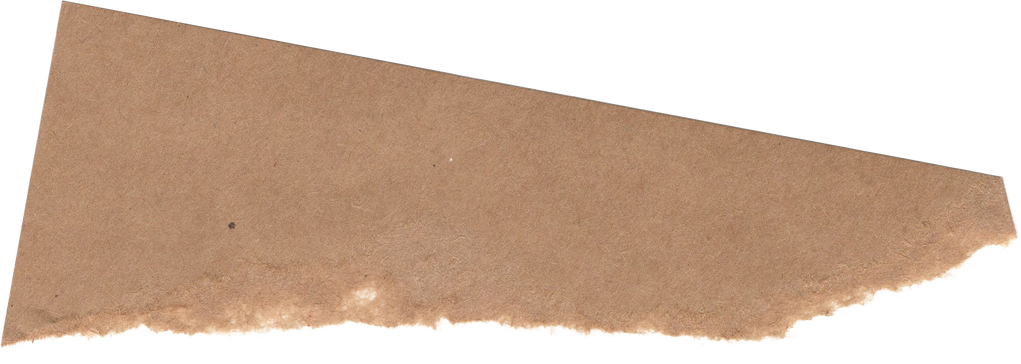 ANH HÙNG ĐẤT VIỆT – 
TRẦN QUỐC TUẤN (HƯNG ĐẠO VƯƠNG) 
(ĐÔNG QUAN)
Đức Thánh trời Nam, đệ nhất hùng (1)Văn võ toàn tài, trọn hiếu trungBốn đời vì nước yên Thiên tử (2)Ba lần phá giặc cứu non sông (3)Hàm Tử, Chương Dương dìm Thát Đát (4)Bạch Đằng, Vạn Kiếp quét Nguyên MôngLời hịch (5) nghìn năm còn văng vẳngVới bầy xâm lược quyết không dung
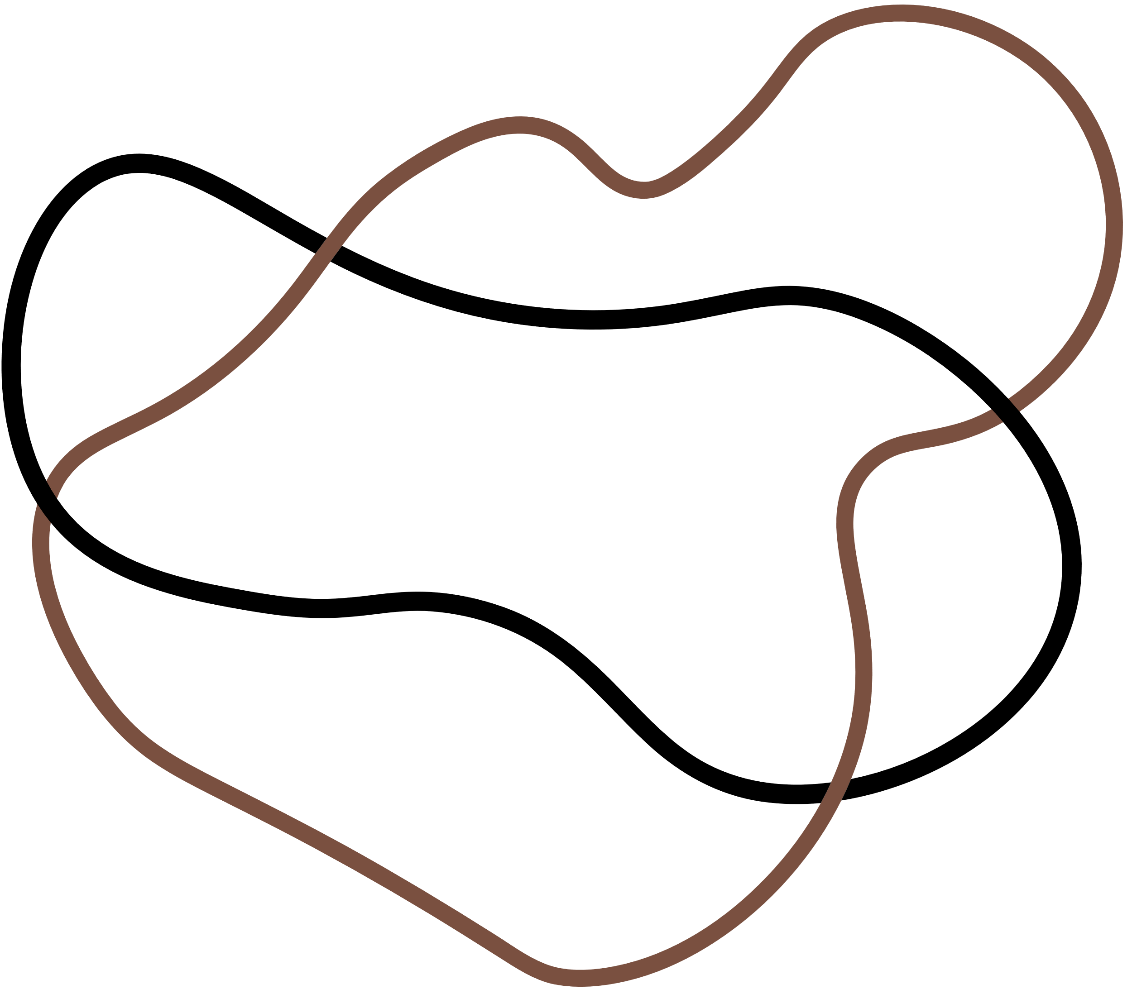 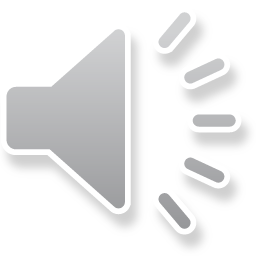 VÒNG QUAY 
MAY MẮN
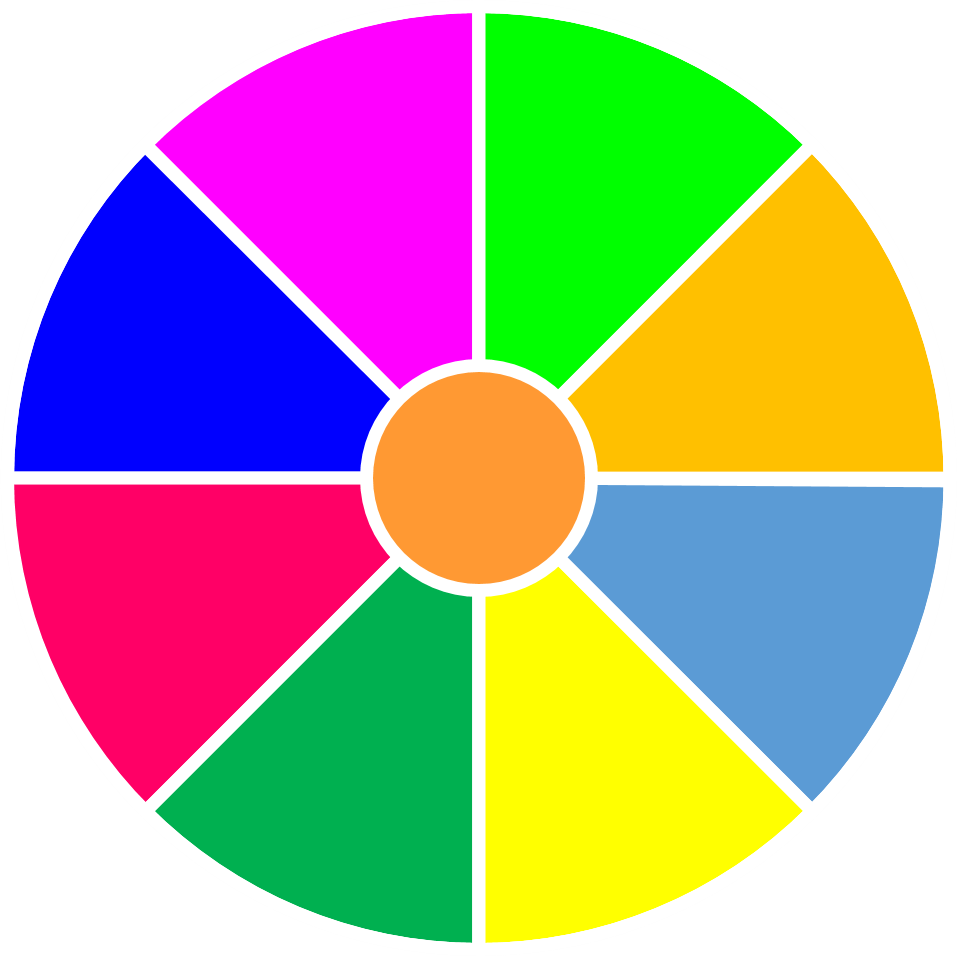 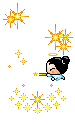 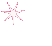 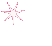 20
30
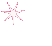 40
10
1
2
3
50
80
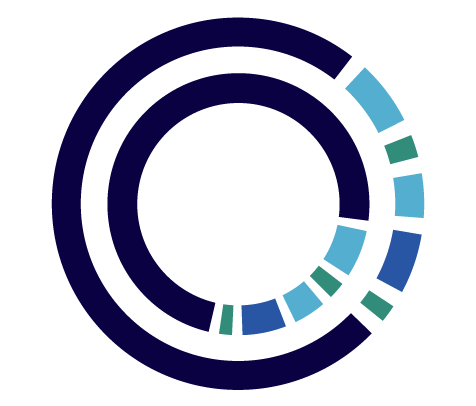 60
70
4
5
6
QUAY
Tiếp tục bài học
1. Nhận xét nào là đúng về tính cách Hoàng Đỗ?
A. Gan dạ và giàu lòng yêu nước
B. Nhát gan nhưng yêu nước
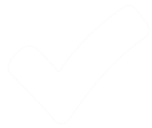 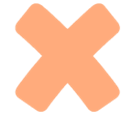 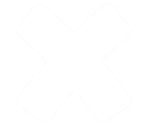 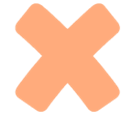 C. Hèn nhát, sợ chết
D. Không sợ chết
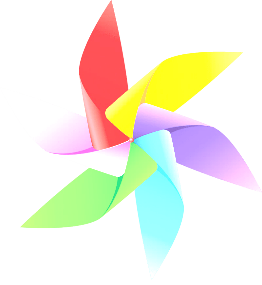 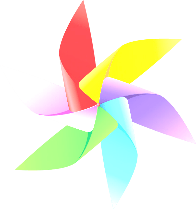 QUAY VỀ
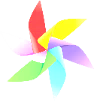 2. Bên bờ Thiên Mạc thuộc cốt truyện gì?
A. Đơn Tuyến
B. Đa tuyến
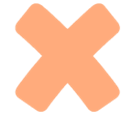 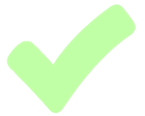 C. A và B đều đúng
D. A và B đều sai
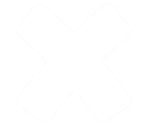 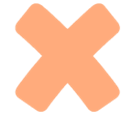 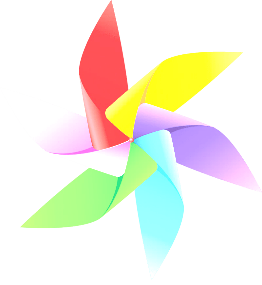 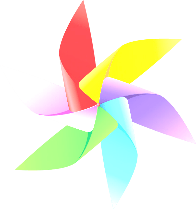 QUAY VỀ
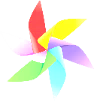 3. Phương thức biểu đạt chính của bài là gì?
A. Tự sự
B. Biểu Cảm
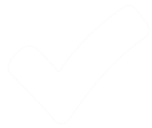 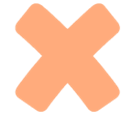 C. Miêu tả
D. Nghị luận
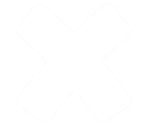 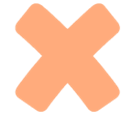 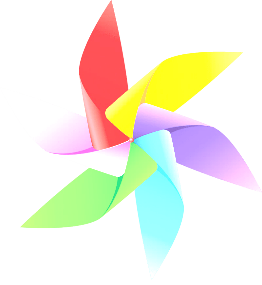 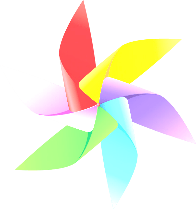 QUAY VỀ
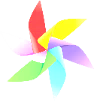 4. Phần thưởng Trần Bình Trọng đã trao cho cậu bé Hoàng Đỗ là gì?
A. Một bộ áo giáp làm bằng vàng
B. Một chiếc kèn đồng
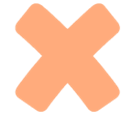 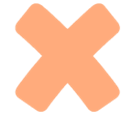 C. Xóa bỏ thân phận nô tì của cậu
D. Một thanh kiếm sắc bén đề cậu có thể tham gia chiến đấu
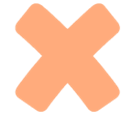 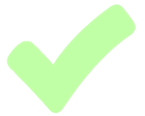 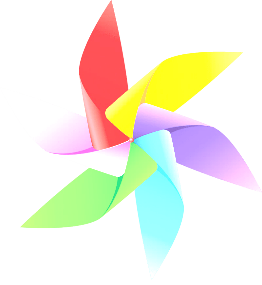 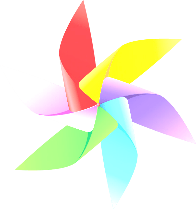 QUAY VỀ
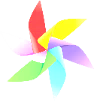 5. Bối cảnh được đặt ra trong đoạn trích là khi nào?
A. Cuộc kháng chiến chống quân Mông Nguyên lần thứ nhất
B. Cuộc kháng chiến chống quân Mông Nguyên lần thứ hai
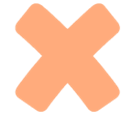 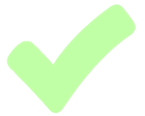 C. Cuộc kháng chiến chống quân Mông Nguyên lần thứ ba
D. Tất cả những ý trên đều đúng
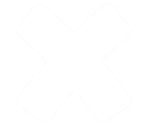 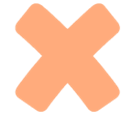 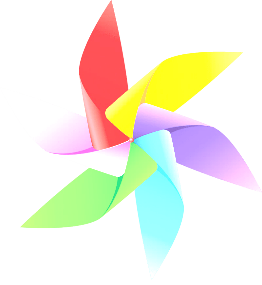 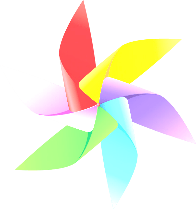 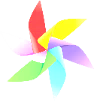 QUAY VỀ
6. Trần Quốc Tuấn đã giao nhiệm vụ gì cho Hoàng Đỗ?
A. Đánh lừa kẻ thù
B. Đục thủng thuyền giặc
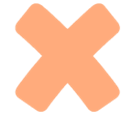 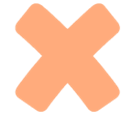 C. Cắm cọc trên sông Bạch Đằng
D. Đưa tin đến tướng quân Trần Quang Khải cho Hoàng Đỗ.
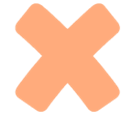 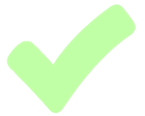 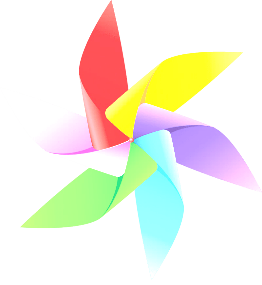 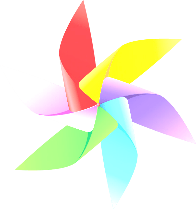 QUAY VỀ
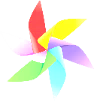 [Speaker Notes: Giáo án của Thảo Nguyên 0979818956]